Education 20/20: Toward a Vision of Blended Learning Ideas and Beyond
Curtis J. Bonk, Professor, Indiana University
cjbonk@indiana.edu 
http://mypage.iu.edu/~cjbonk/
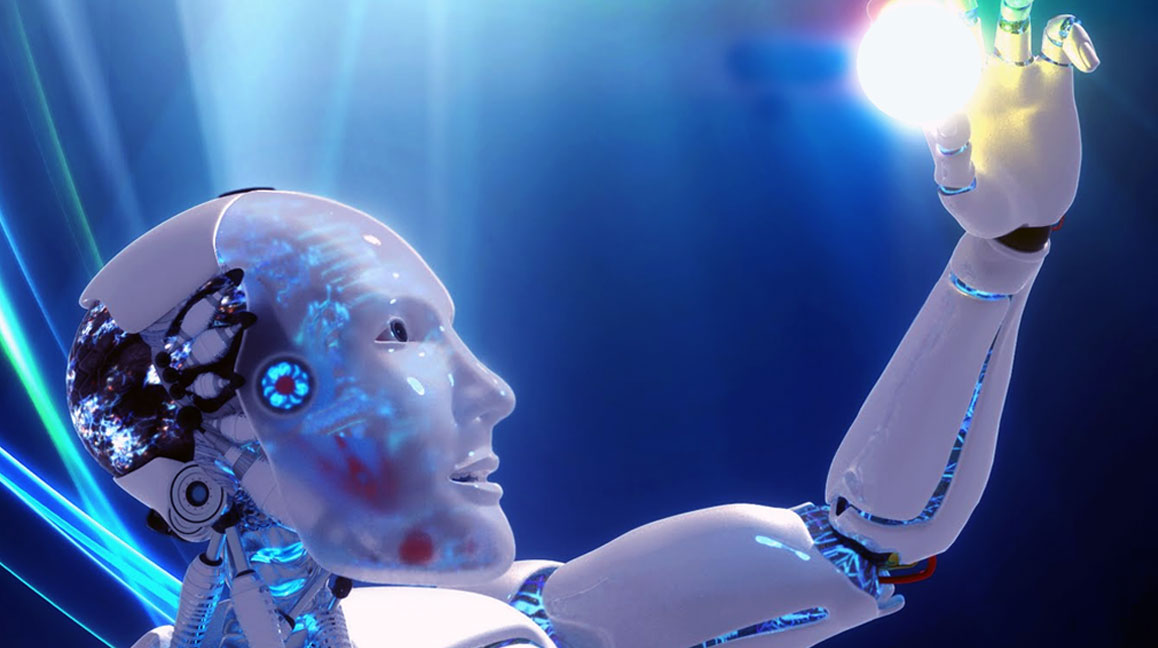 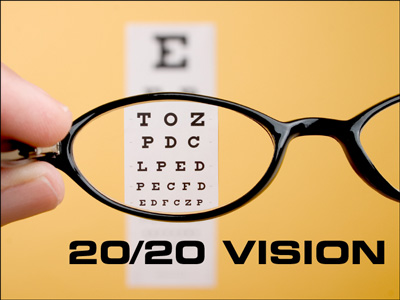 Fall 2014, On WisconsinMOOC, Meet MORC (Massive Open Radio Course)WHA, UW Madison, College of the Air,1933, Vocational Training dedicated to Agriculture, and later Home Economics and Typing
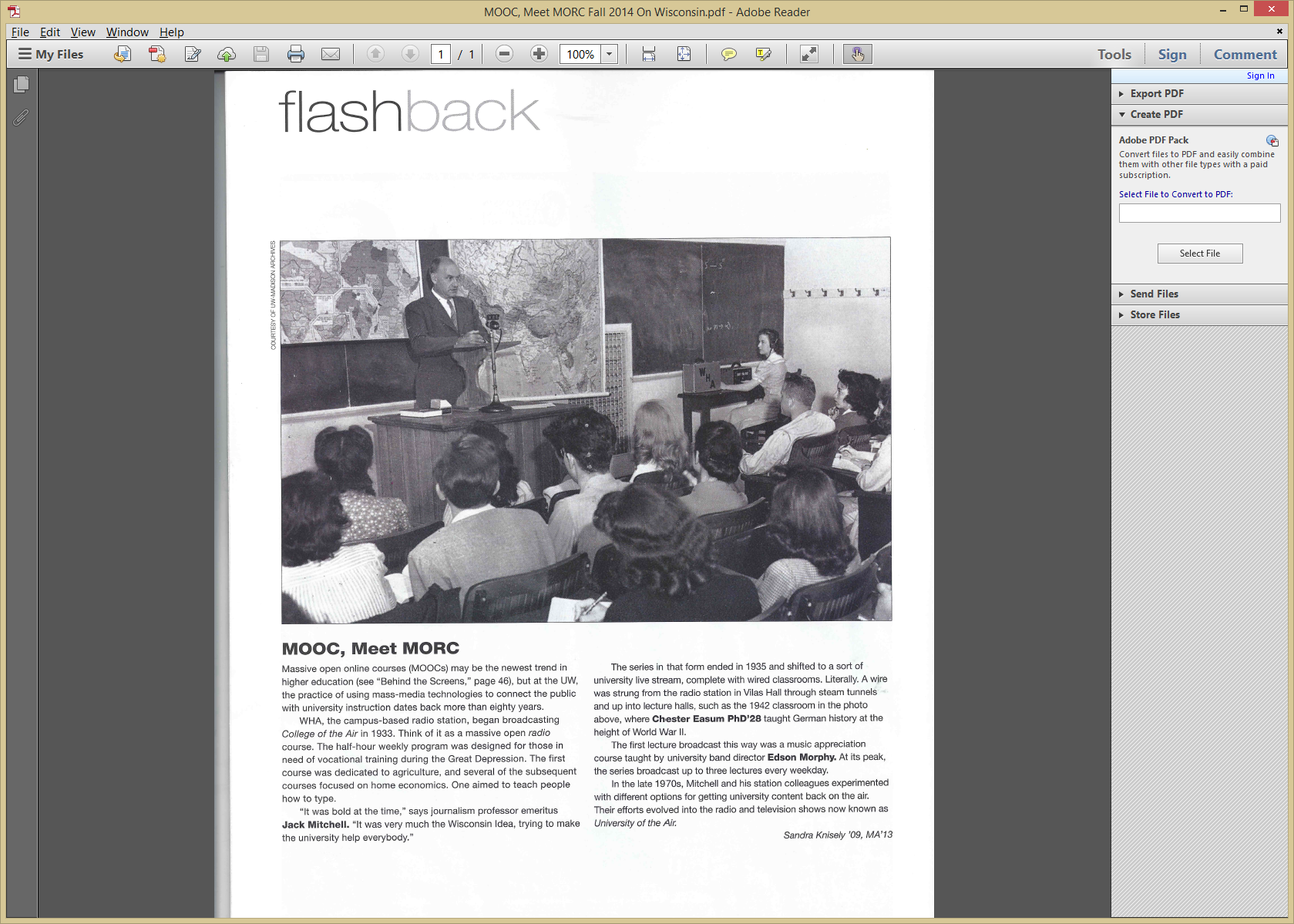 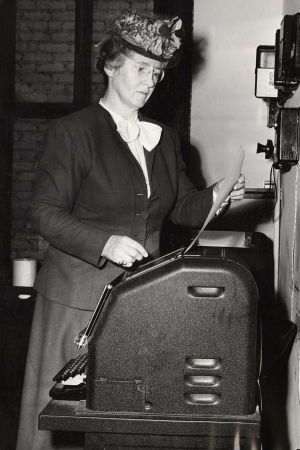 Mimeograph machine.
May 10, 201310 ed-tech tools of the 70s, 80s, and 90s eSchool News, Meris Stansburyhttp://www.eschoolnews.com/2013/05/10/10-ed-tech-tools-of-the-70s-80s-and-90s/print/
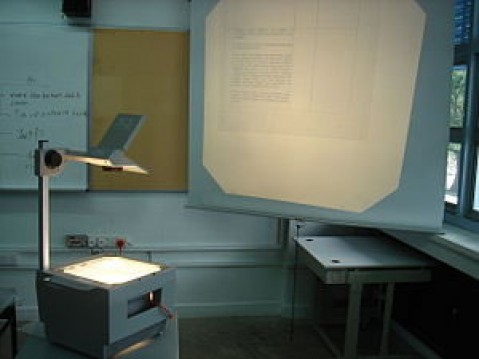 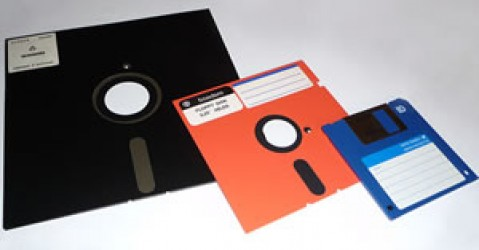 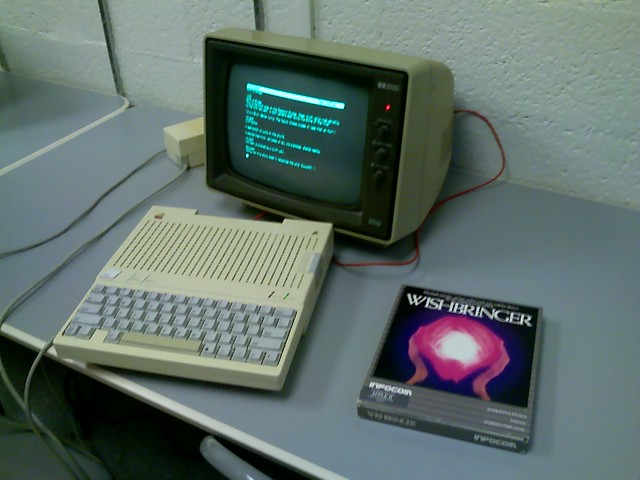 This is a new age of learning and instruction…!
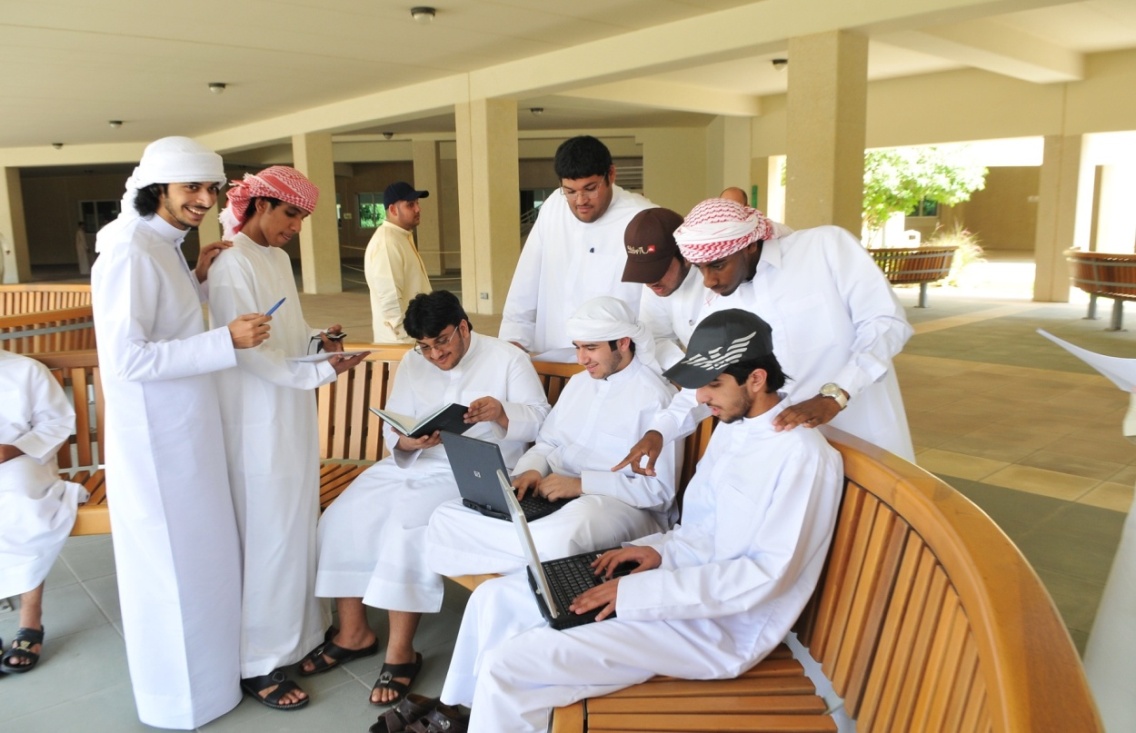 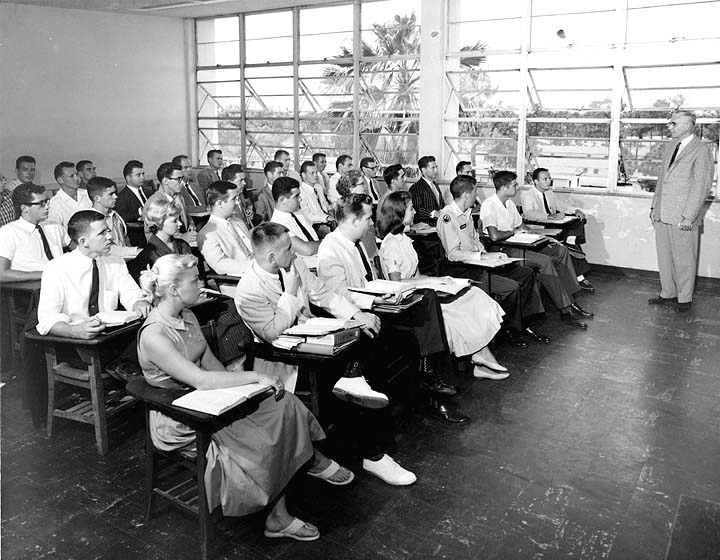 Education 20/20
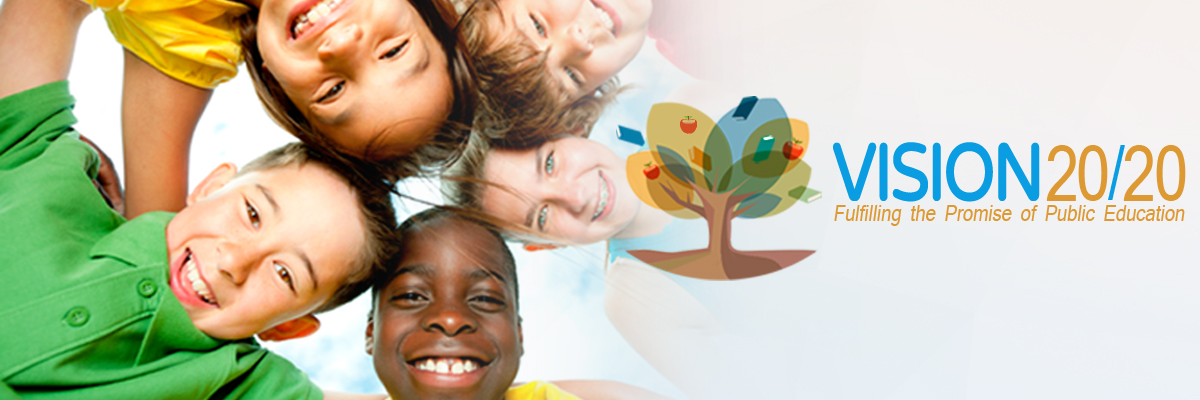 1. Instructor as Counselor
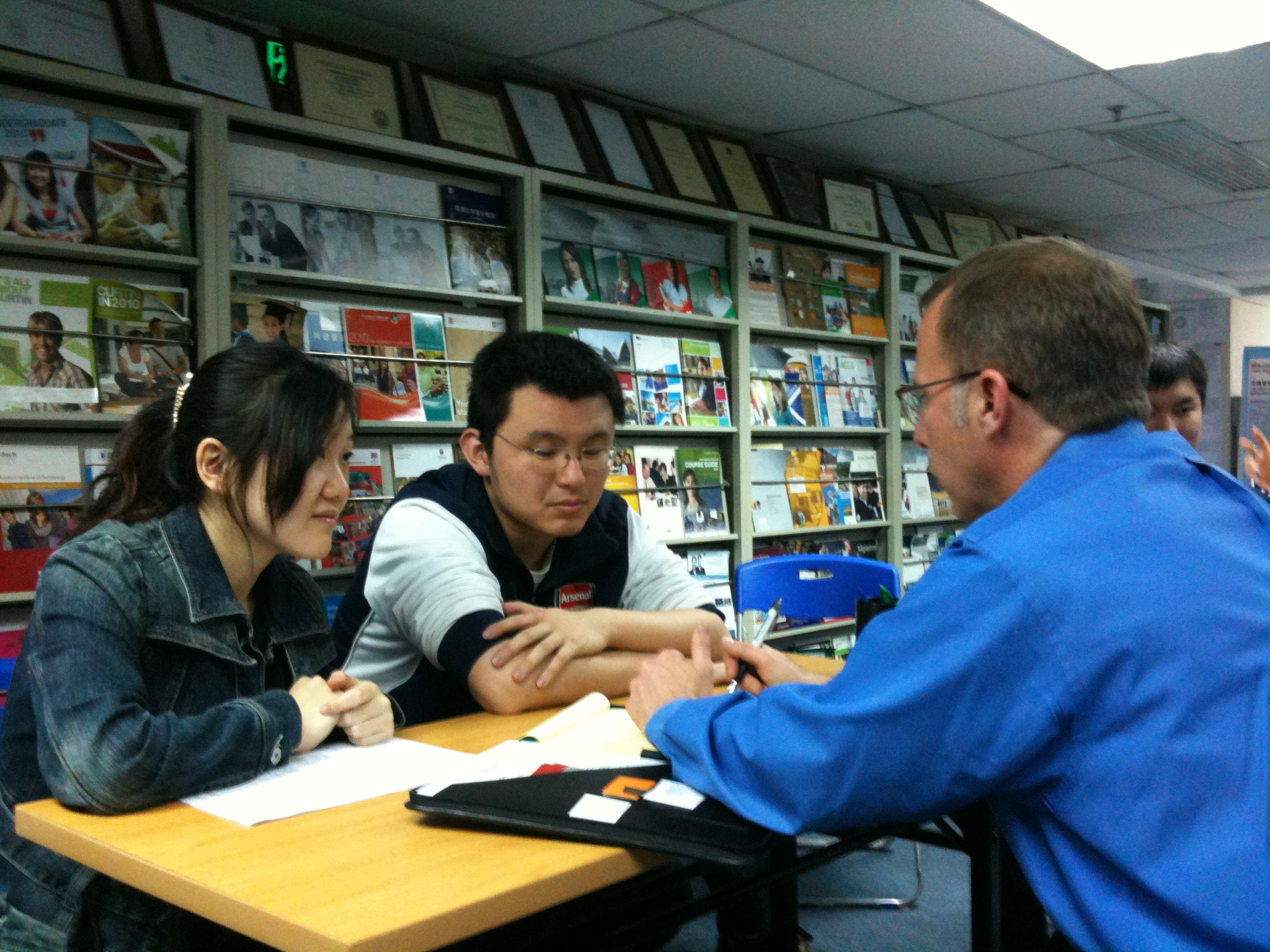 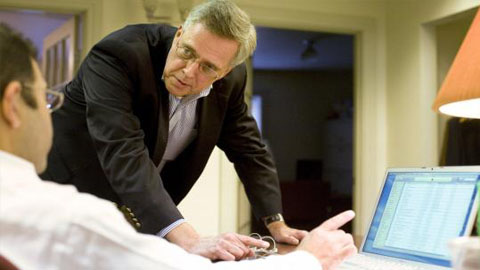 2. Instructor as Consultant
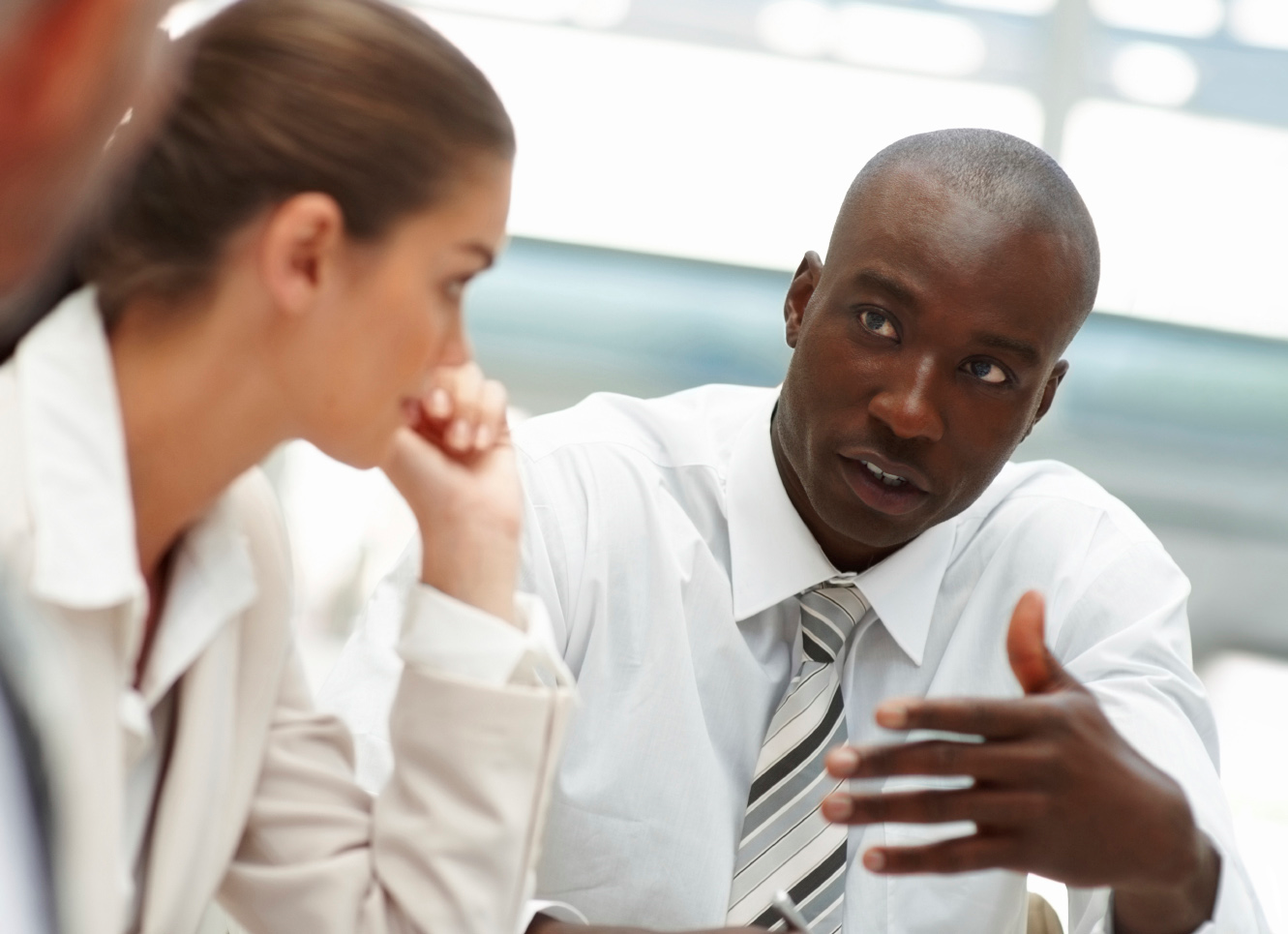 3. Instructor as Conductor
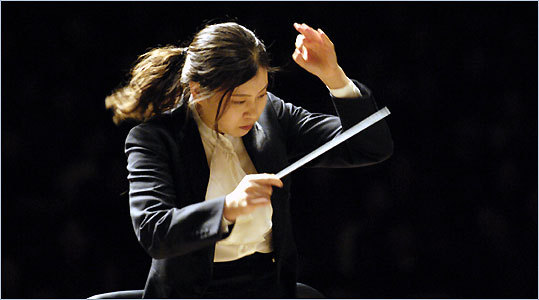 4. Instructor as Course Ambassador
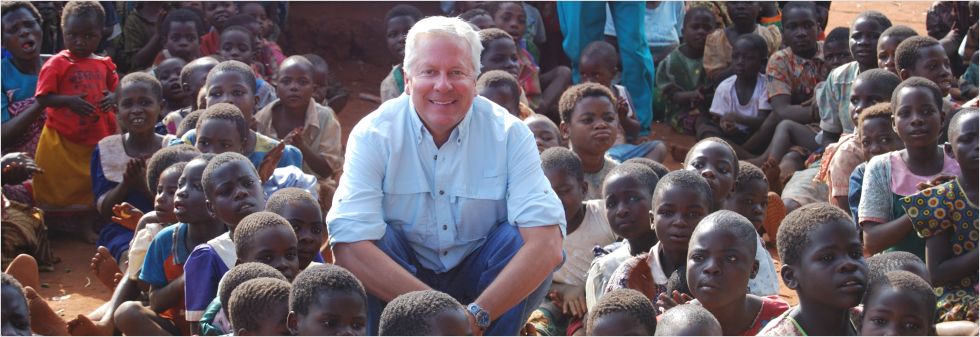 5. Instructor as Curator
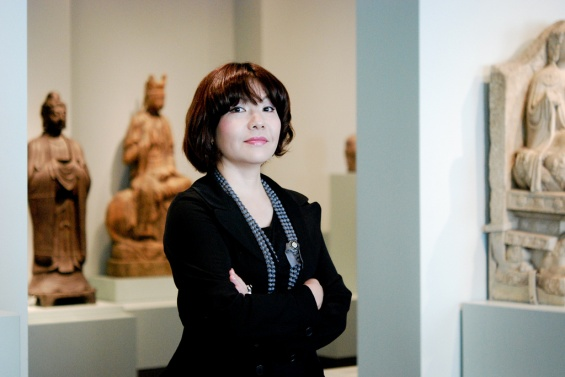 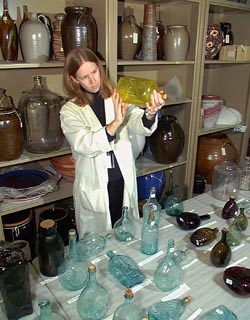 6. Instructor as Concierge
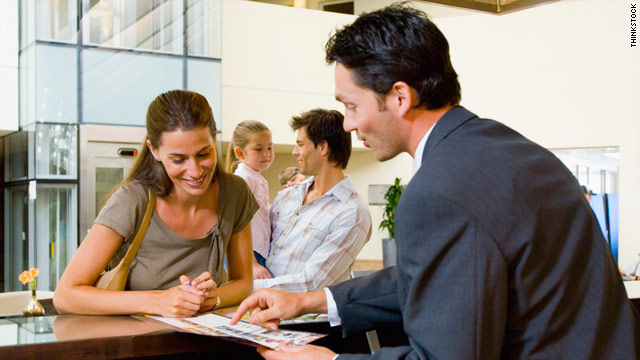 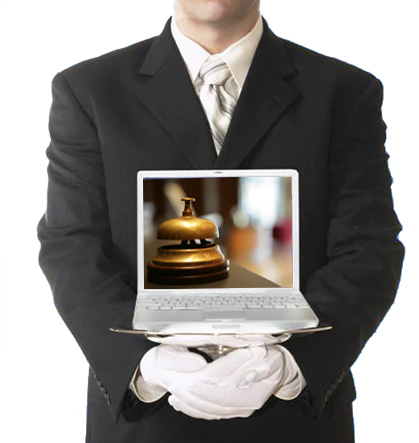 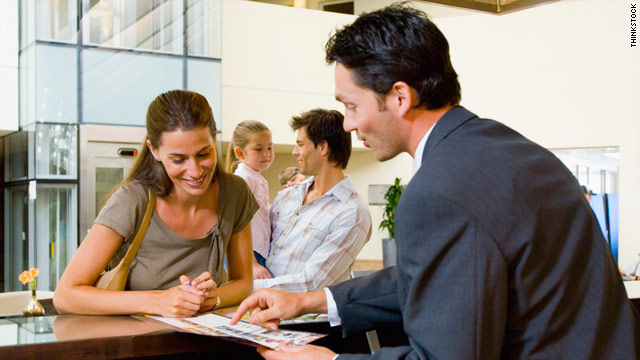 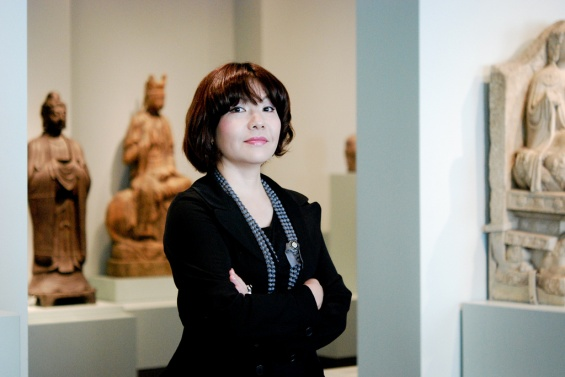 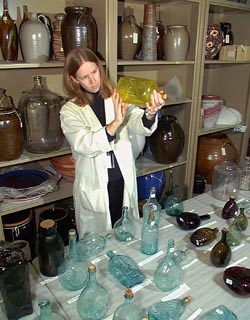 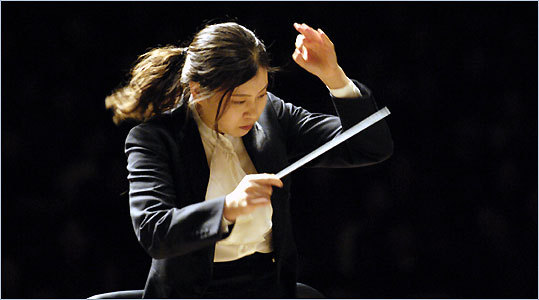 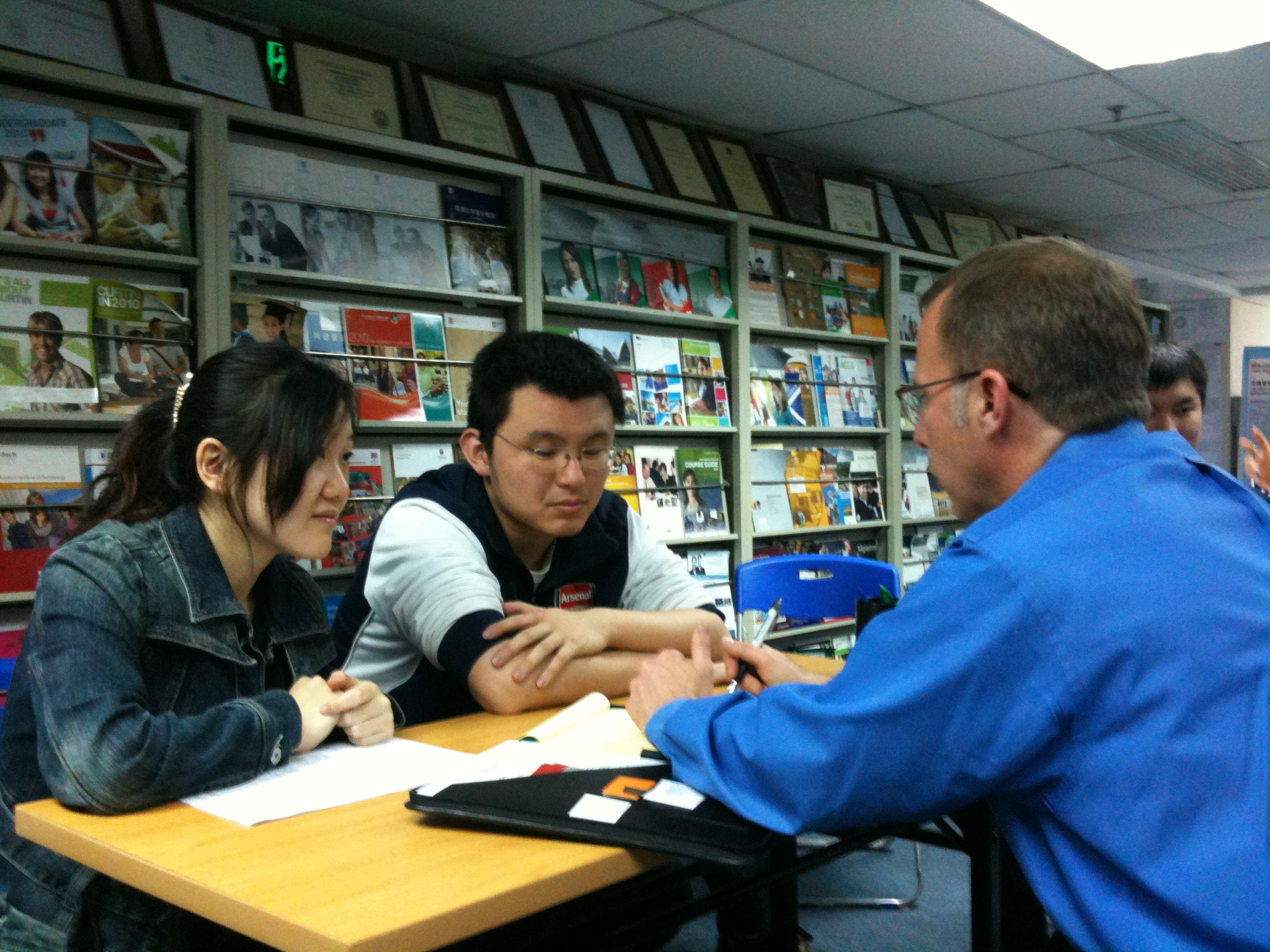 20 New Roles of the Instructor
Course Ambassador
Captain
Consumer Advocate
Curator
Counselor
Cook
Change Catalyst
Concierge
Conductor
Comedian
Camping Trip Guide
Coach
Consultant
Course Expedition Leader
Collaborator
Community Organizer
Chemist
Care Giver
Cultivator
Colleague
The Creation of Effective Learning Environmentshttp://study.com/academy/lesson/learning-environment-in-the-classroom-definition-impact-importance.html
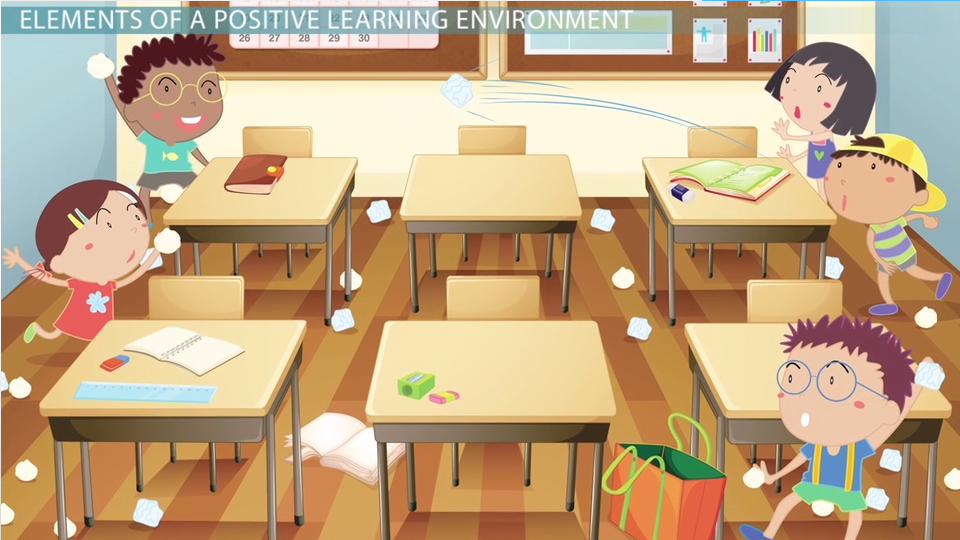 Merrill’s First Principles of Teaching/Instructionhttp://travelinedman.blogspot.com/2011/05/bonks-last-principles-of-instruction.html
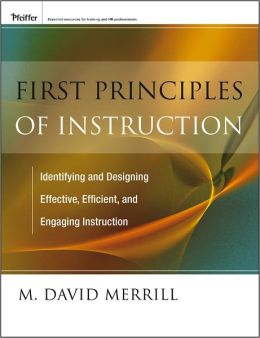 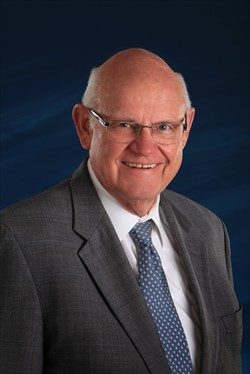 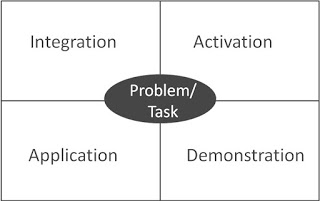 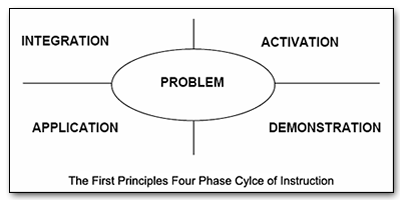 Bonk's Last Principles of Teaching/Instructionhttp://travelinedman.blogspot.com/2011/05/bonks-last-principles-of-instruction.html
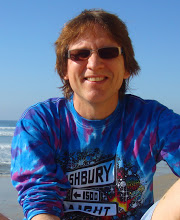 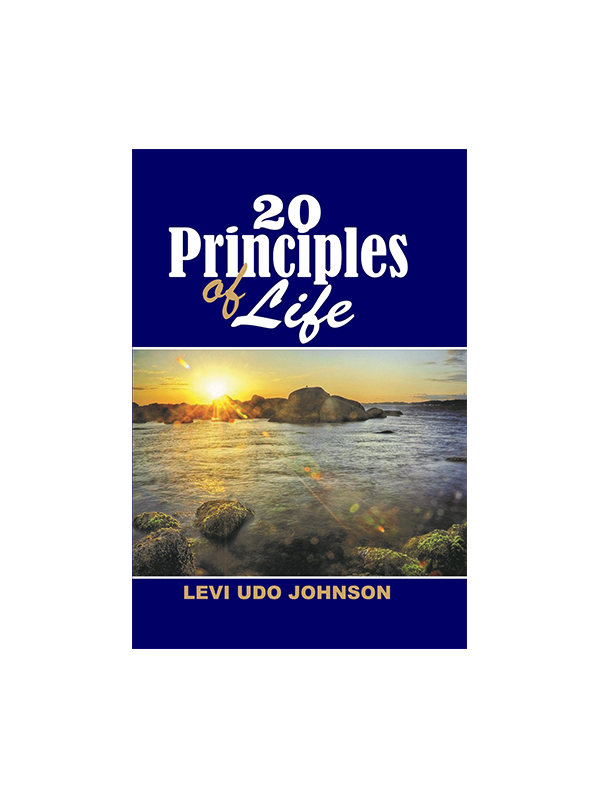 2. The Principle of Conveniencehttp://travelinedman.blogspot.com/2011/05/bonks-last-principles-of-instruction.html
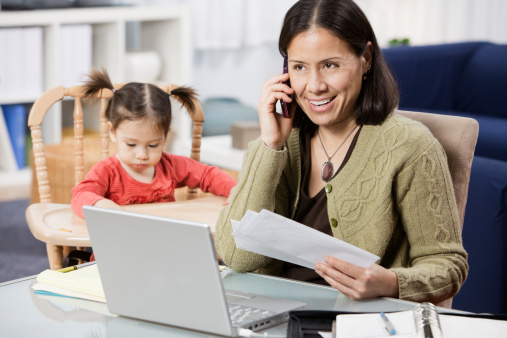 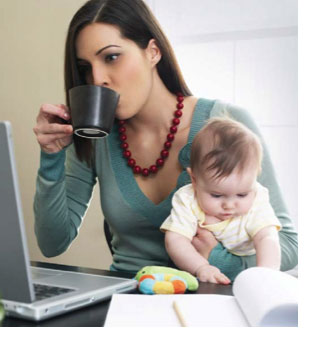 5. The Principle of High Expectationshttp://travelinedman.blogspot.com/2011/05/bonks-last-principles-of-instruction.html
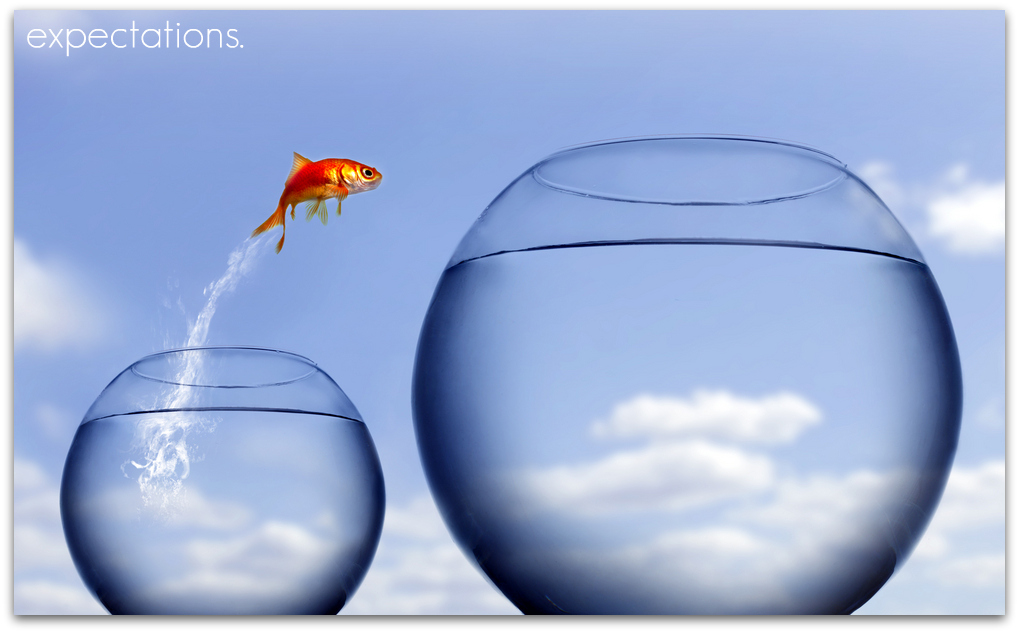 6. The Principle of Choice and Optionshttp://travelinedman.blogspot.com/2011/05/bonks-last-principles-of-instruction.html
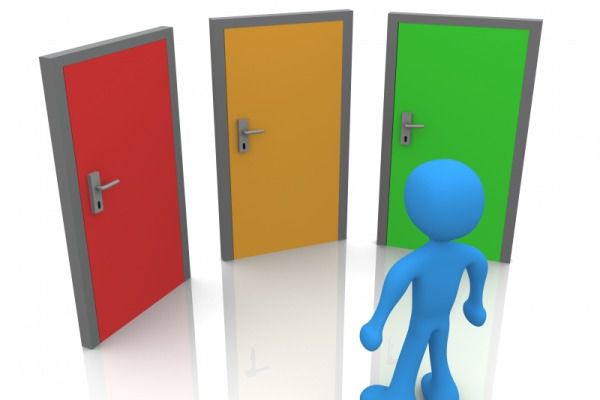 8. The Principle of Support and Feedbackhttp://travelinedman.blogspot.com/2011/05/bonks-last-principles-of-instruction.html
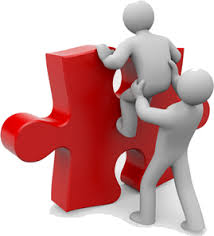 9. The Principle of Spontaneityhttp://travelinedman.blogspot.com/2011/05/bonks-last-principles-of-instruction.html
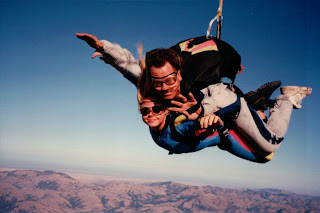 11. The Principle of Sharinghttp://travelinedman.blogspot.com/2011/05/bonks-last-principles-of-instruction.html
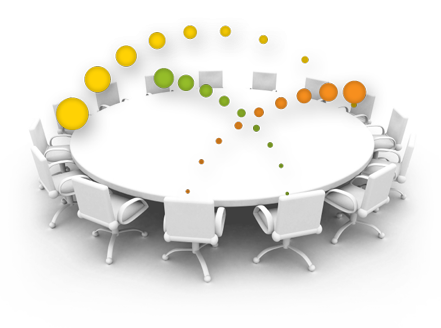 14. The Principle of Relevance and Meaningfulnesshttp://travelinedman.blogspot.com/2011/05/bonks-last-principles-of-instruction.html
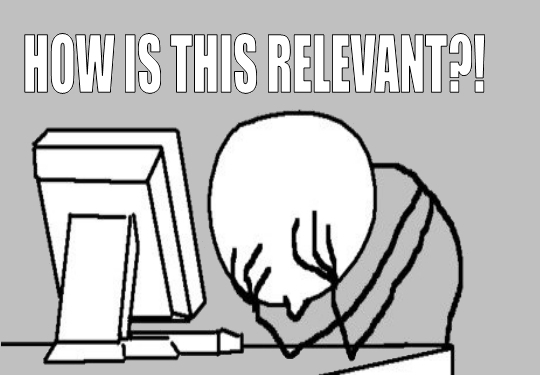 15. The Principle of Trial and Error (i.e., it is ok to fail)http://travelinedman.blogspot.com/2011/05/bonks-last-principles-of-instruction.html
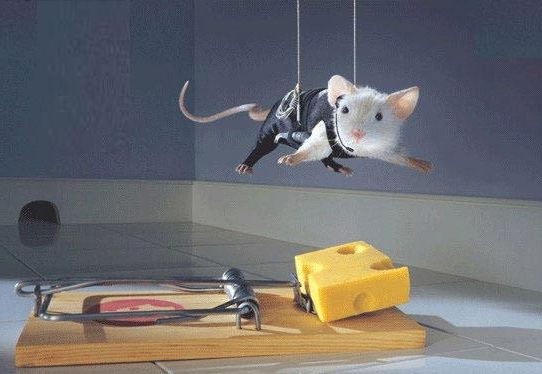 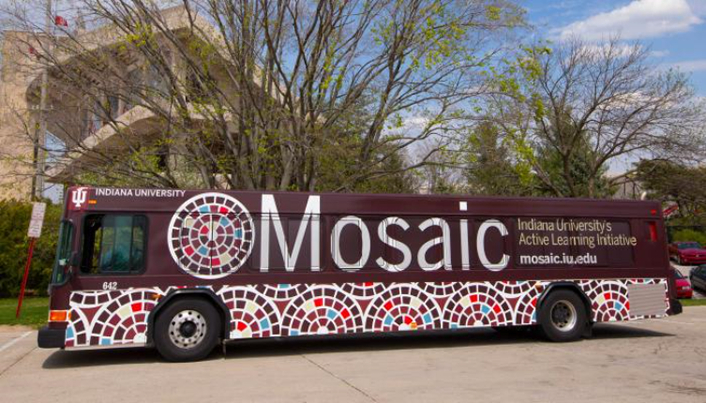 16. The Principle of Expanded Resourceshttp://travelinedman.blogspot.com/2011/05/bonks-last-principles-of-instruction.html
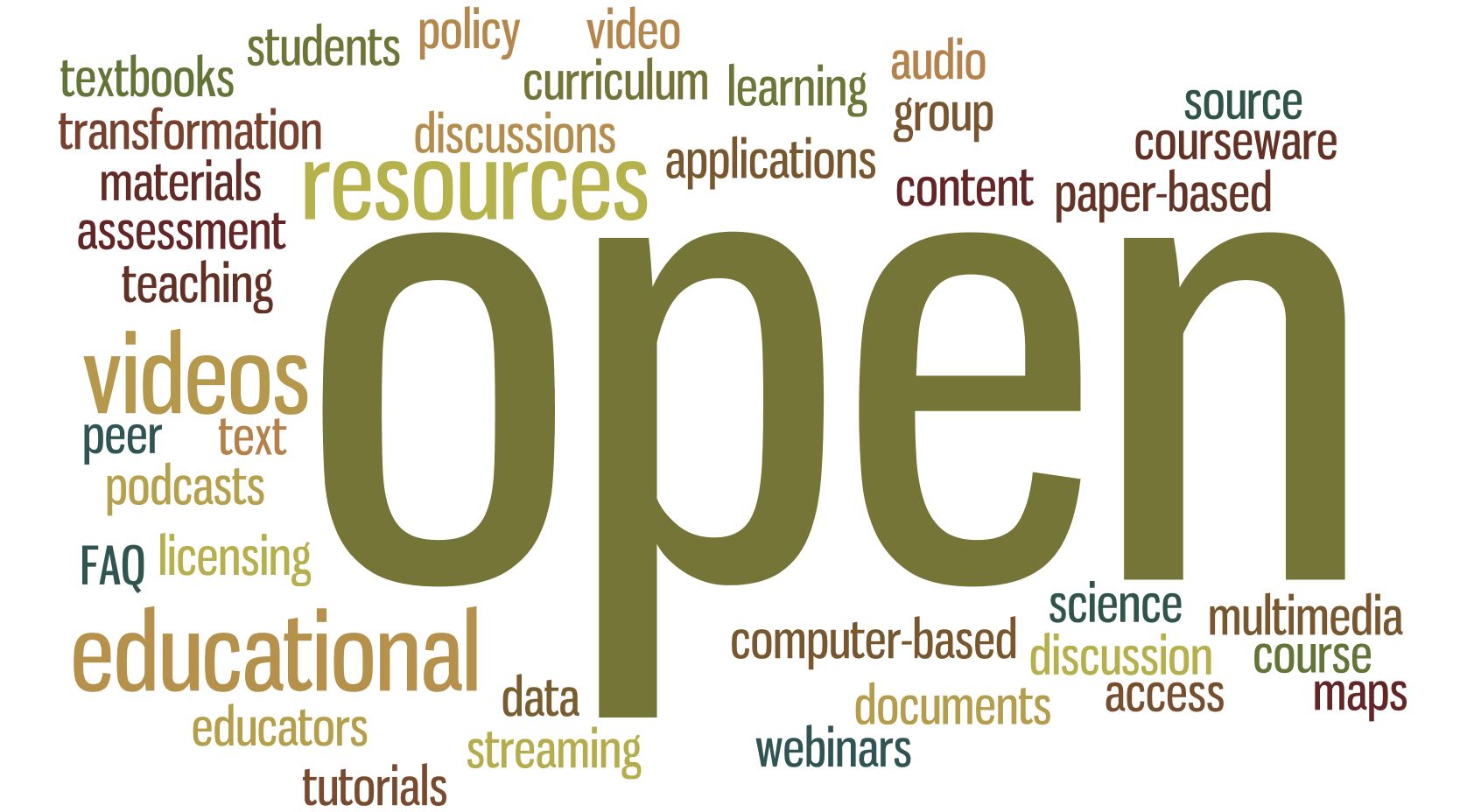 17. The Principle of Human Connectednesshttp://travelinedman.blogspot.com/2011/05/bonks-last-principles-of-instruction.html
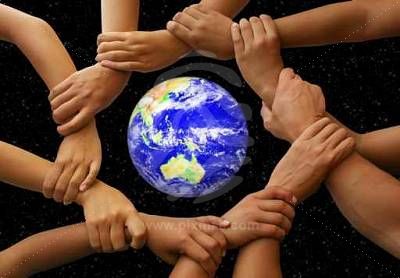 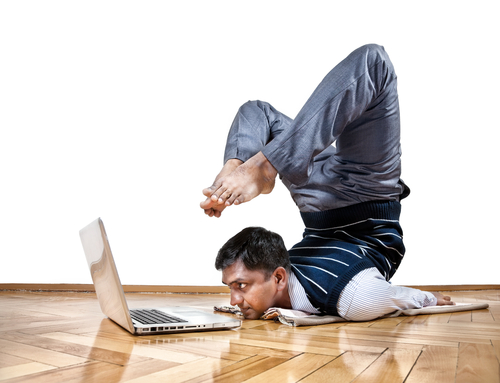 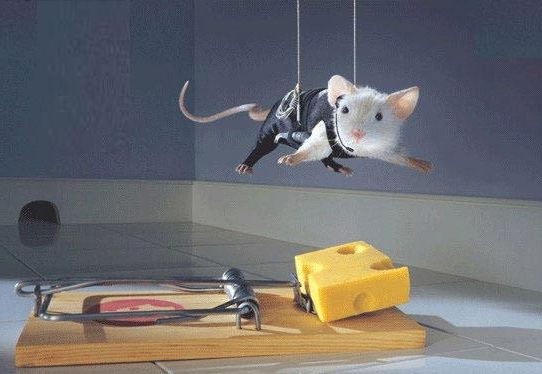 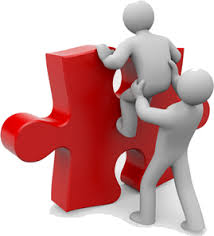 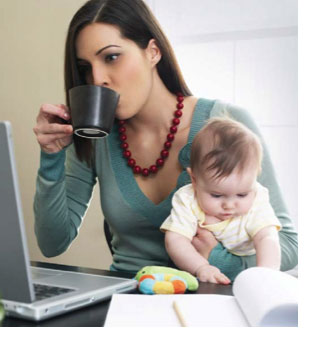 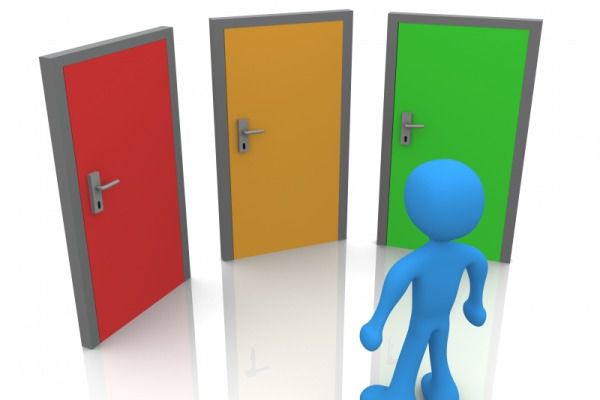 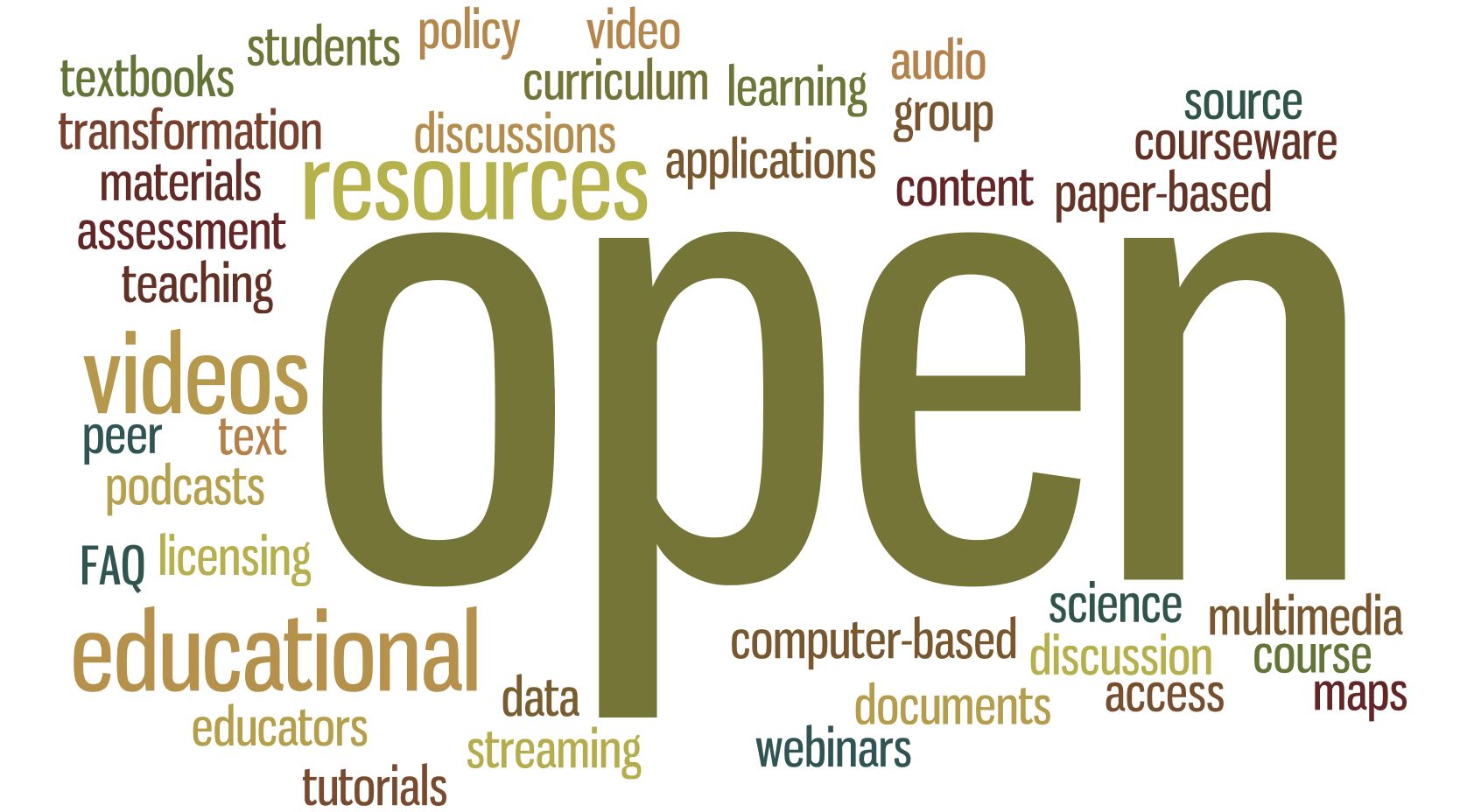 Bonk's 20 "Last" Principles of Instruction (LAST = Learning Activation System Template)http://travelinedman.blogspot.com/2011/05/bonks-last-principles-of-instruction.html
Choice and Options
Support and Feedback
Flexibility
Nontraditional Learning
Spontaneity
Passion and Inspiration
Convenience
Relevance and Meaningfulness
Organization
Collegiality
Sharing
Trial and Error (i.e., it is ok to fail)
Cheerfulness and Optimism
Expanded Resources
Purpose and Vision
High Expectations
#20 ???
Human Connectedness
Empowerment and Autonomy
Cognitive Apprenticeship
TEC-VARIETY Recap
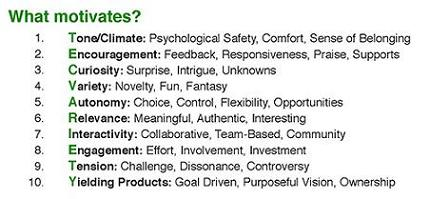 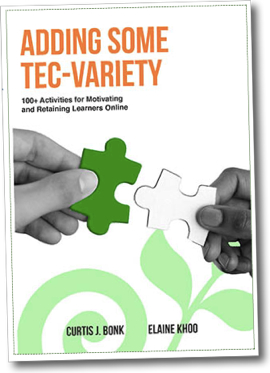 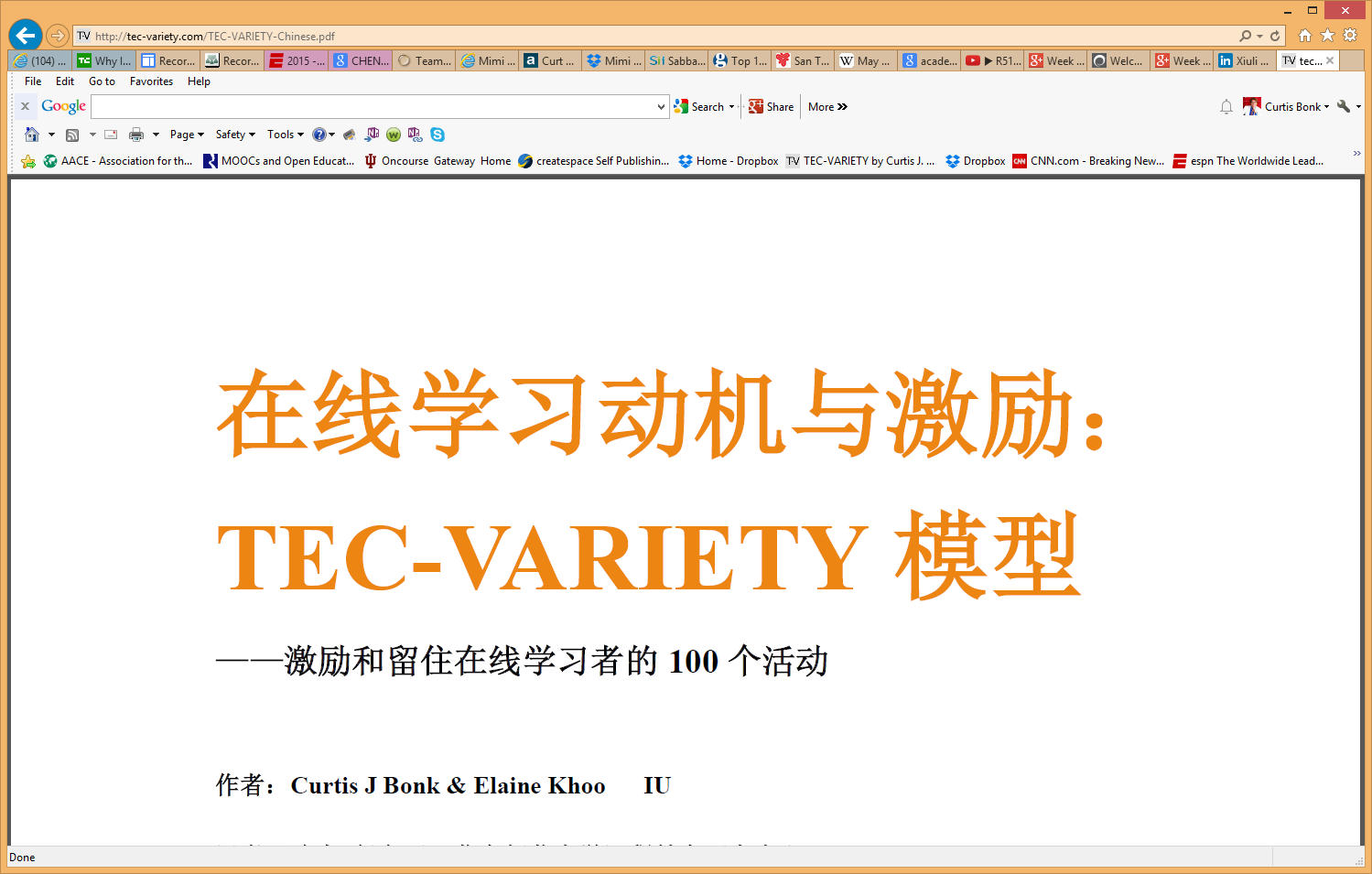 November 10, 20161. Tone/Climate: A. Threaded Video Discussions and Questions(e.g., Flipgrid)http://flipgrid.com/#429f88c5Flipgrid: The Power of Student Voicehttps://vimeo.com/188210645
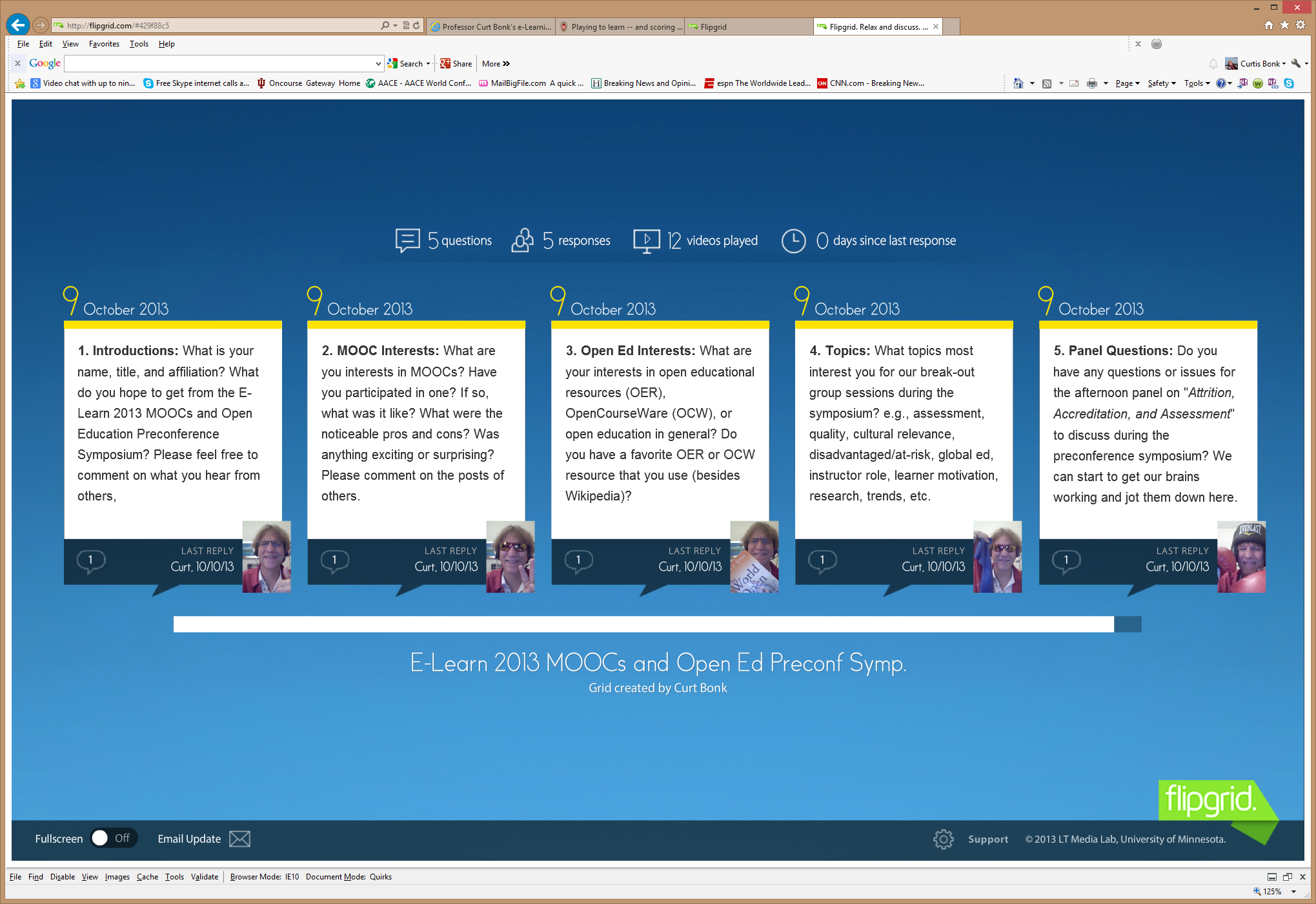 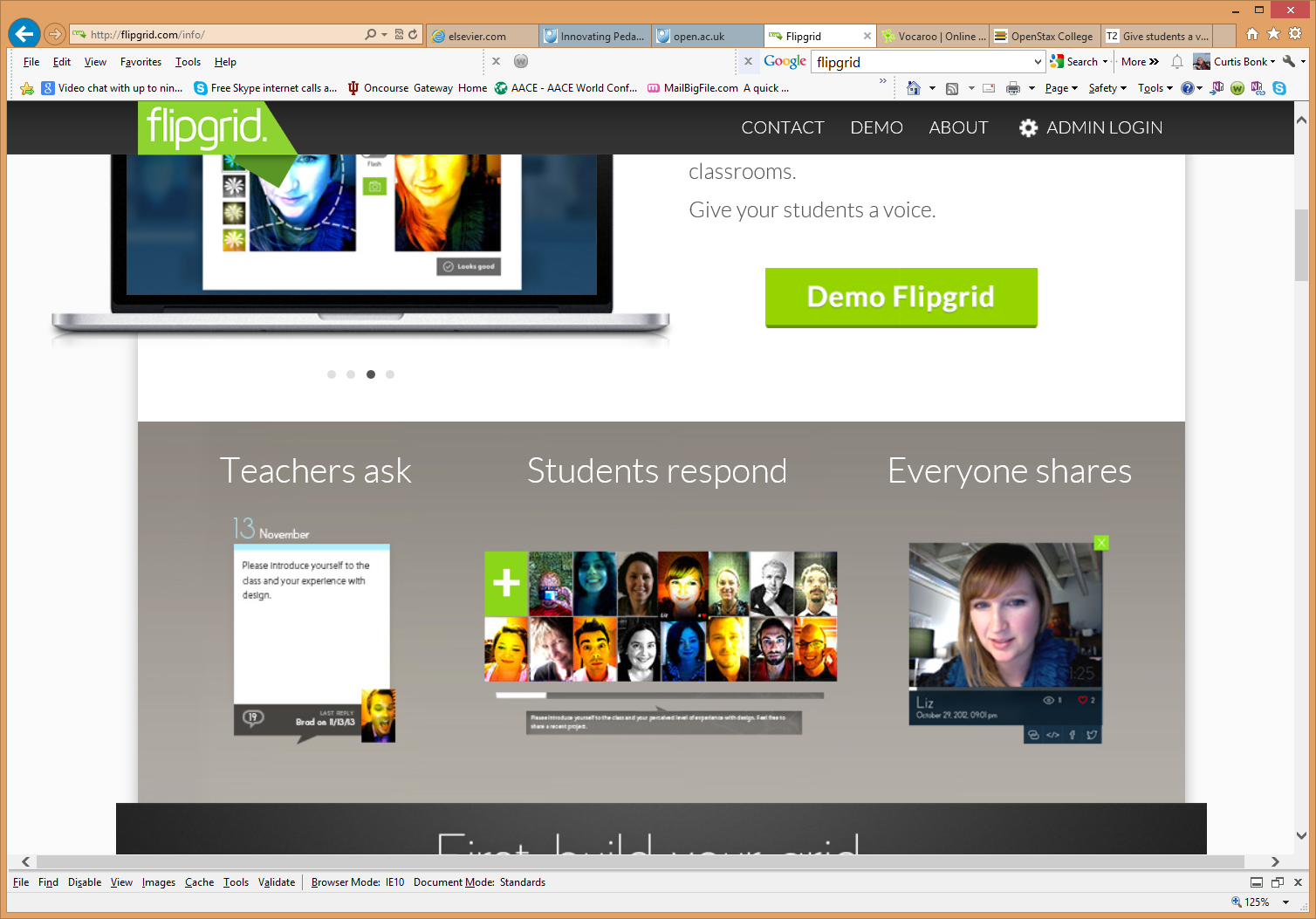 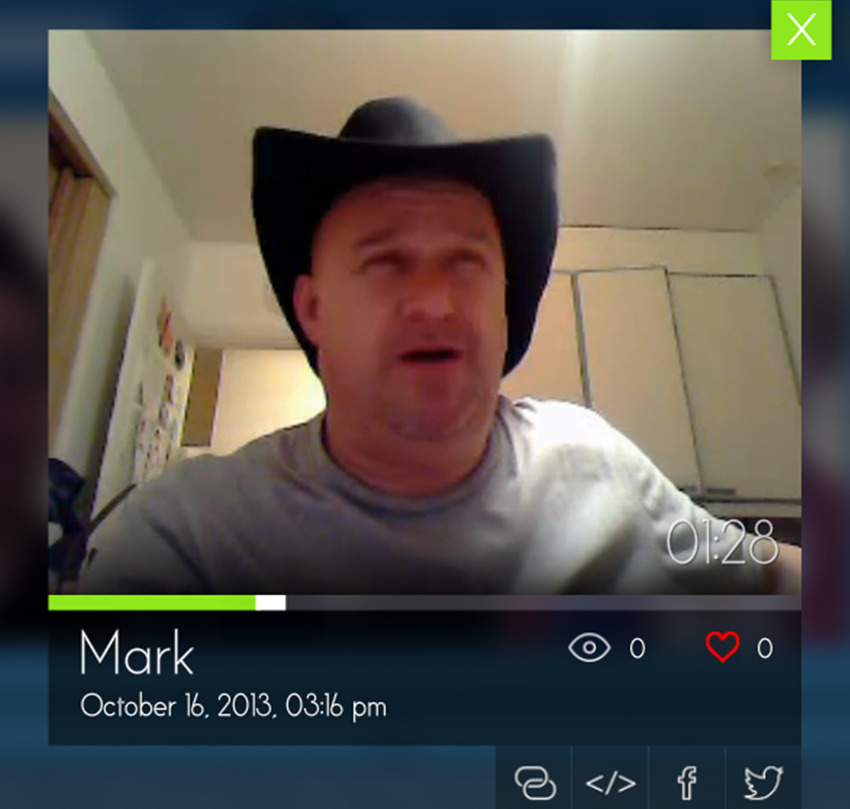 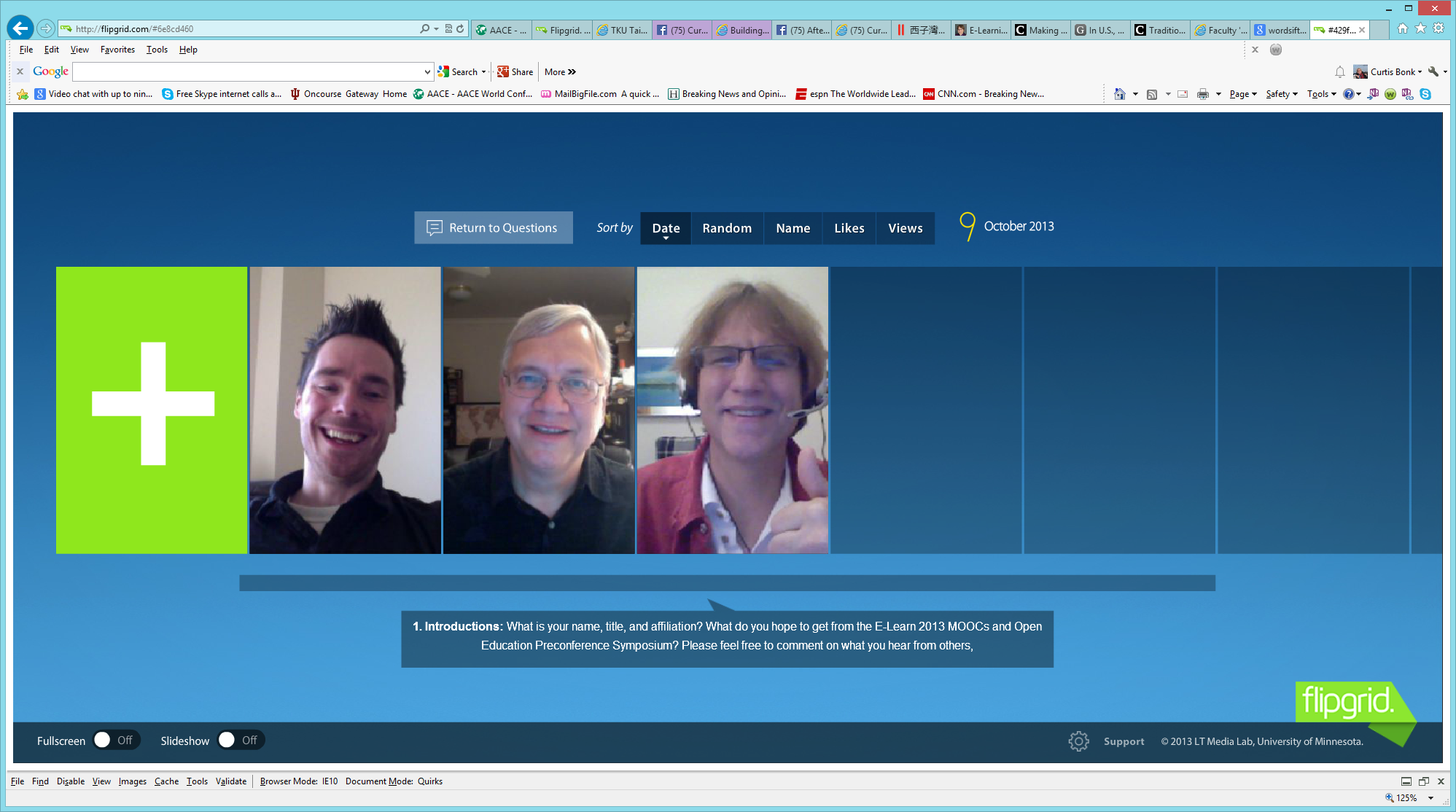 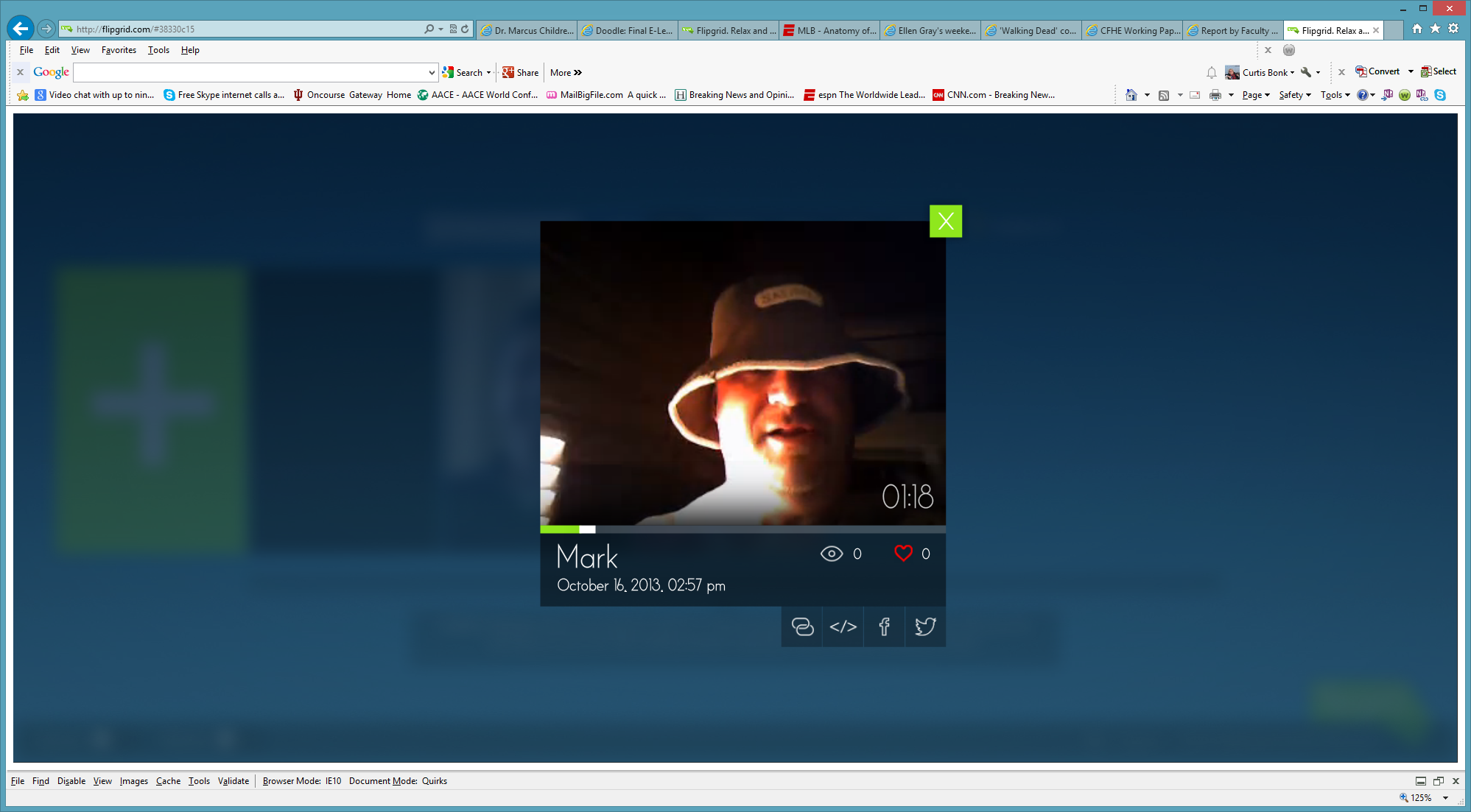 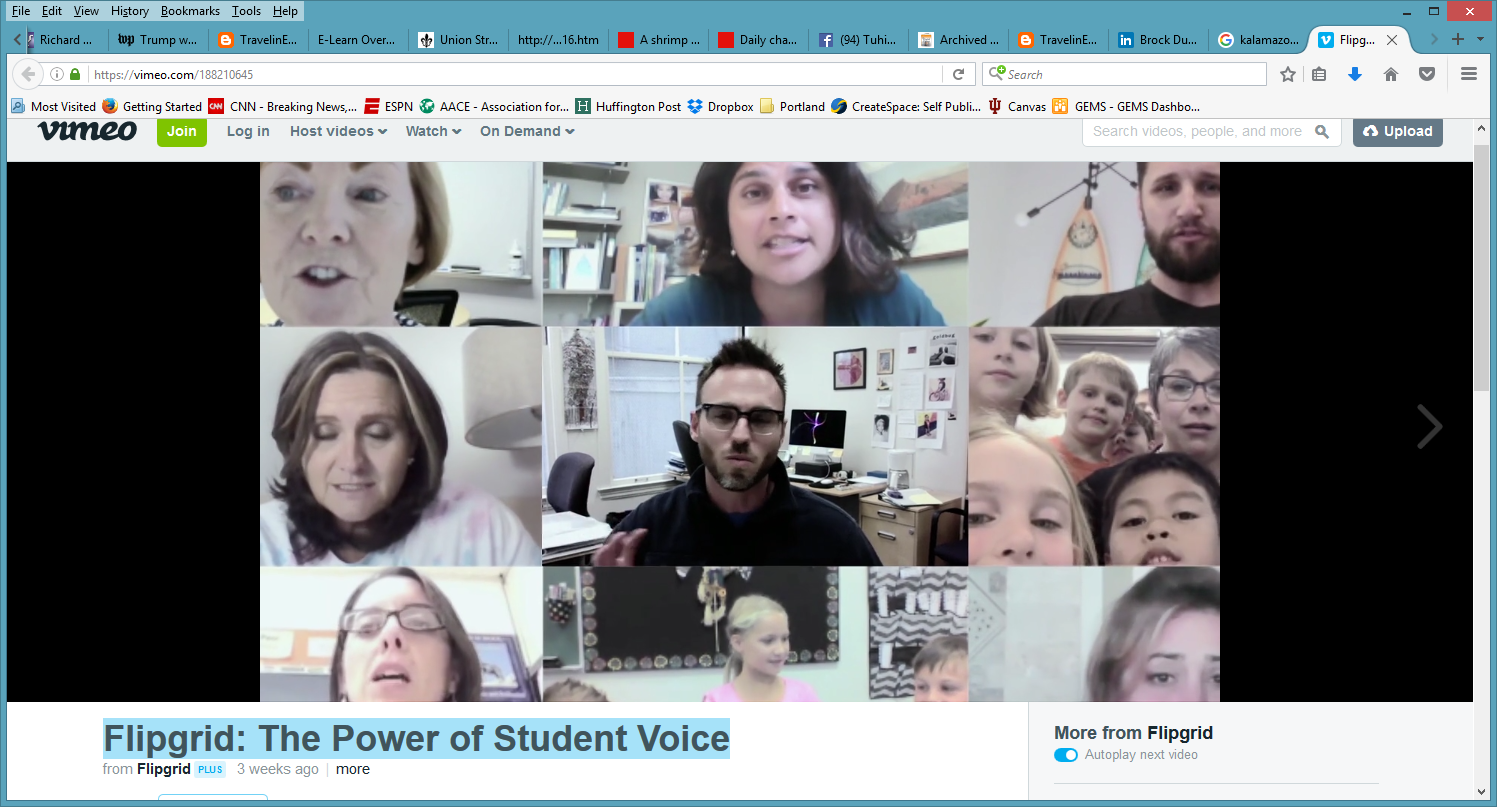 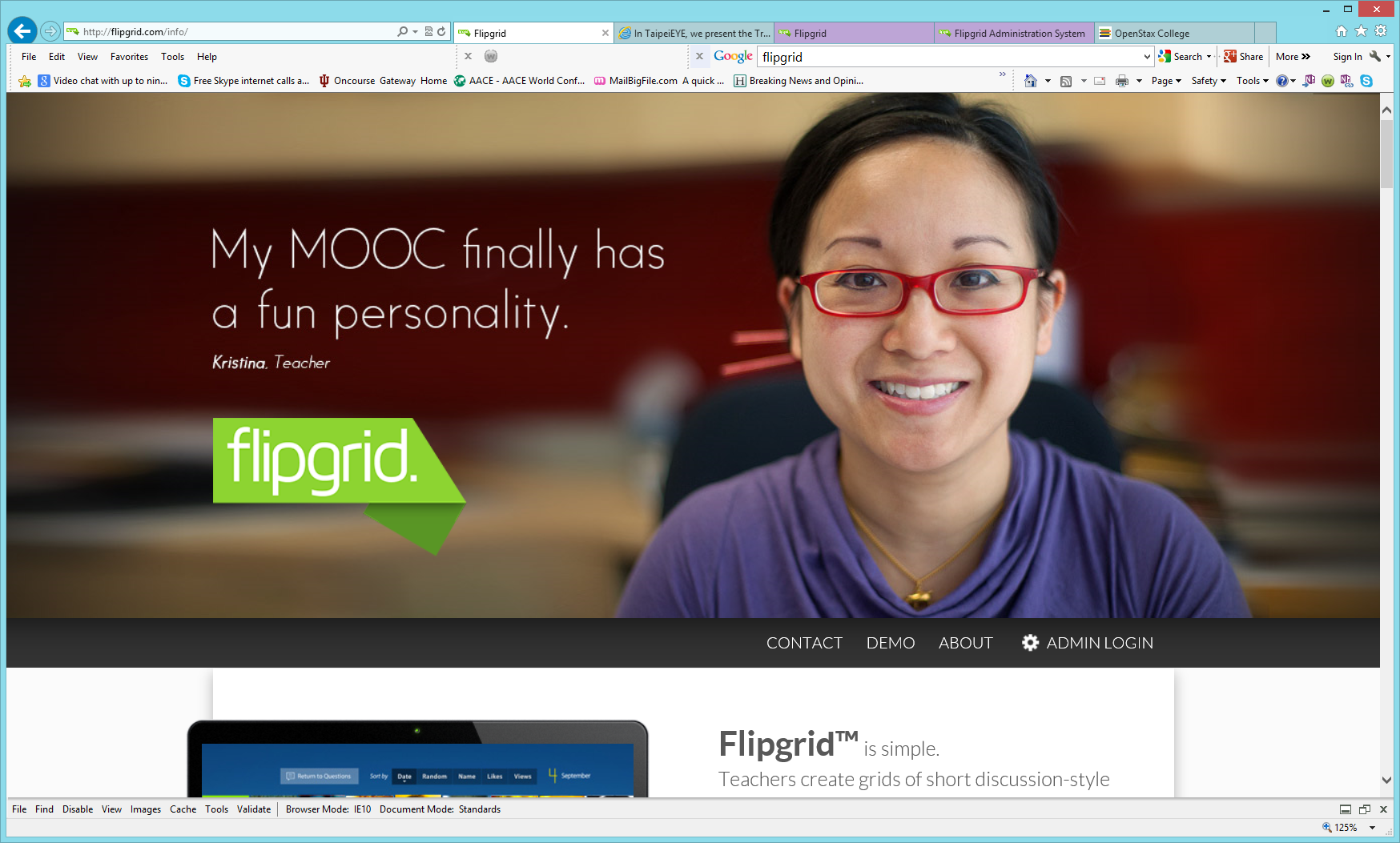 2. Encouragement, Feedback: A. Blog and Website Polling (e.g., Poll Everywhere, BlogPolls, BlogPoll, MicroPoll)http://www.polleverywhere.com/
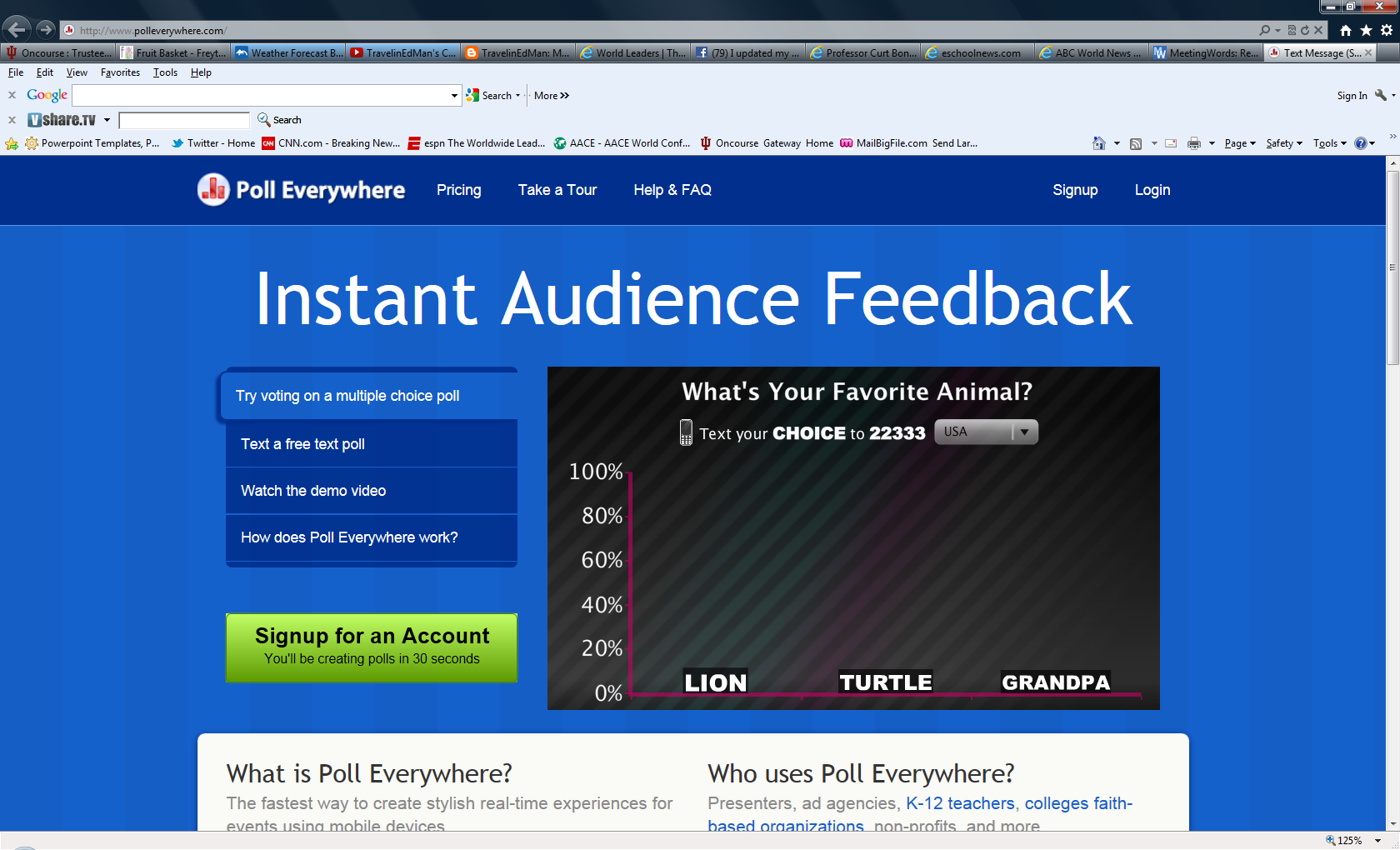 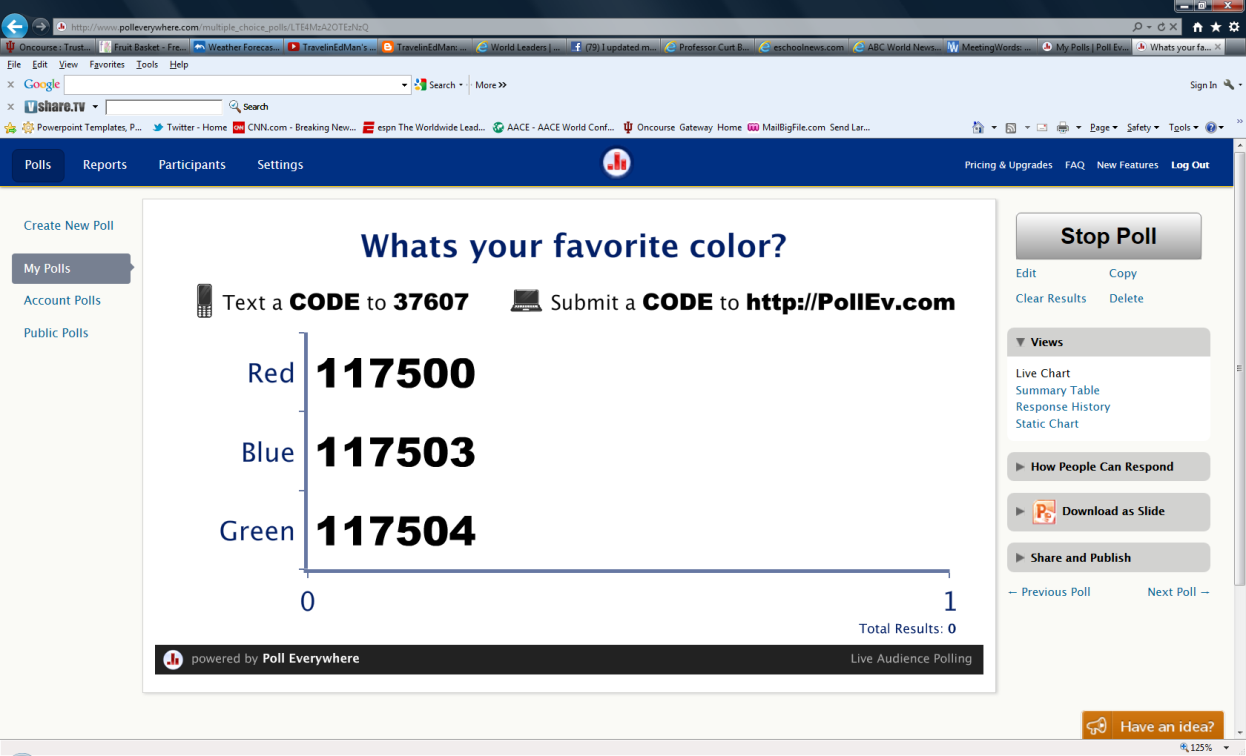 2. Encouragement, Feedback: B. Voice/Audio FeedbackVocaroo: http://vocaroo.com/ http://vocaroo.com/delete/s0x8moQAYAiu/a37bbc9408bb8c95 (Recorded by Curt Bonk for the Open University of China)
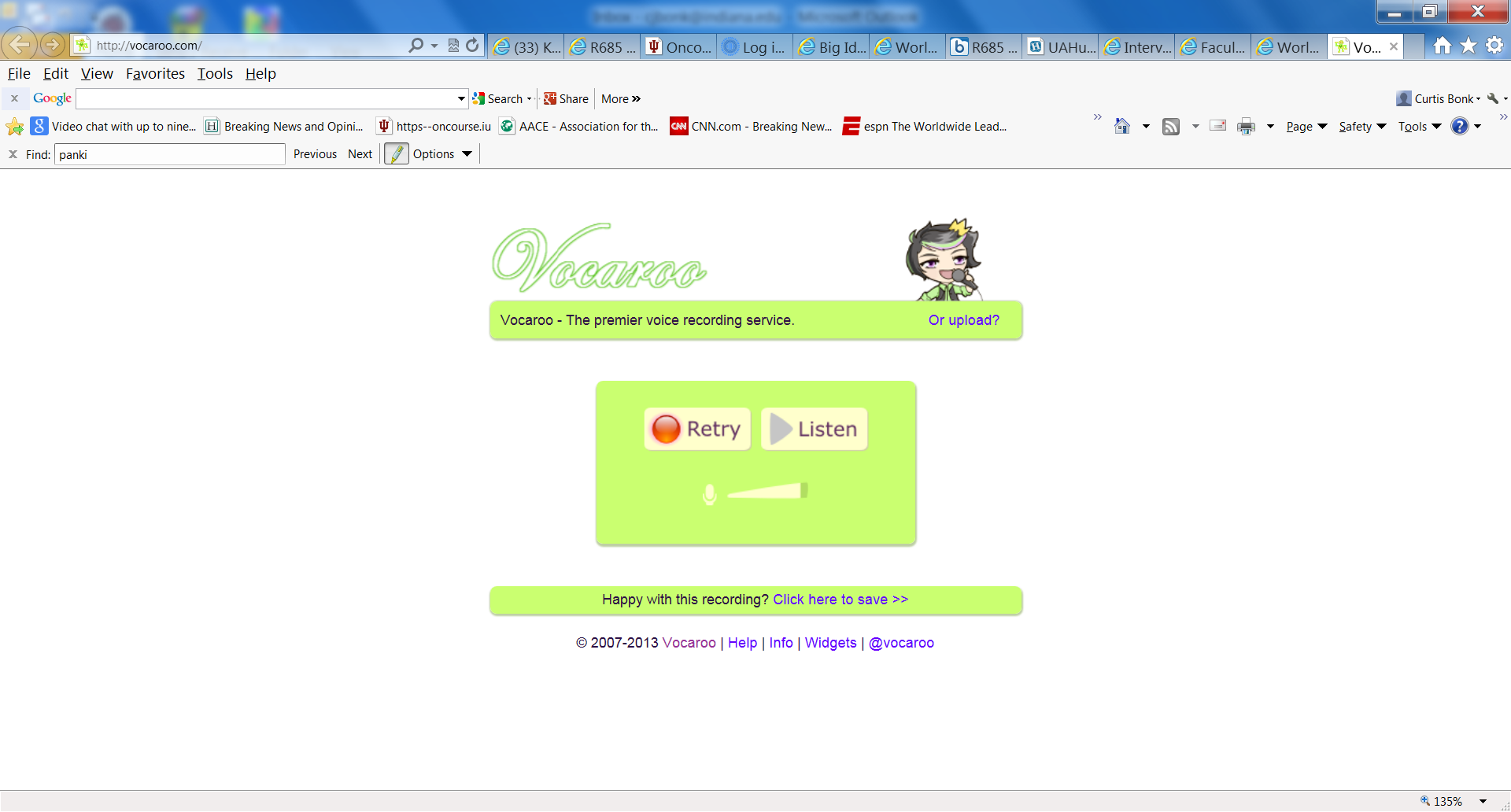 November 29, 20173. Curiosity, Surprise, Intrigue, Unknowns:A. Summary and Comparison MapsA Map Showing How Much Time It Takes to Learn Foreign Languages: From Easiest to Hardest, Open Culturehttp://www.openculture.com/2017/11/a-map-showing-how-much-time-it-takes-to-learn-foreign-languages-from-easiest-to-hardest.html
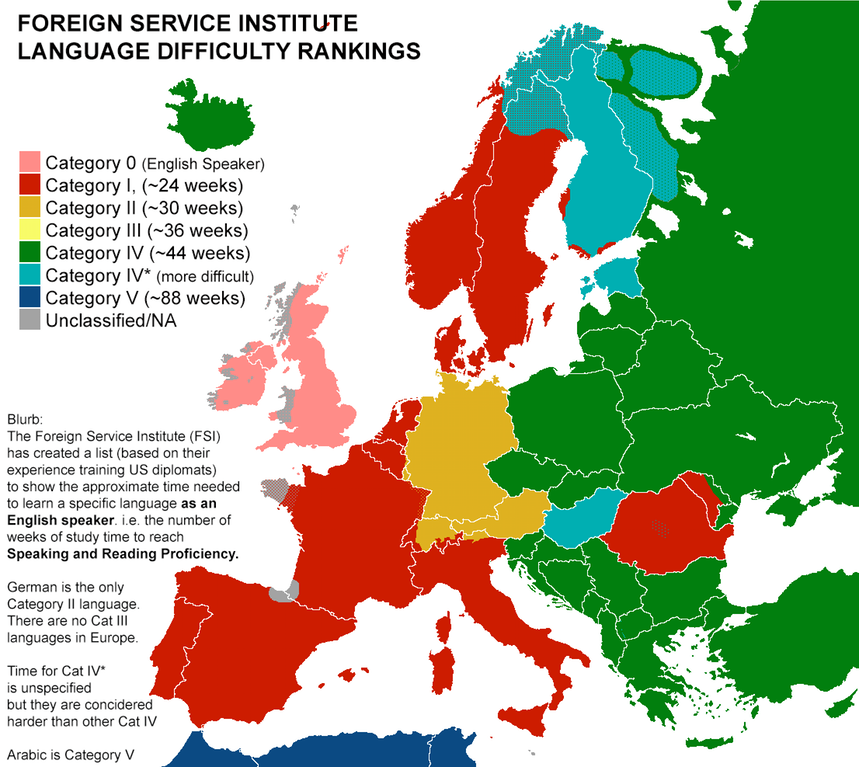 April 17, 20173. Curiosity, Intrigue, Unknowns:B. 1st woman to officially run Boston Marathon does it again, 50 years laterEmanuella Grinberg, CNN, USA Todayhttp://www.cnn.com/2017/04/17/us/boston-marathon-kathrine-switzer-trnd/index.html July 16, 2017Julia Hawkins Sets 100-Meter Dash Record for Women 100 Years or Older, Joseph Zucker, CNNhttp://bleacherreport.com/articles/2721985-julia-hawkins-sets-100-meter-dash-record-for-women-100-years-or-older?utm_source=cnn.com&utm_medium=referral&utm_campaign=editorial
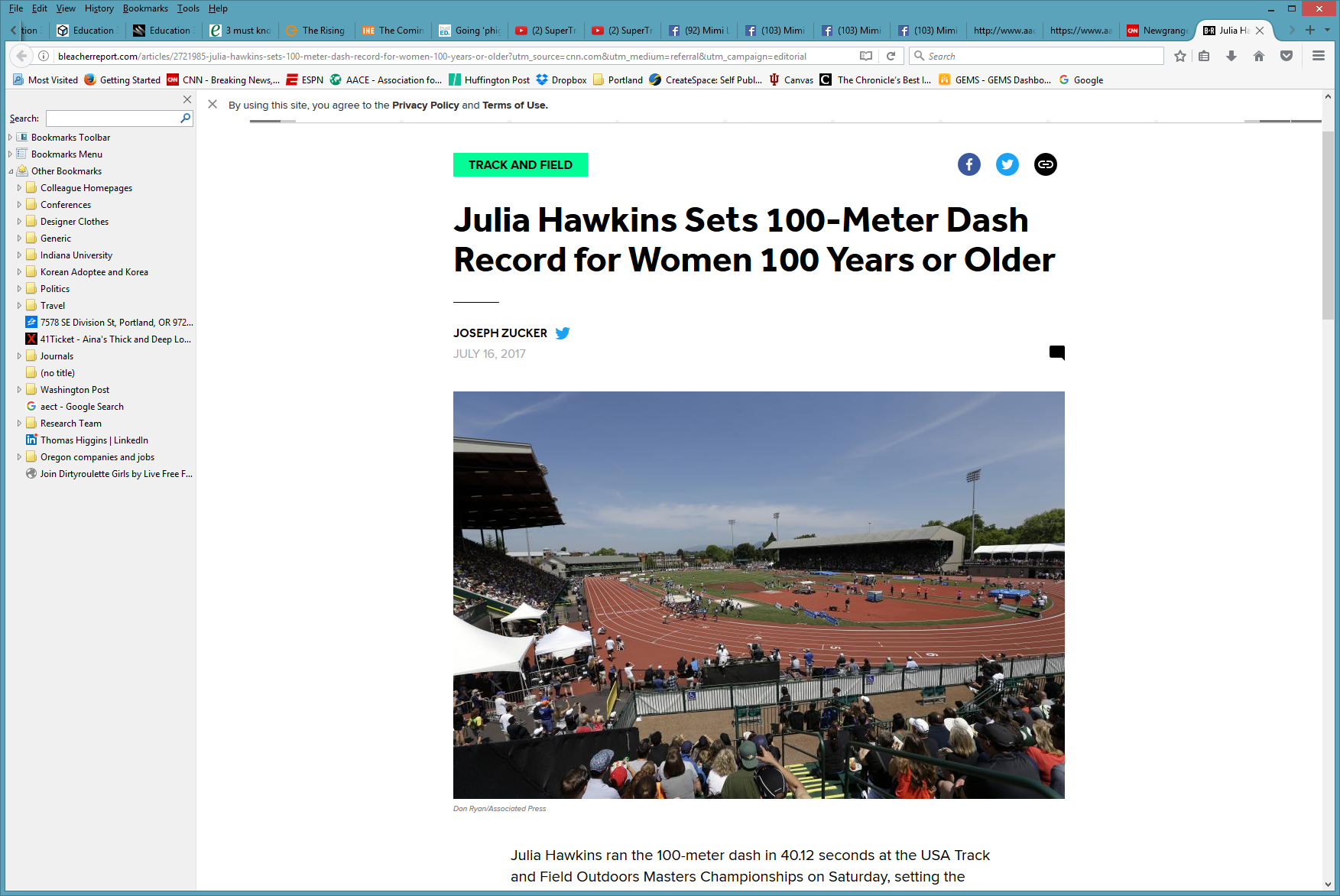 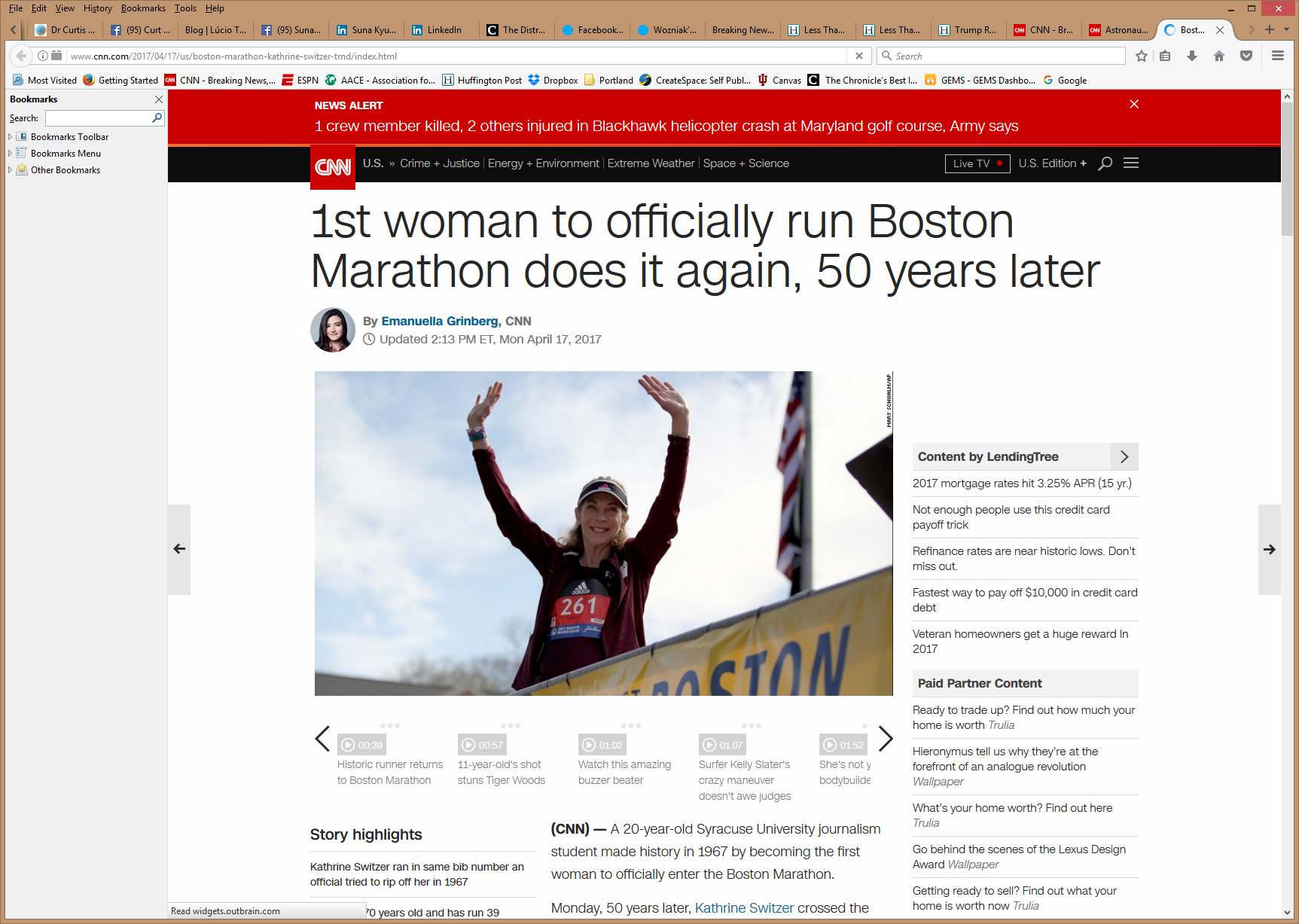 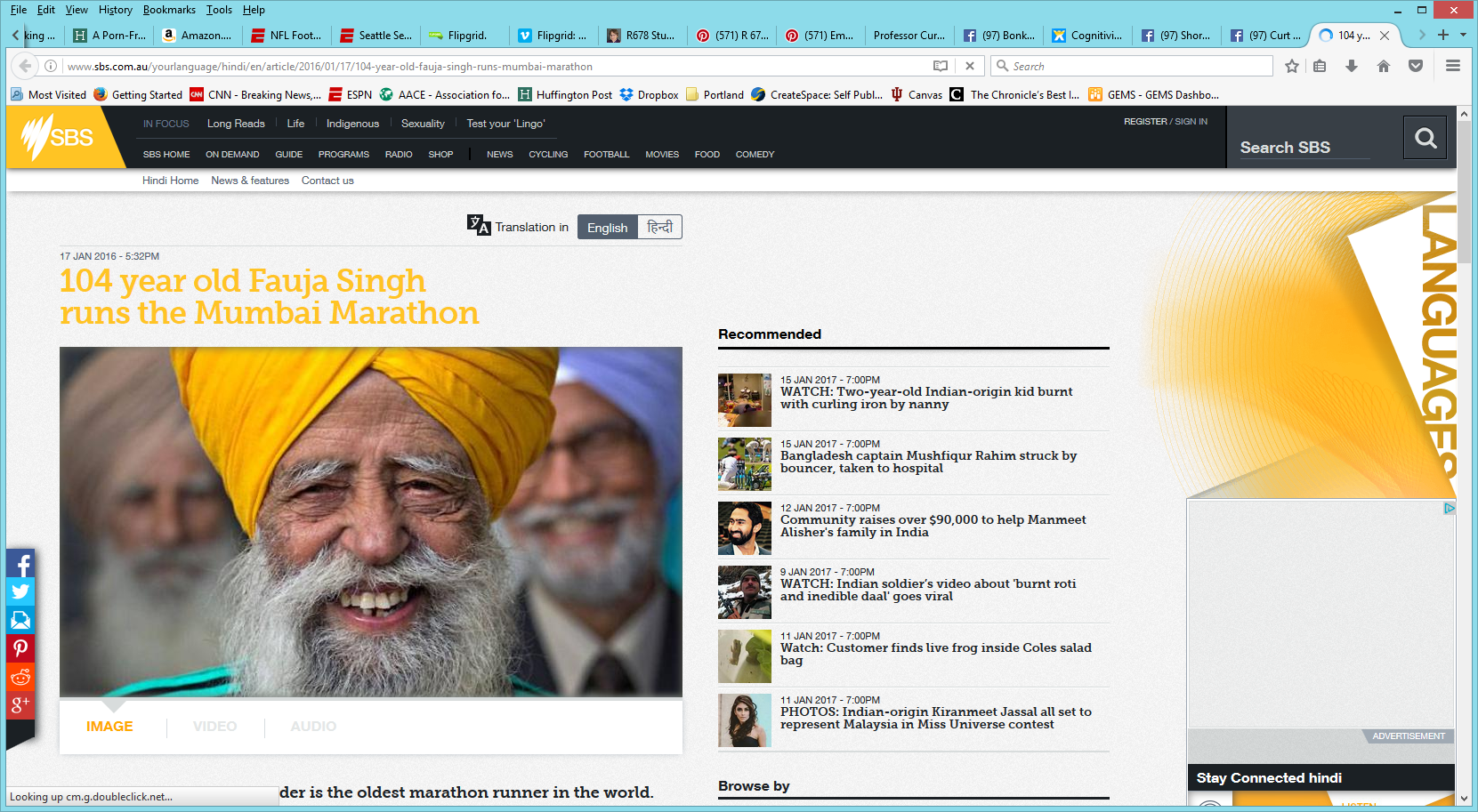 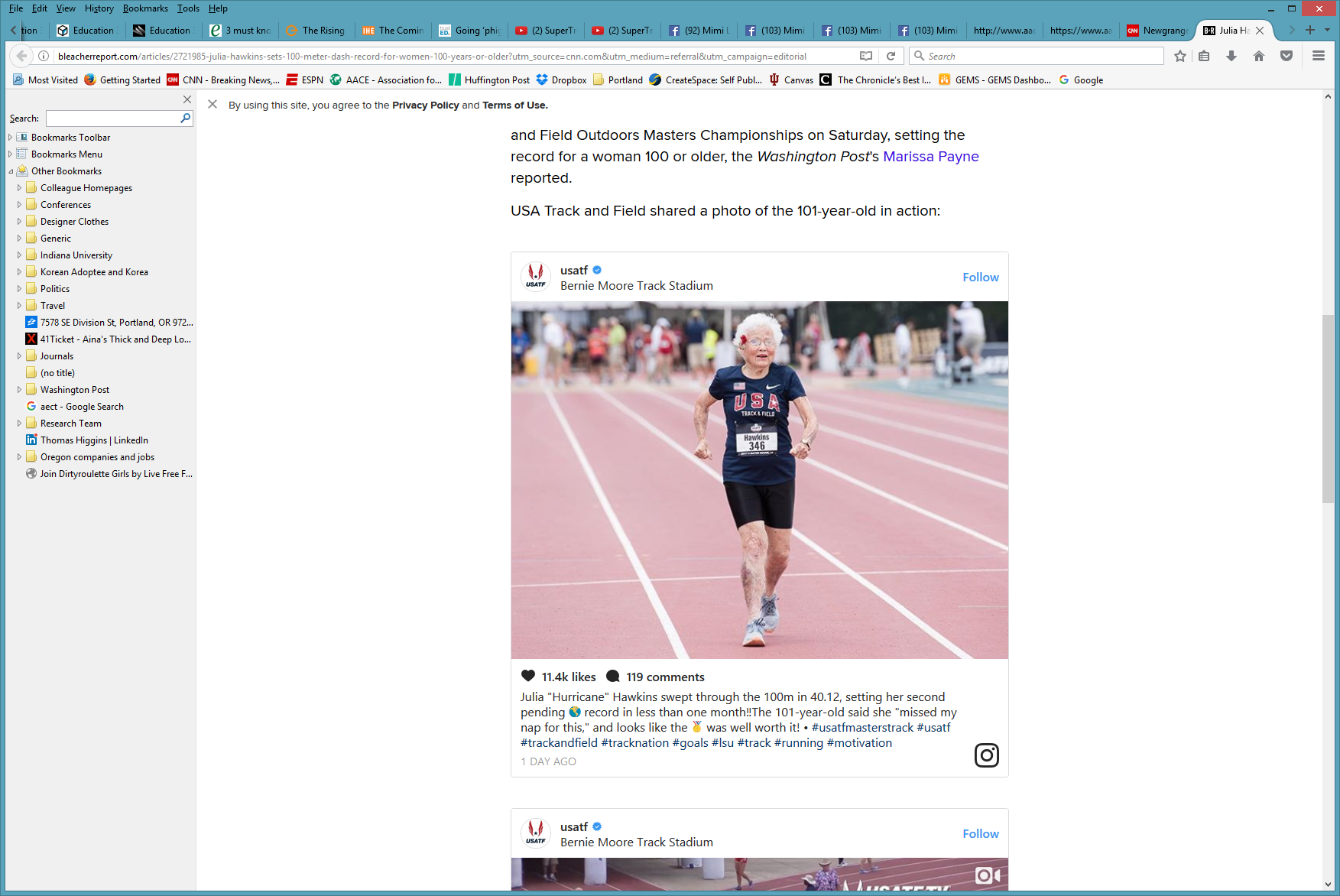 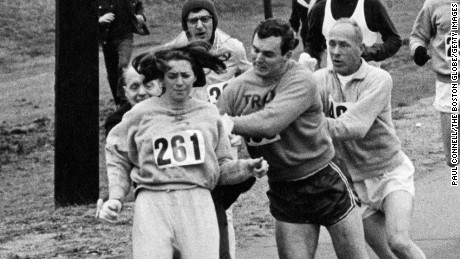 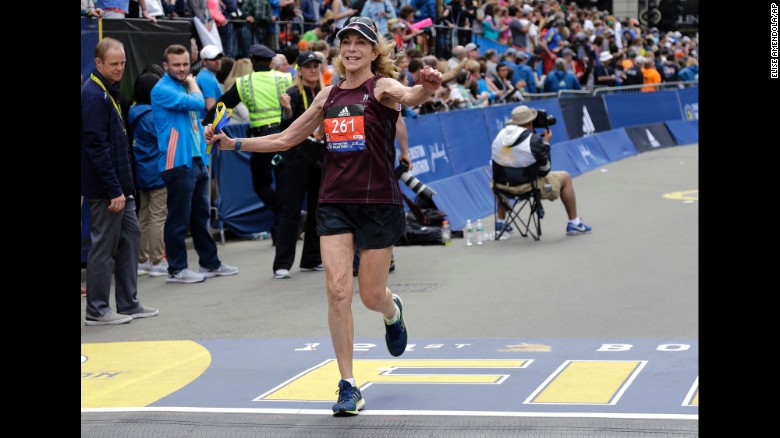 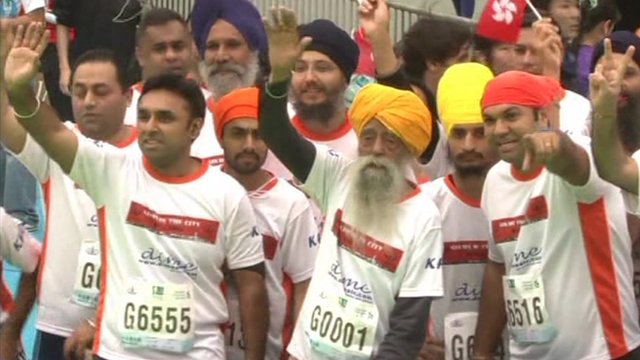 4. Variety, Novelty, Fun, Fantasy:A. Random Lists (Random.org—clocks, coins, playing cards, dice, integers, passwords, jazz scales, lists, sequences, etc.)
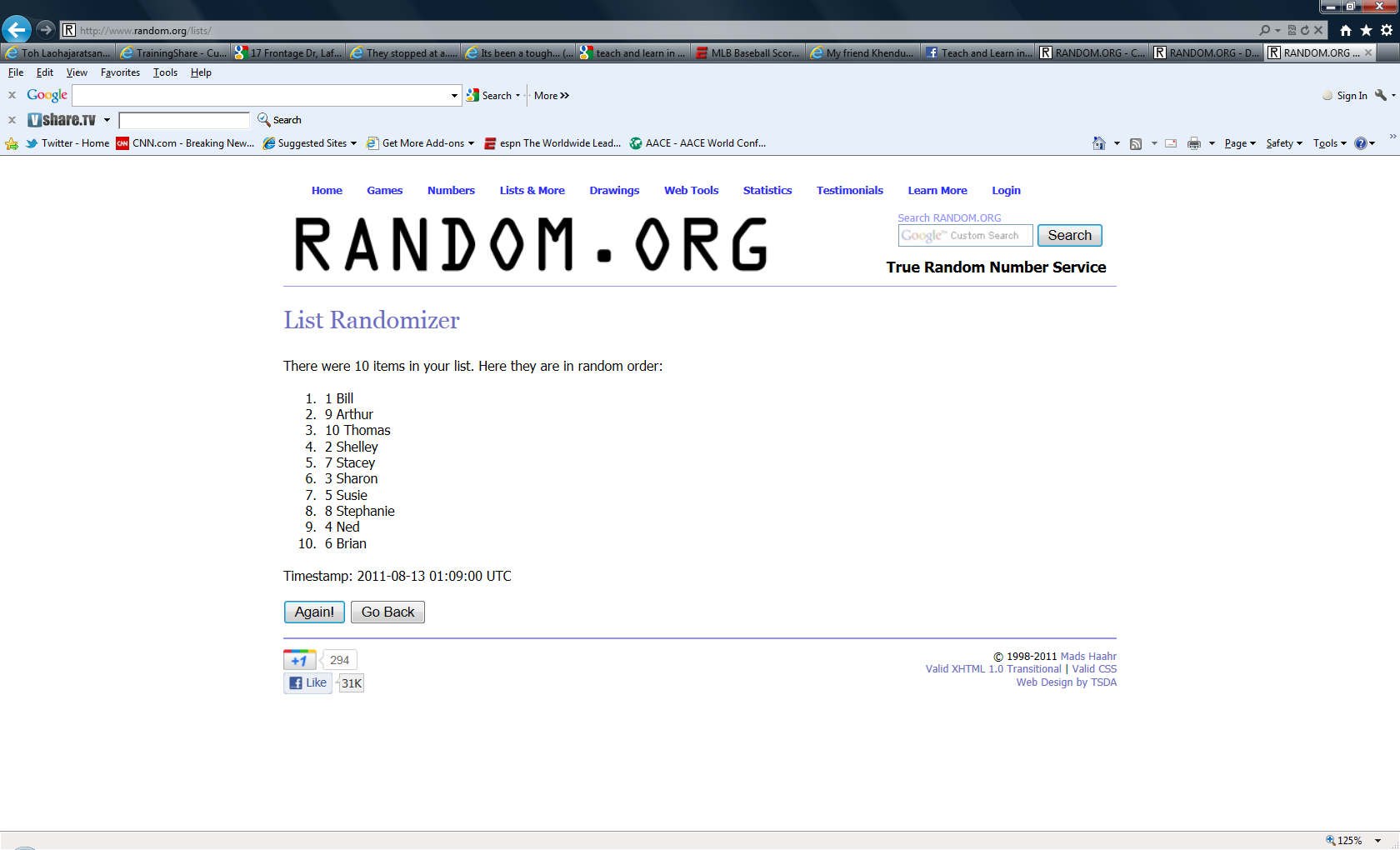 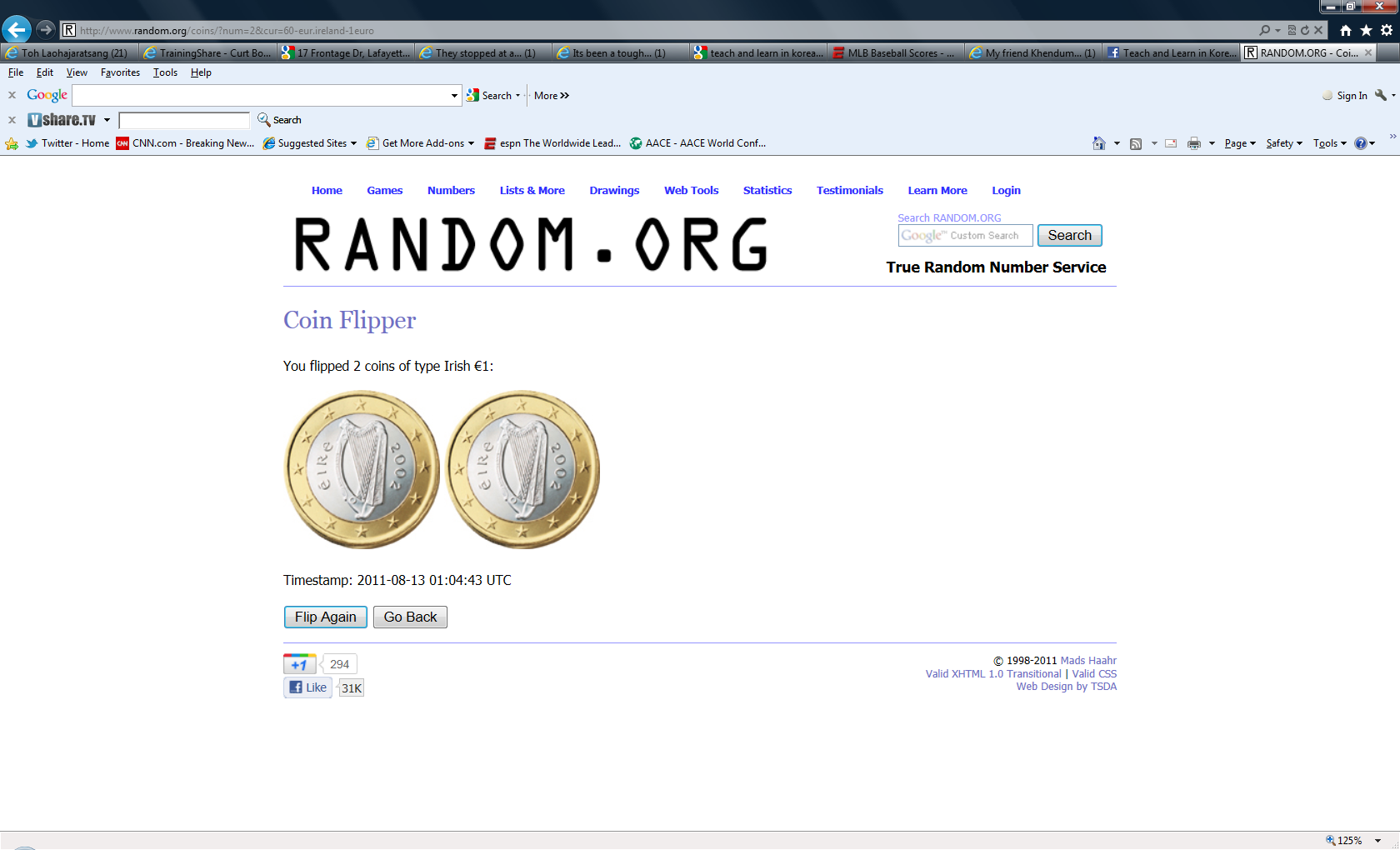 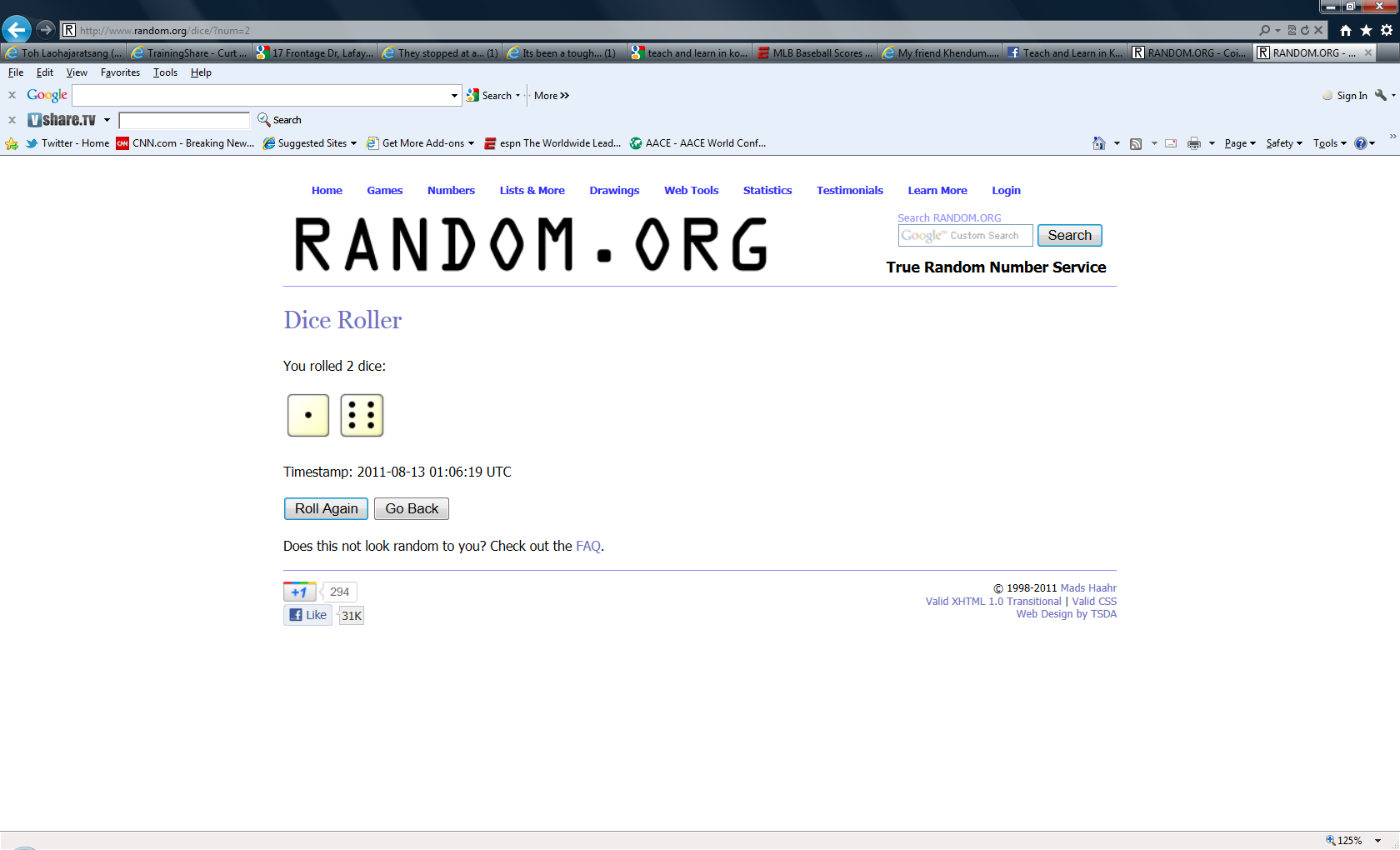 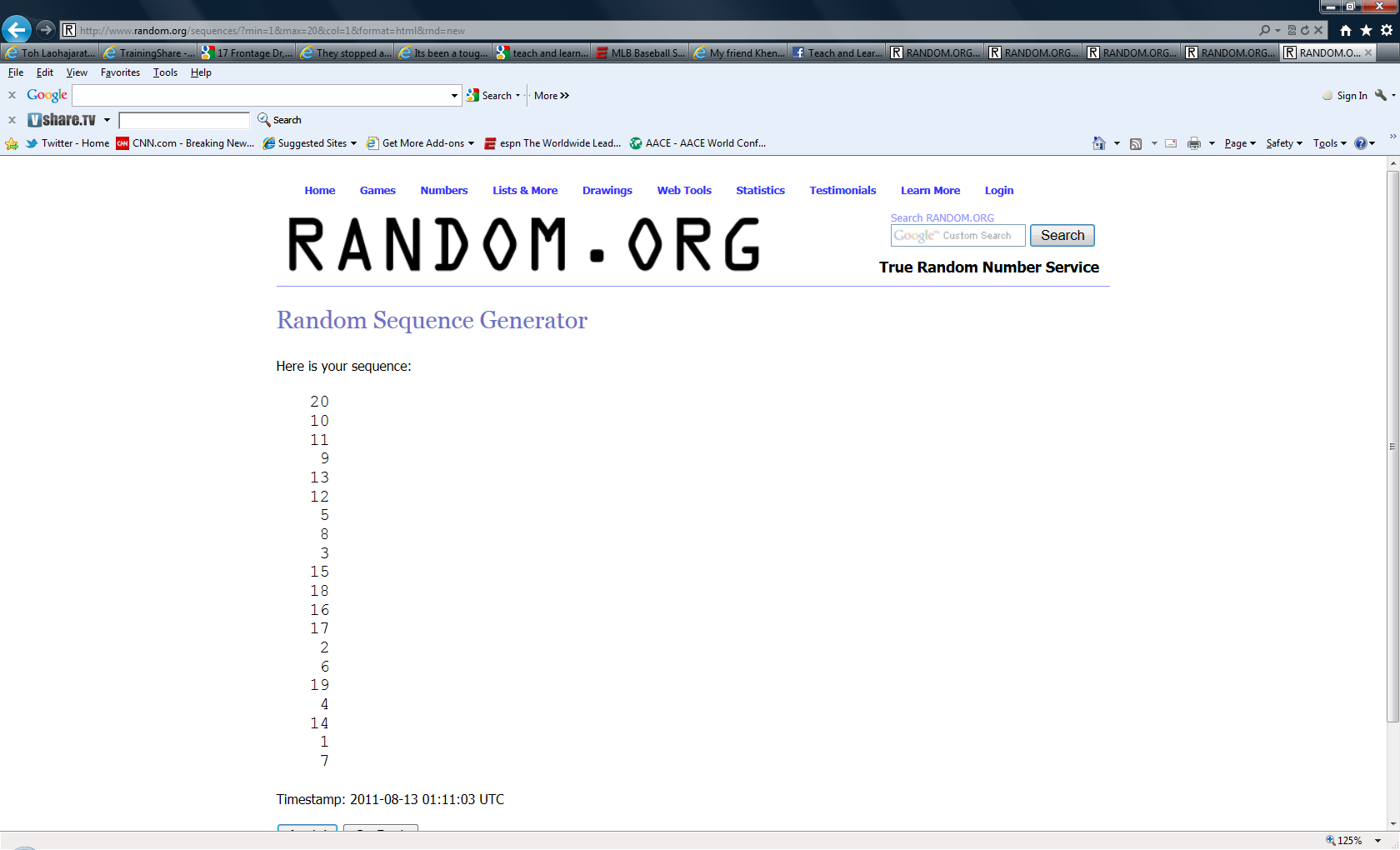 October 5, 20164. Variety, Novelty, Fun, Fantasy:B. Online Test/Quiz Review Games(e.g., Jeopardy Rocks)https://www.jeopardy.rocks/r511merve/
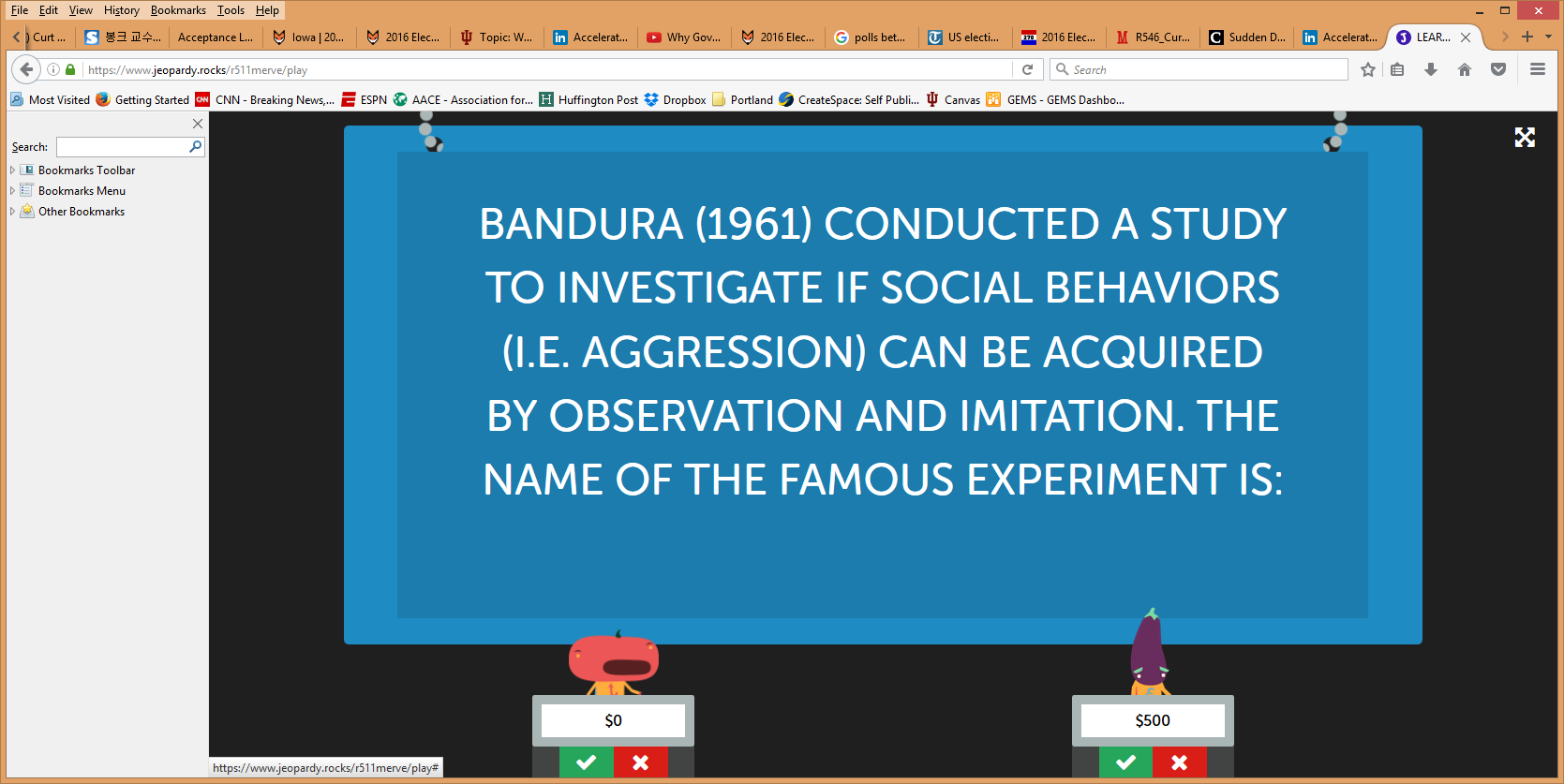 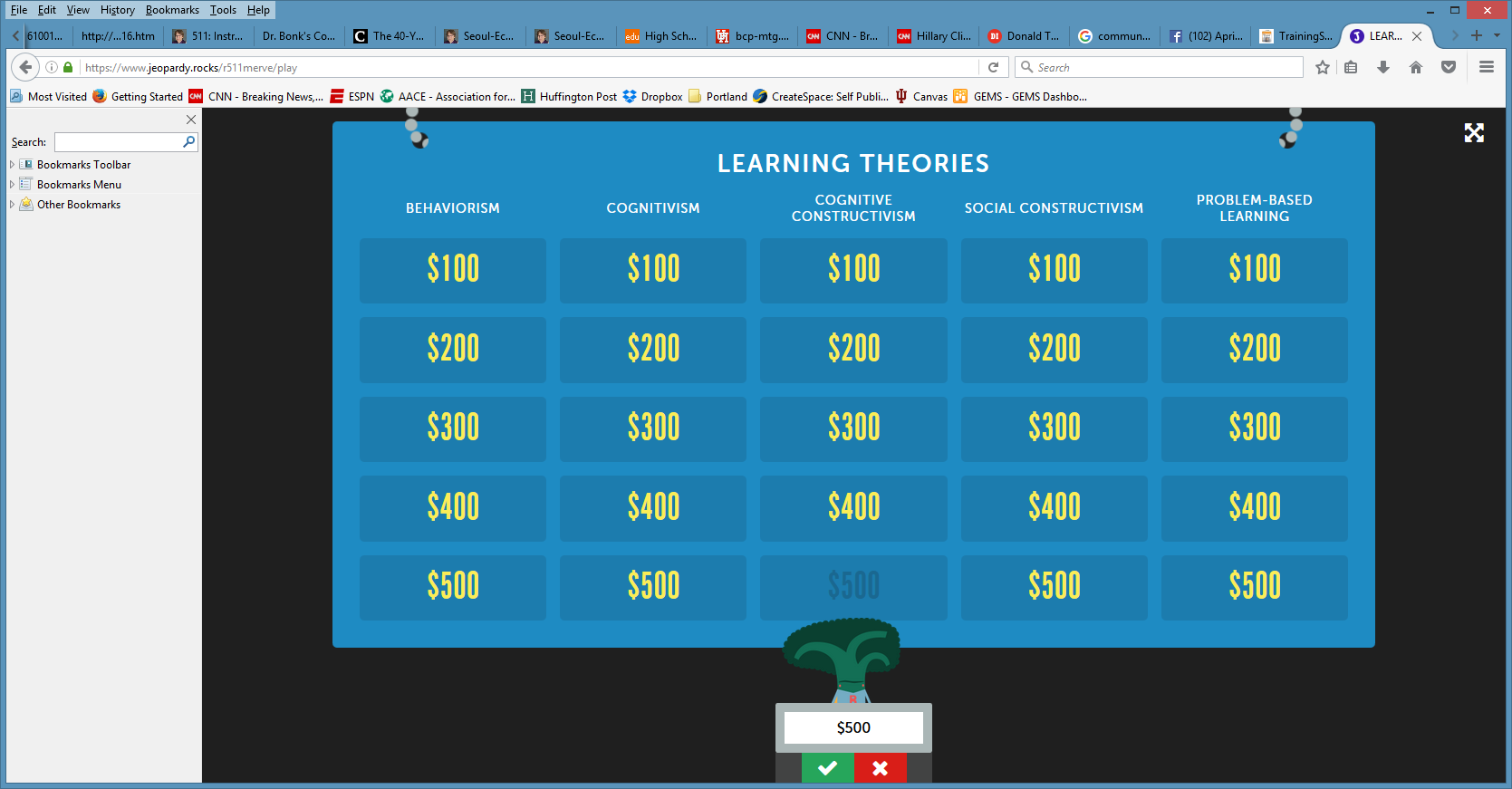 April 3, 20174. Variety, Novelty, Fun, Fantasy:C. Kahoot!https://getkahoot.com/ July 31, 2017I’m in ‘Kahoots’ with Technology in the ClassroomCassandra OSullivan Sachar, Faculty Focushttps://www.facultyfocus.com/articles/teaching-with-technology-articles/im-kahoots-technology-classroom/
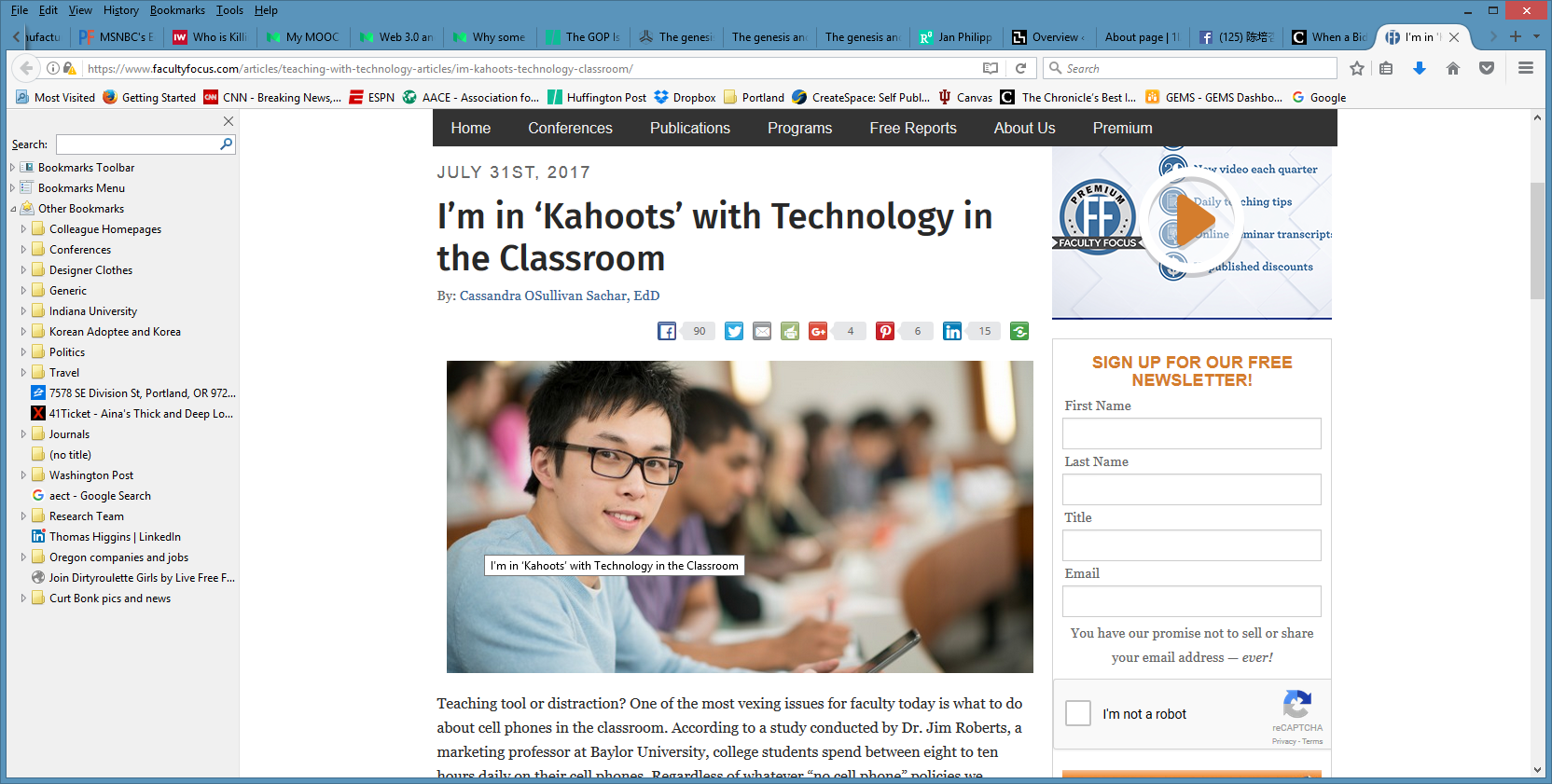 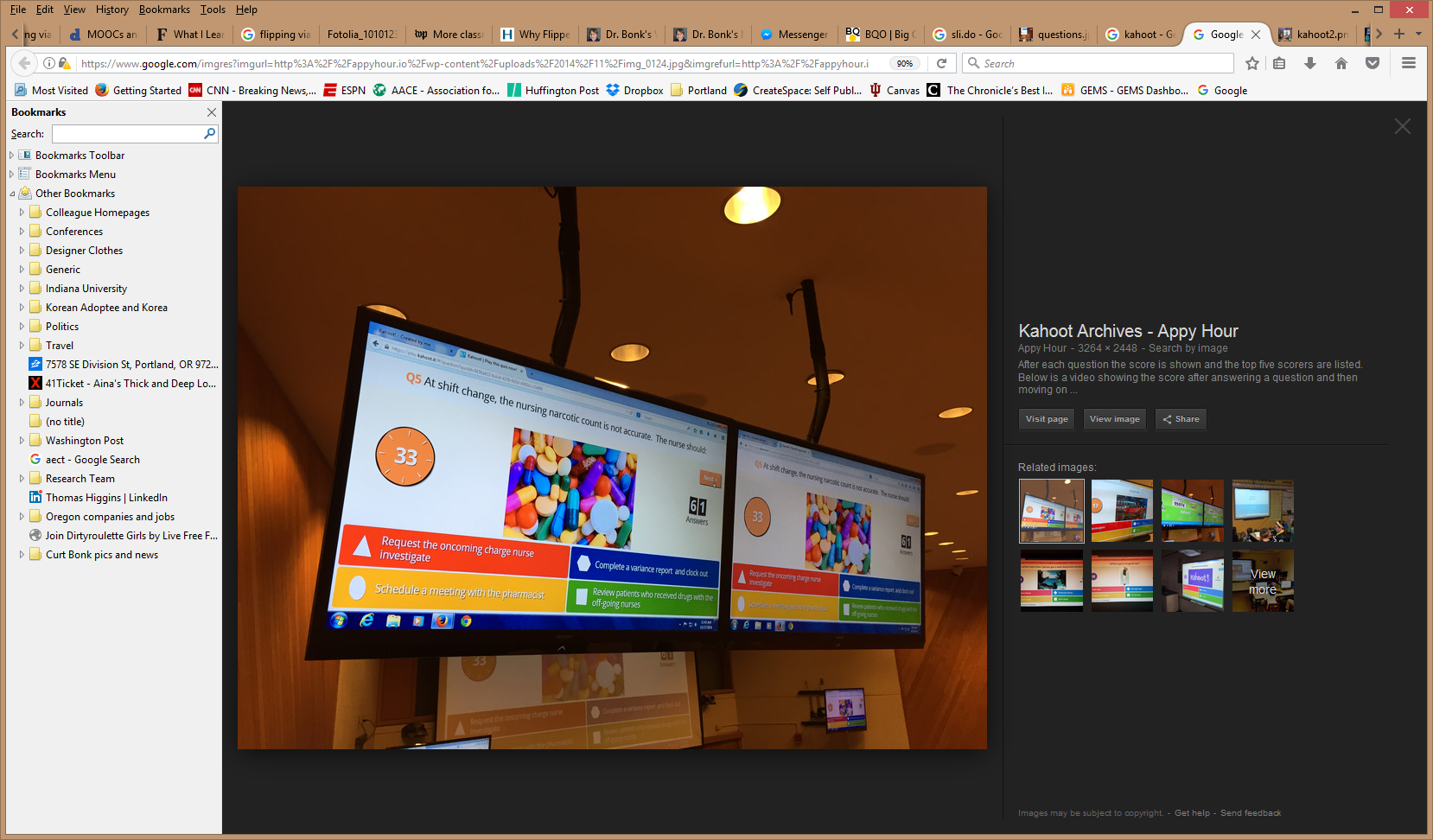 April 3, 20174. Variety, Novelty, Fun, Fantasy:D. Sli.dohttps://www.sli.do/
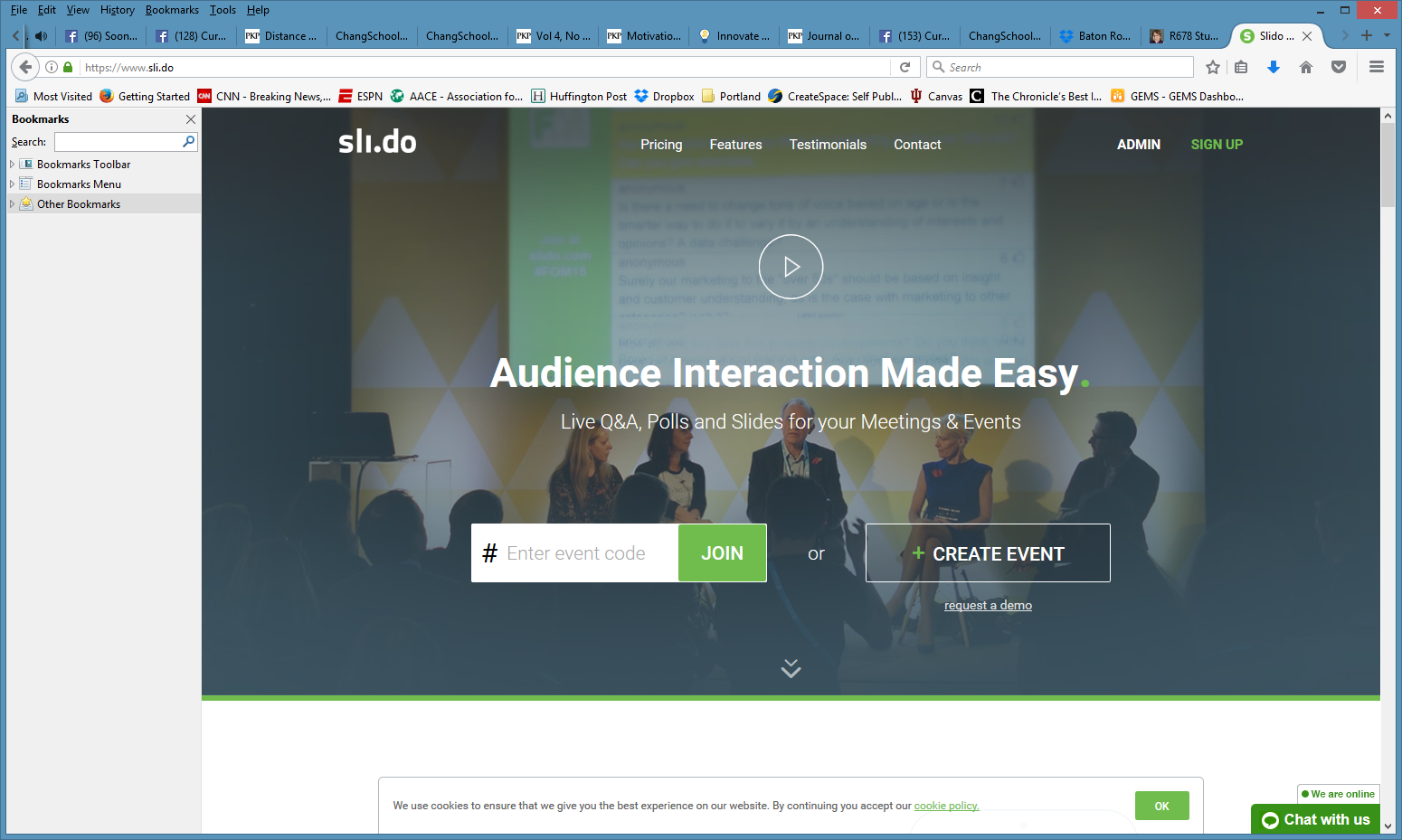 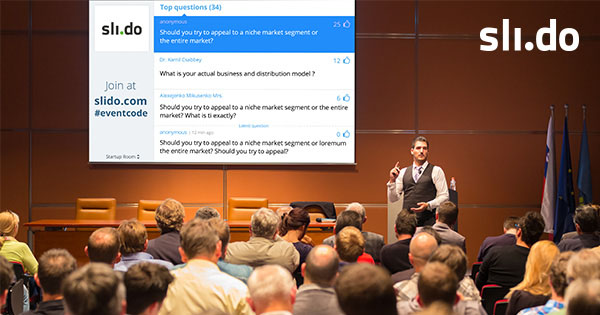 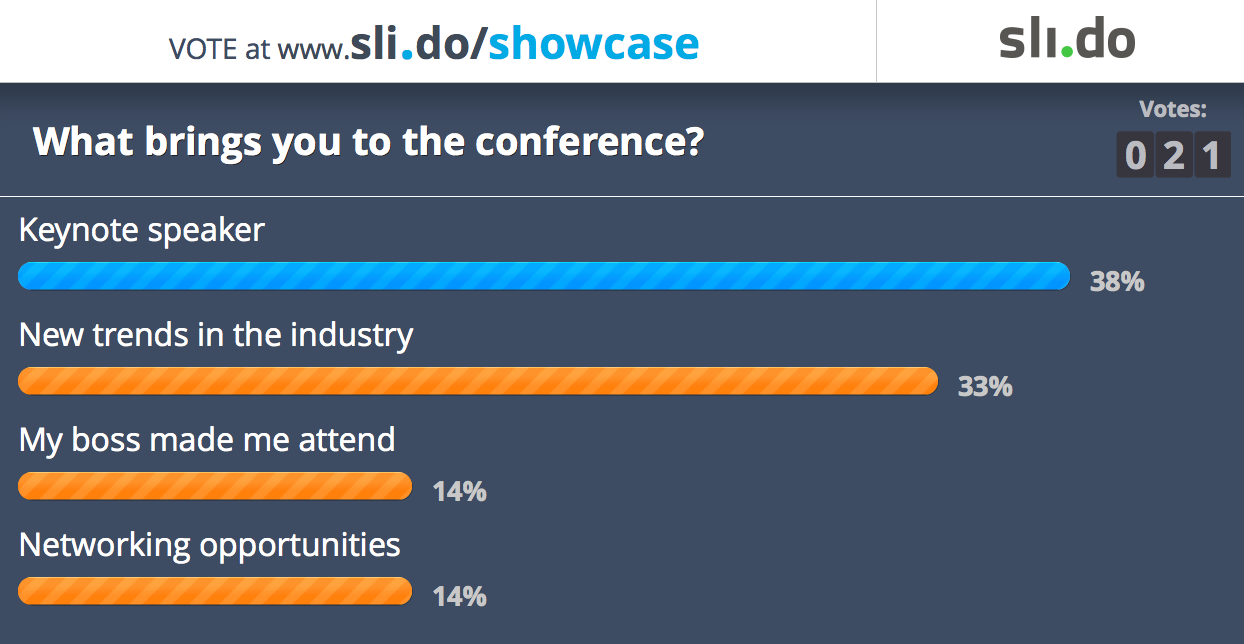 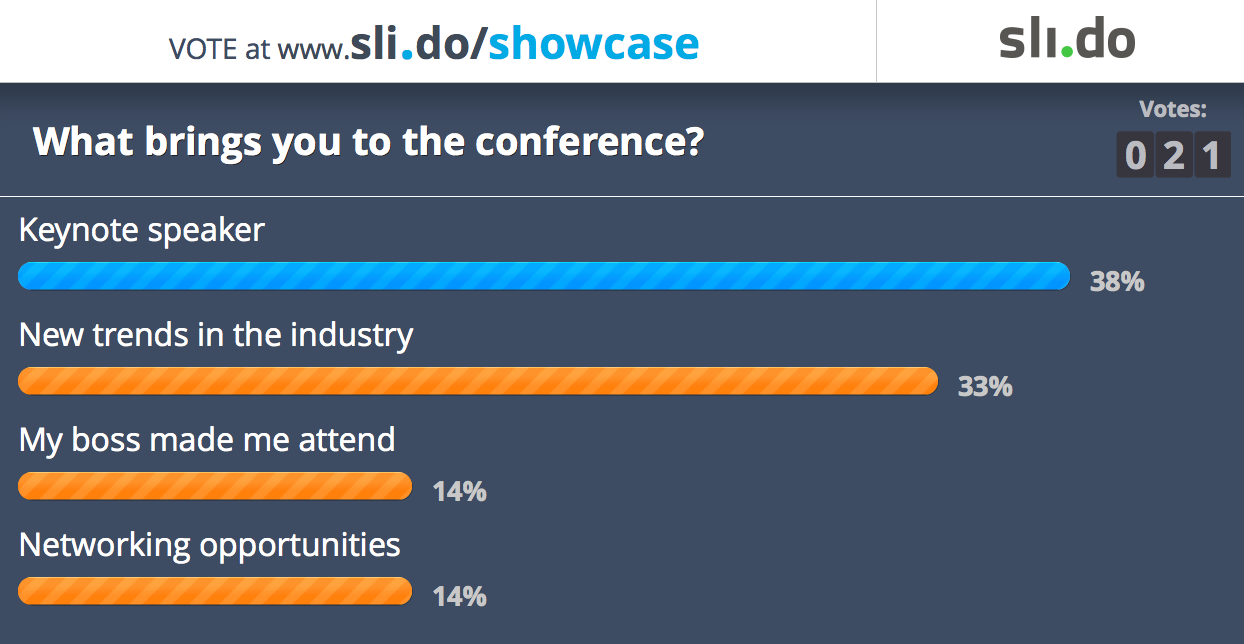 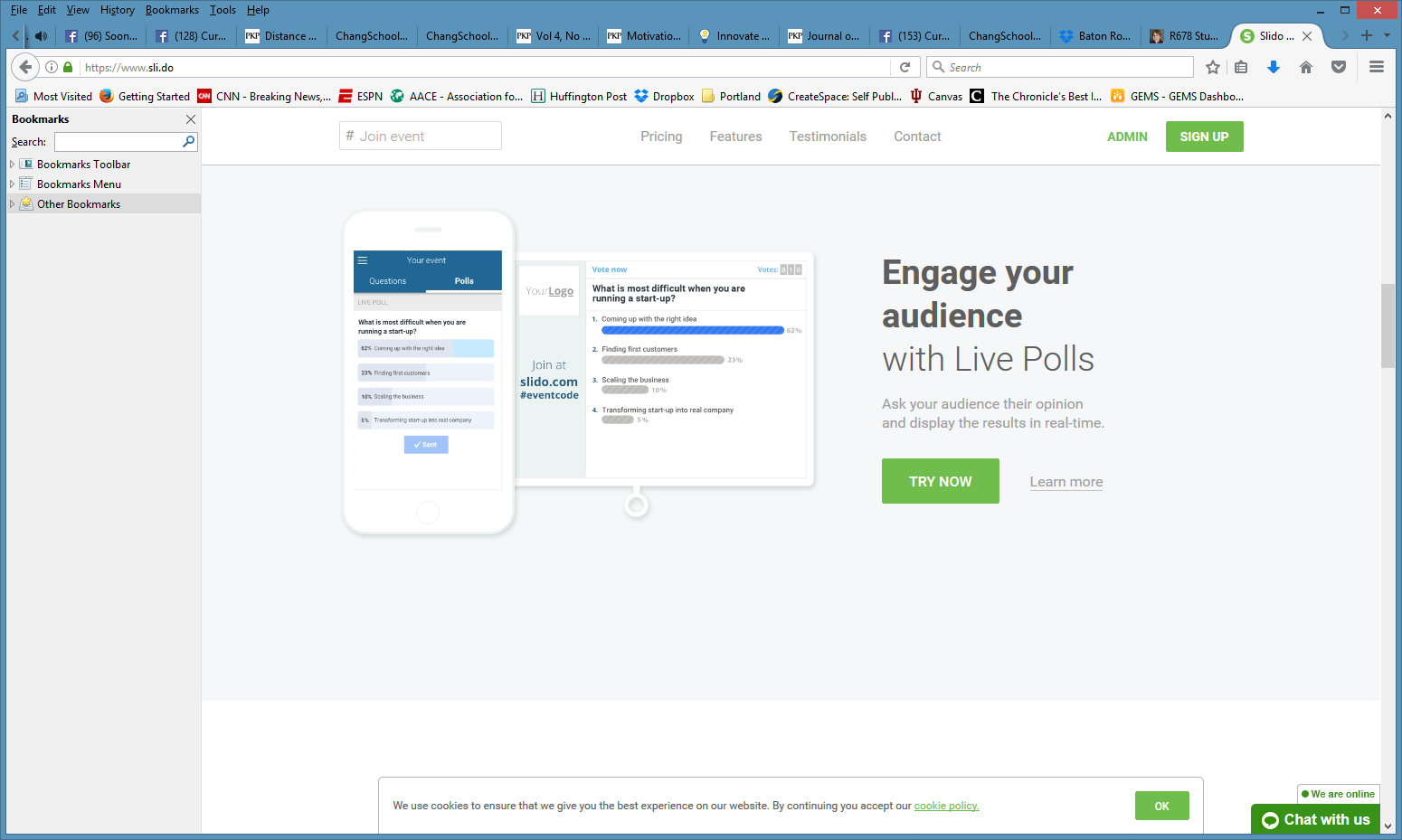 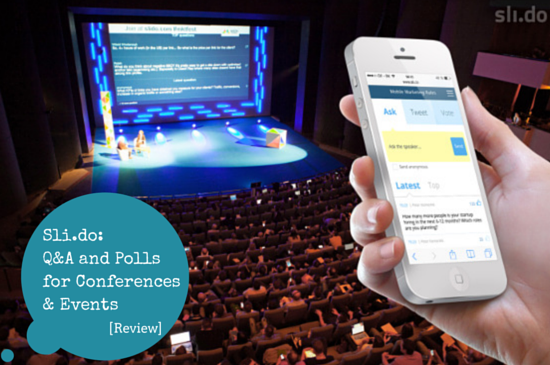 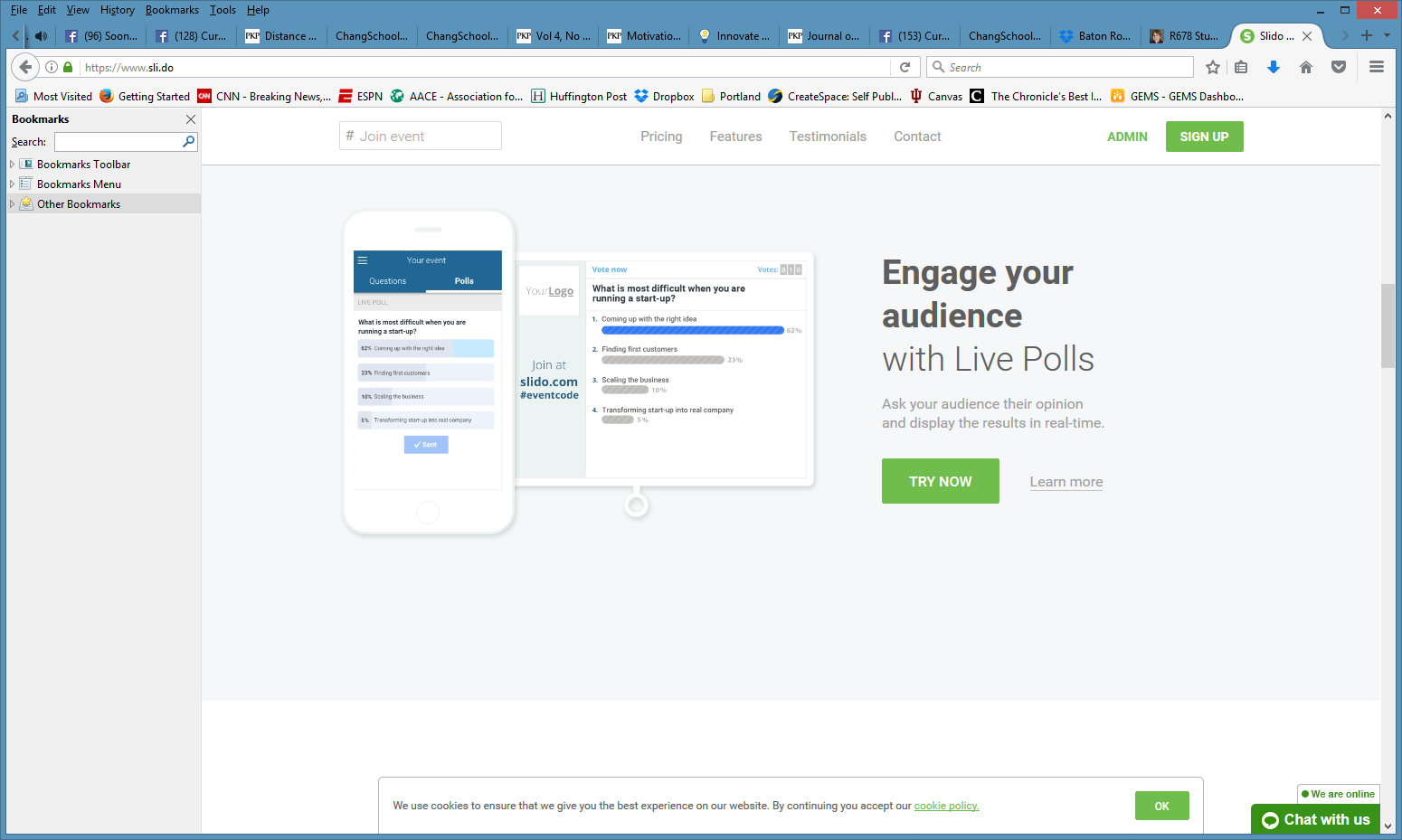 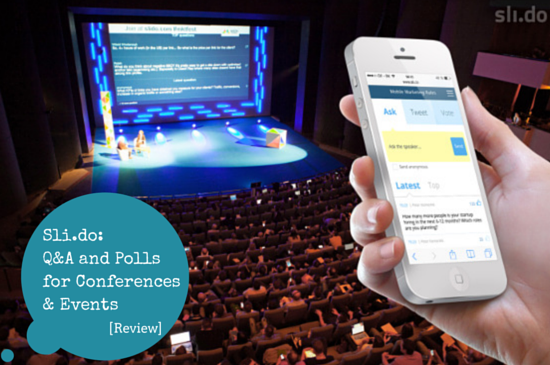 5. Autonomy, Choice: A. Design Multimedia GlossariesP540 Final Assignment: Nate Wynne, Supersized Personal Course Glossaryhttp://natewynne1982.wix.com/p540courseglossary Ozgur Ozdemir, December 2012http://r685glossary.shutterfly.com /Umida Khikmatillaeva, Dec. 2011, P540 http://learningplanet.shutterfly.com/
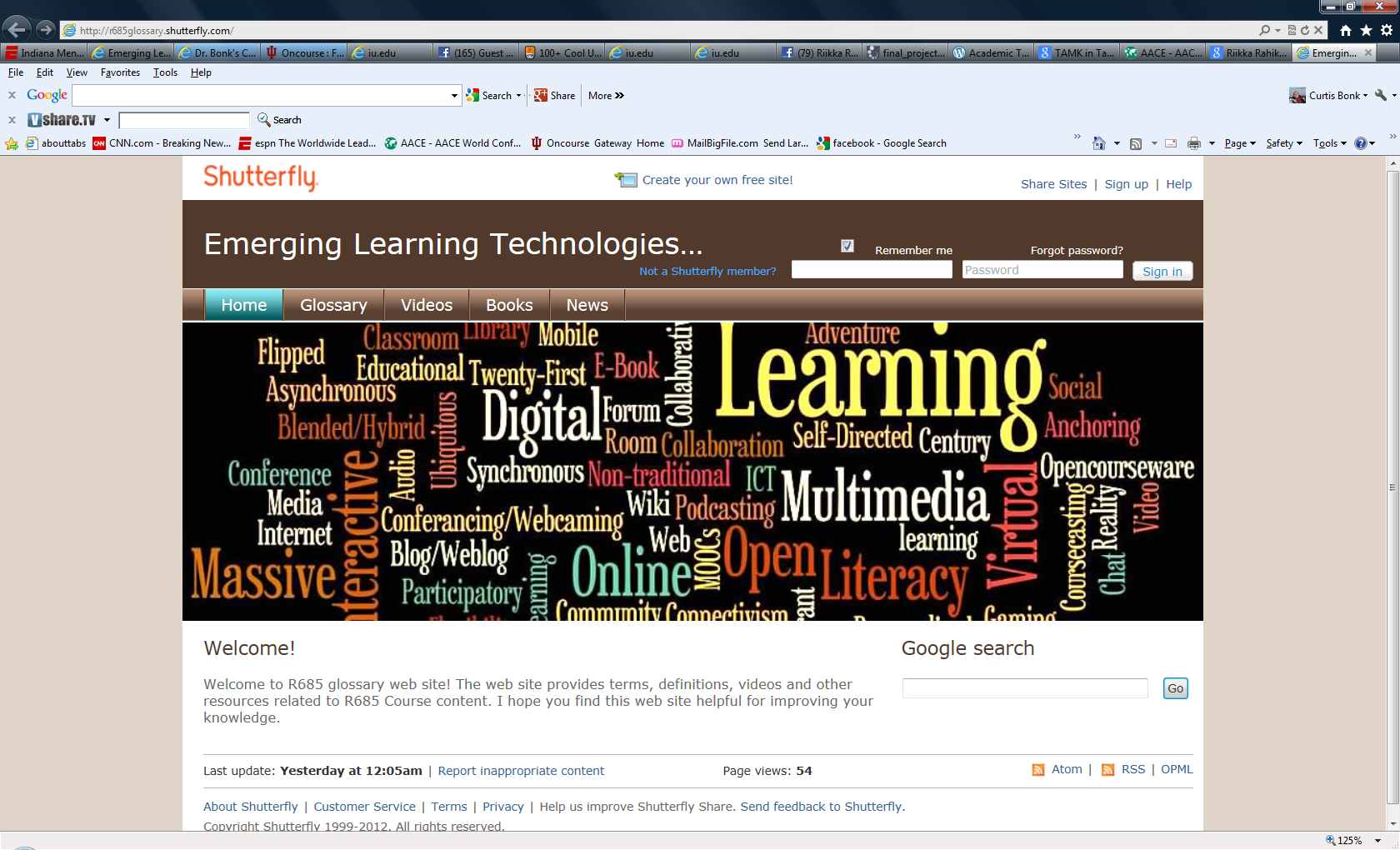 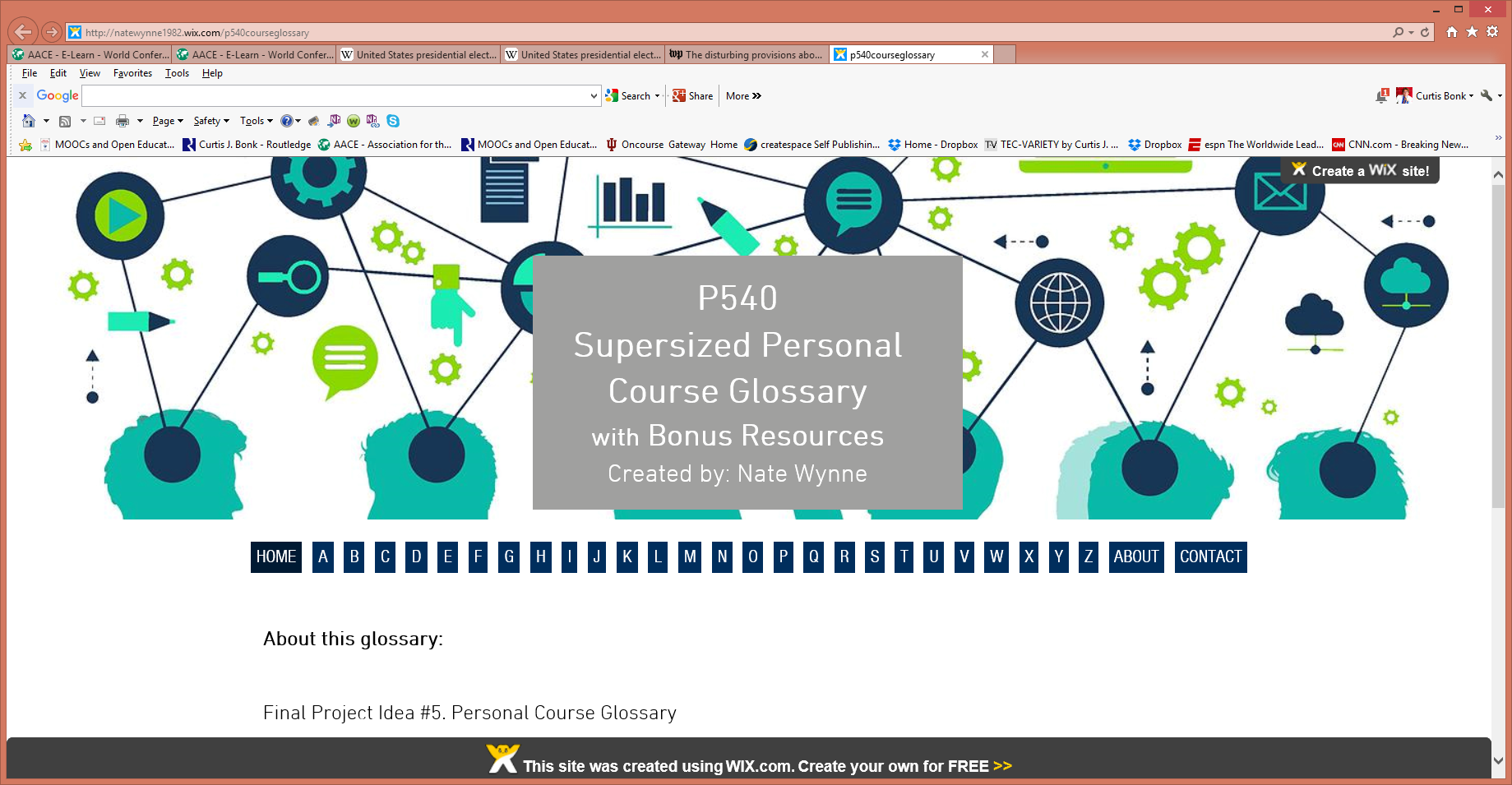 Jan. 20, Oct. 13, & Nov. 2016 (Zoom)6. Relevance, Meaningfulness: A. Weekly Guest Expert ChatsR511 Chat with Mike Molenda, IU
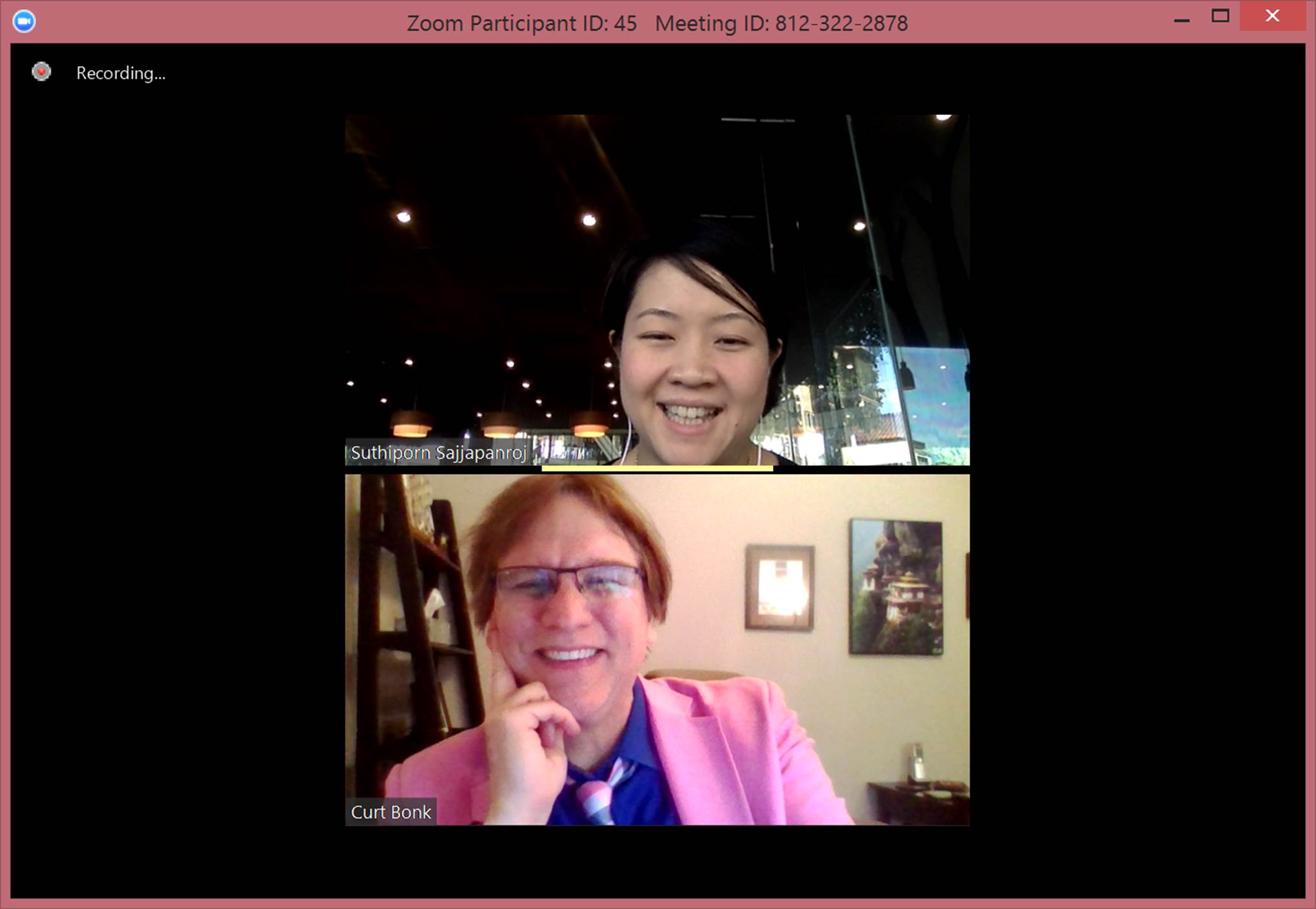 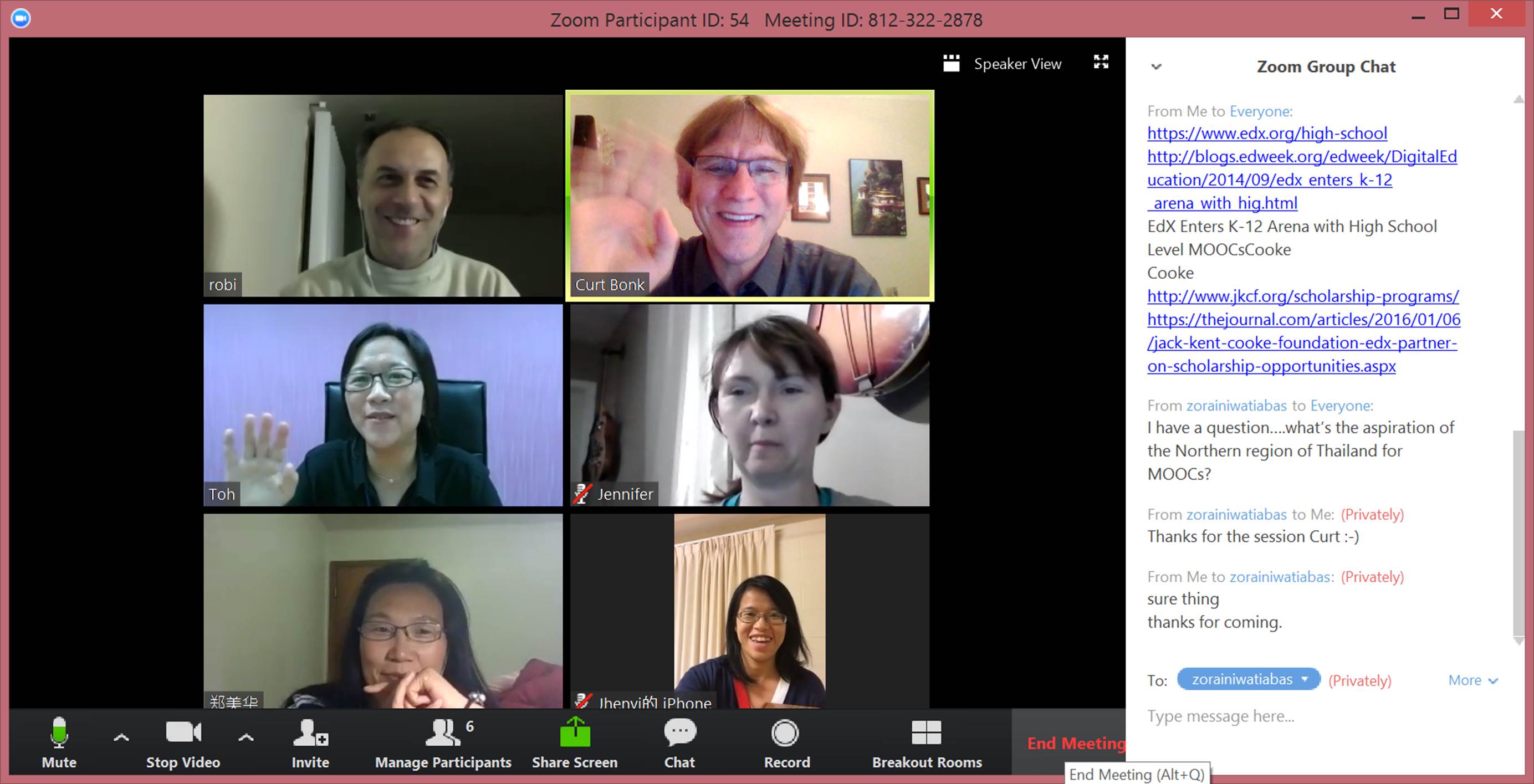 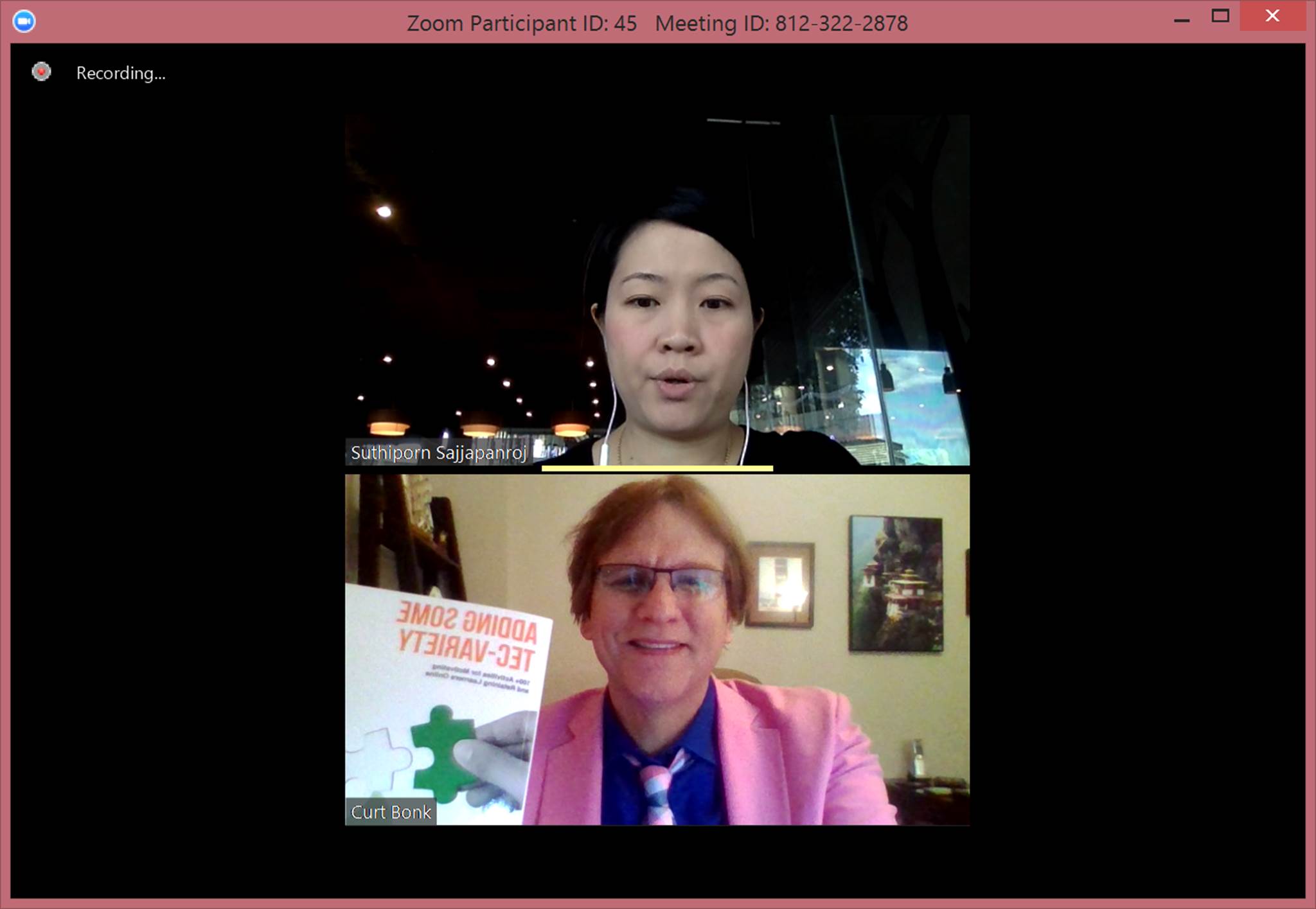 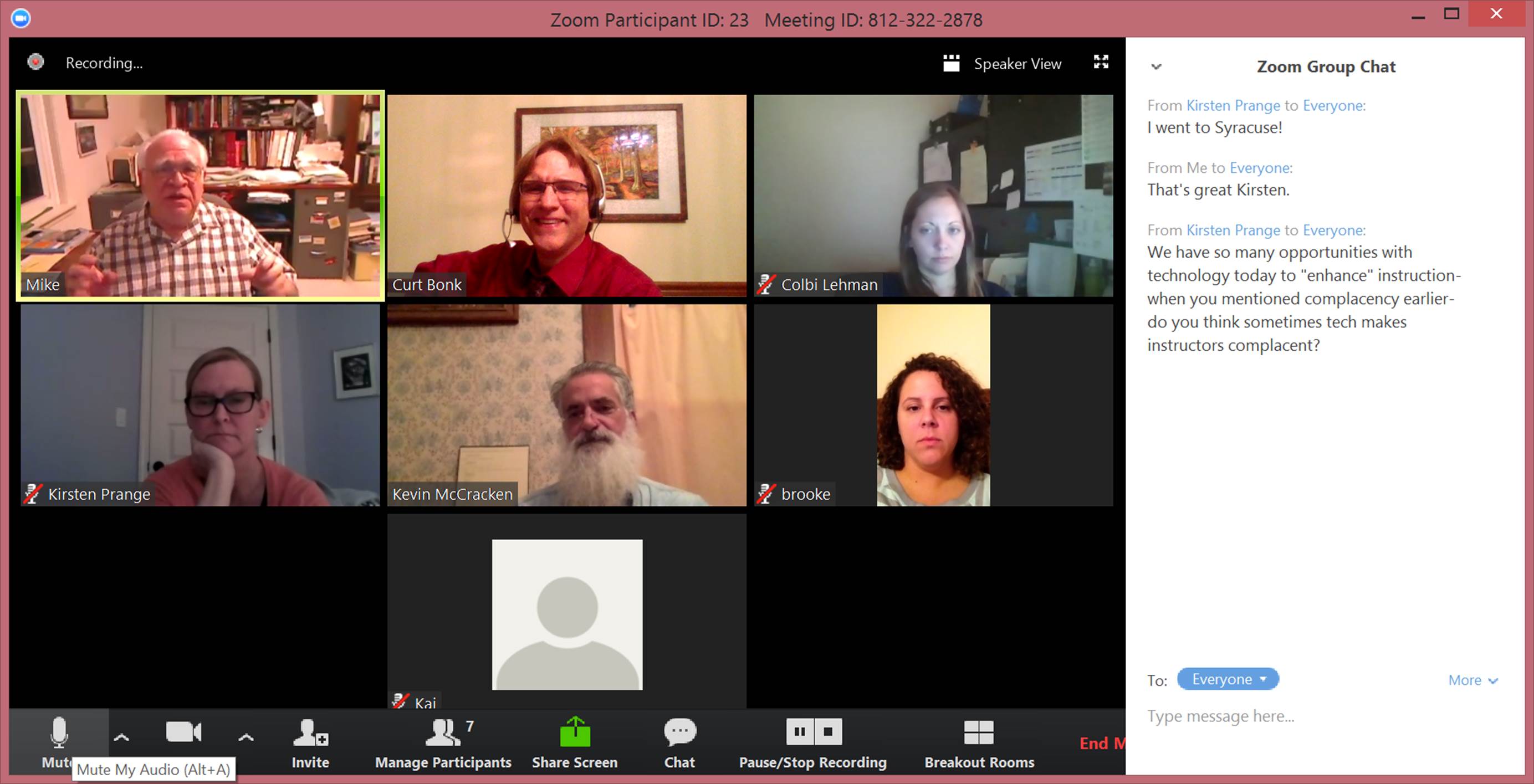 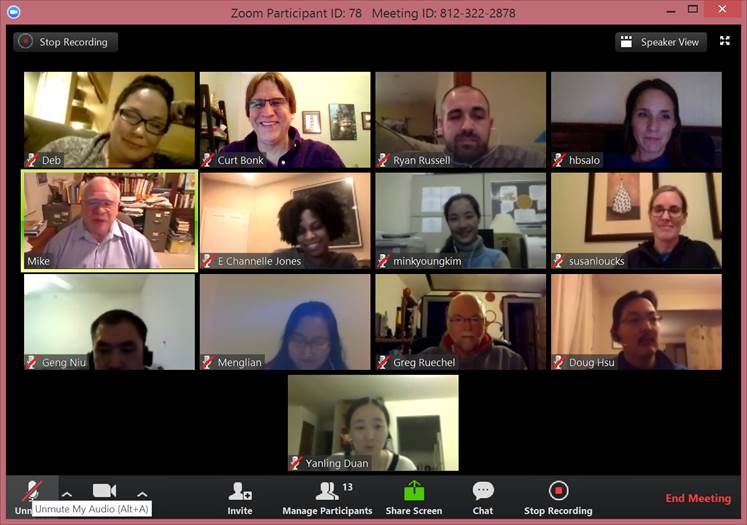 6. Relevance, Meaningfulness: B. Case-Based Learning: Instructor Cases(e.g., Mark Braun, IU)
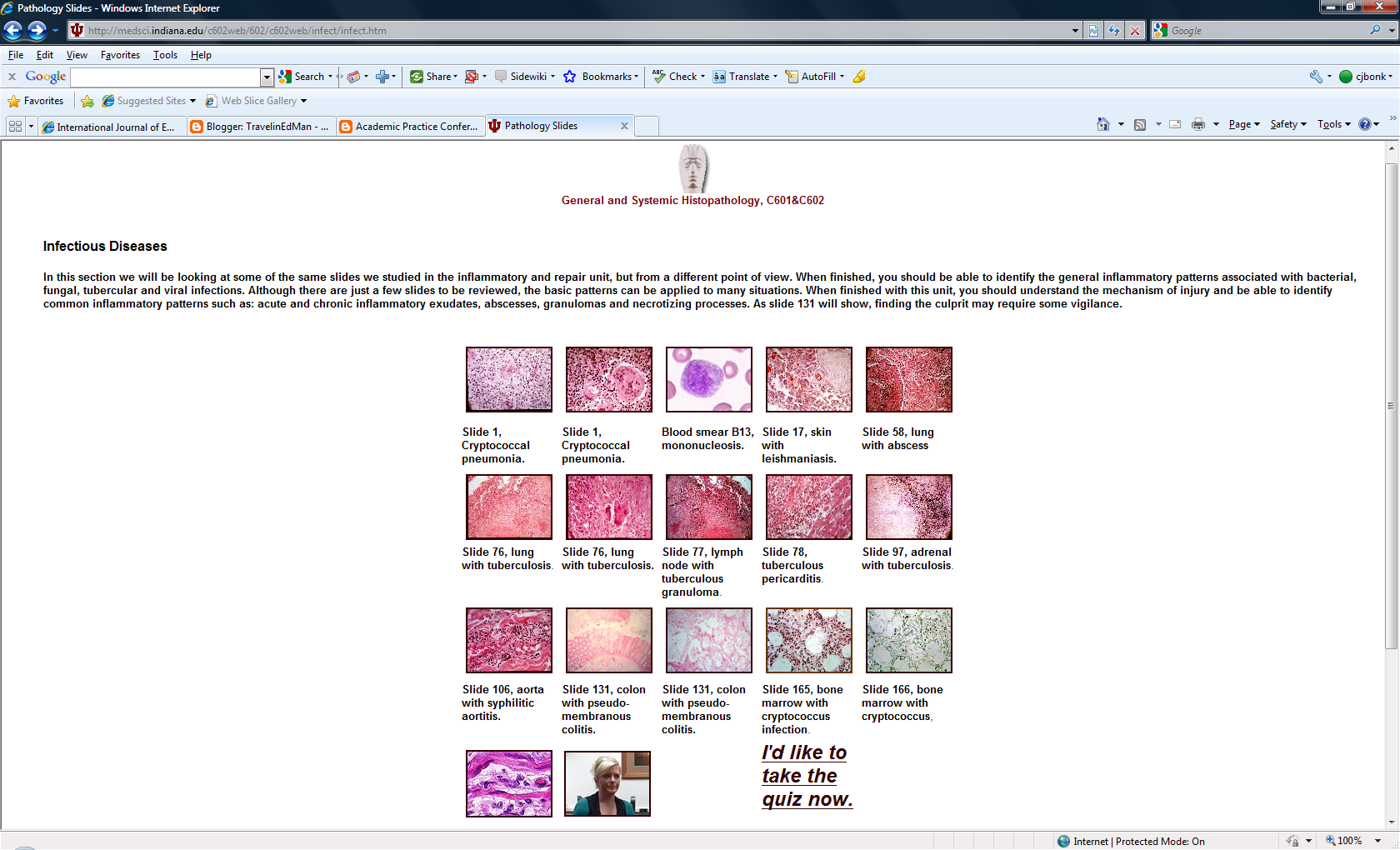 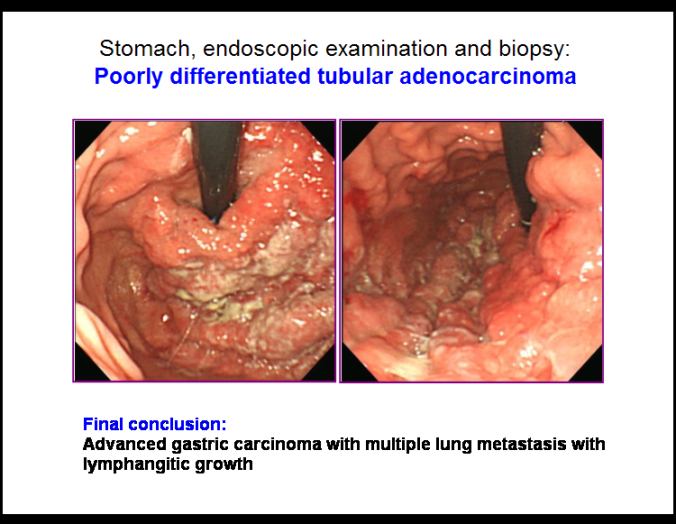 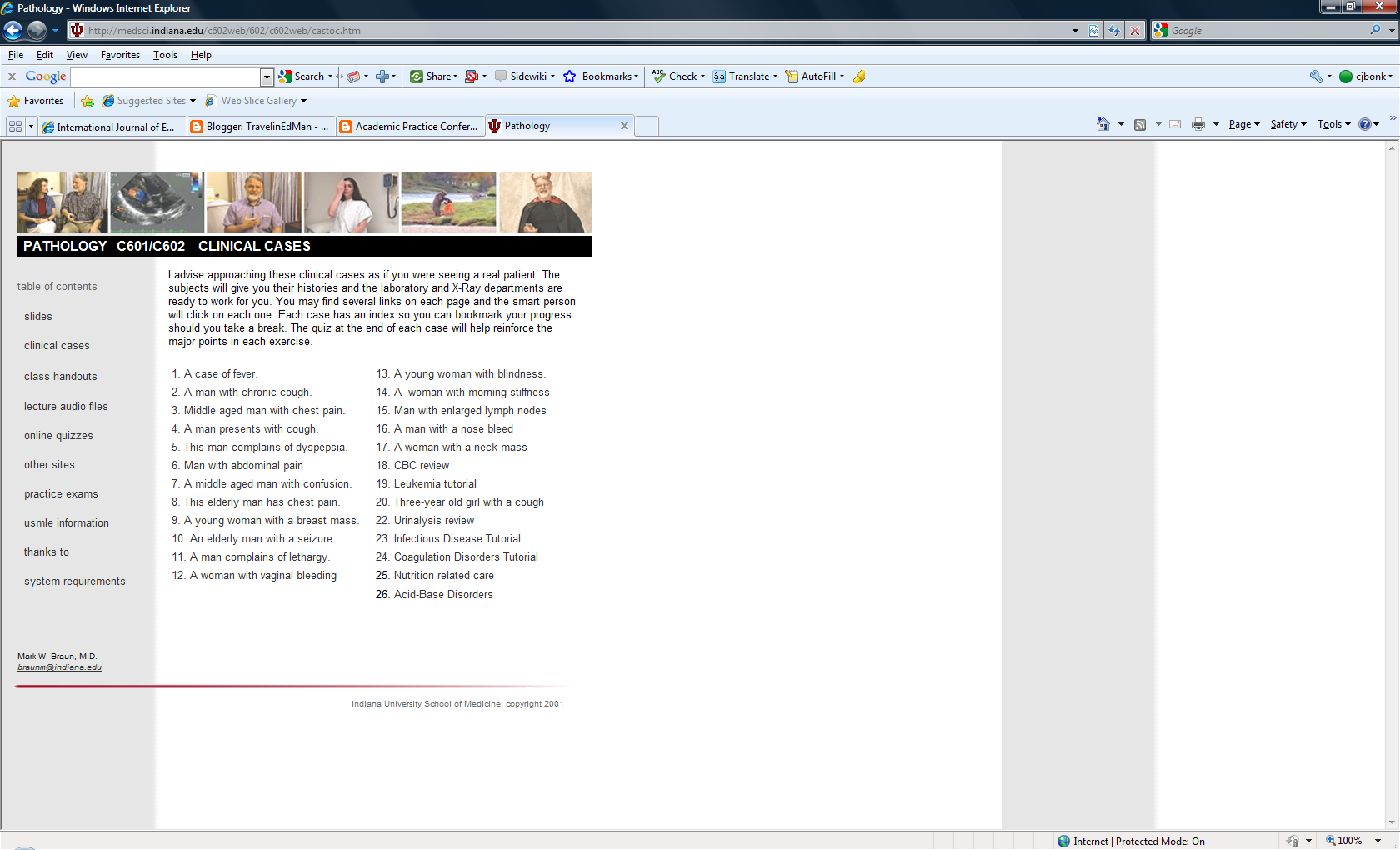 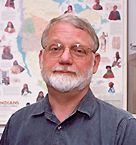 September 3, 20176. Relevance, Meaningfulness: C. Mindmap Recaps of Online DiscussionsMindmap of Week 2 of R511https://bubbl.us/Mjg2MzMxOC84MjYzNjczL2UyODQzMzQ0NTQ2YzQwZDlmNDE3ZWE3OWYwMmJmYTI3-X
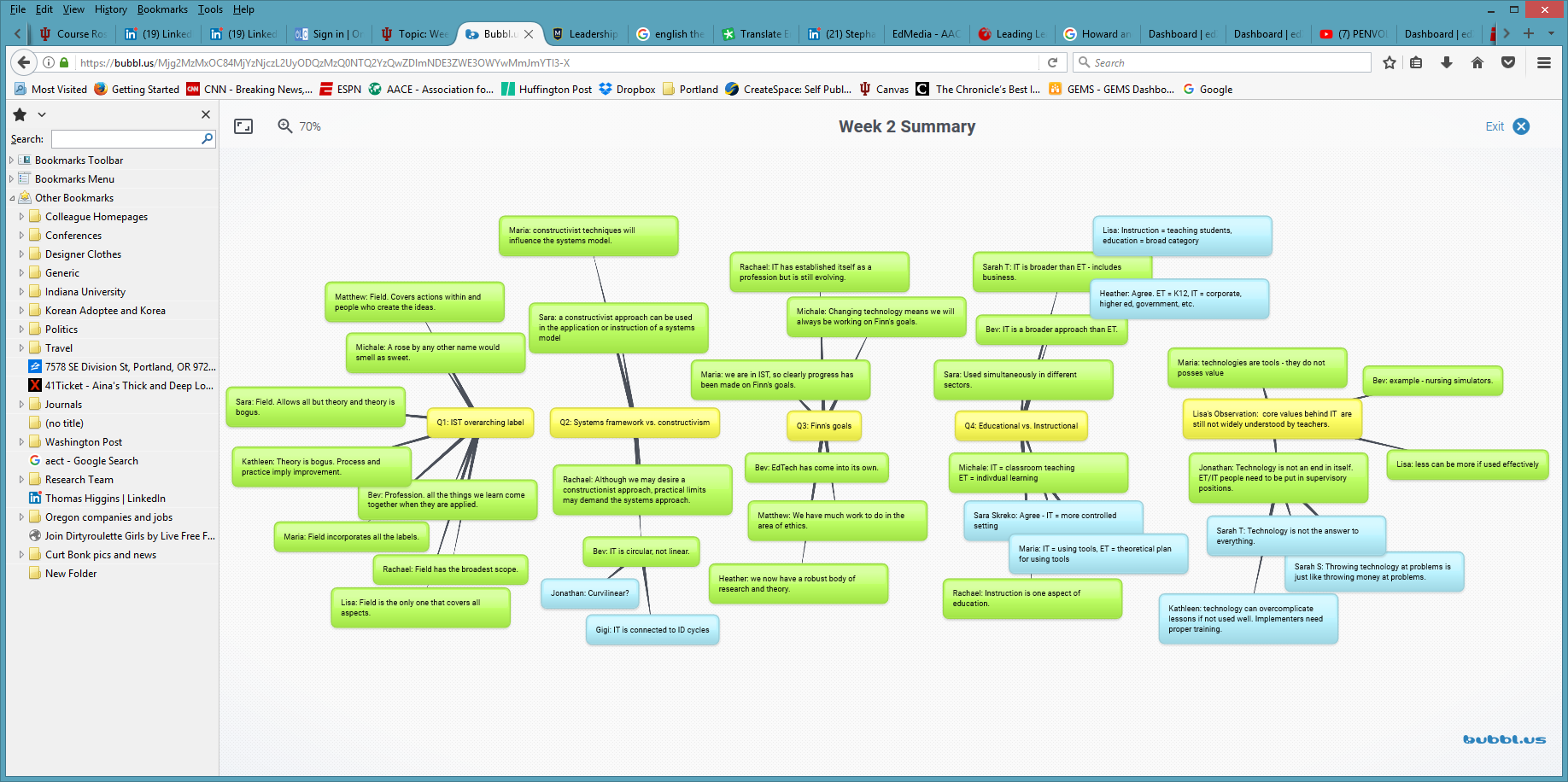 September 20, 20166. Relevance, Meaningfulness: D. Editing Wikipedia PagesCollege students take to Wikipedia to rewrite the wrongs of Internet science, Rosanna Xia, LA Timeshttp://www.latimes.com/local/lanow/la-me-wikipedia-science-classes-adv-snap-story.html
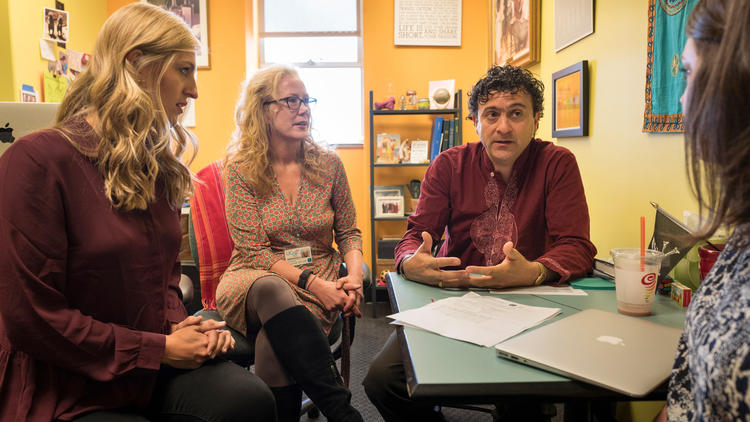 Samantha Erickson, left, of the Wiki Education Foundation; Tina Brock, a dean of the School of Pharmacy at UC San Francisco; and professor Amin Azzam discuss implementing the integration of Wikipeida pages on medical topics with students' work. (David Butow / For The Times)
7. Interactive, Collaborative: A. Negotiate Meanings Online (e.g., PiratePad: http://meetingwords.com/)http://blogs.elon.edu/technology/6-collaborative-writing-applications-for-group-projects-or-papers/ MeetingWords, Google Docs, NowComment, MixedInk
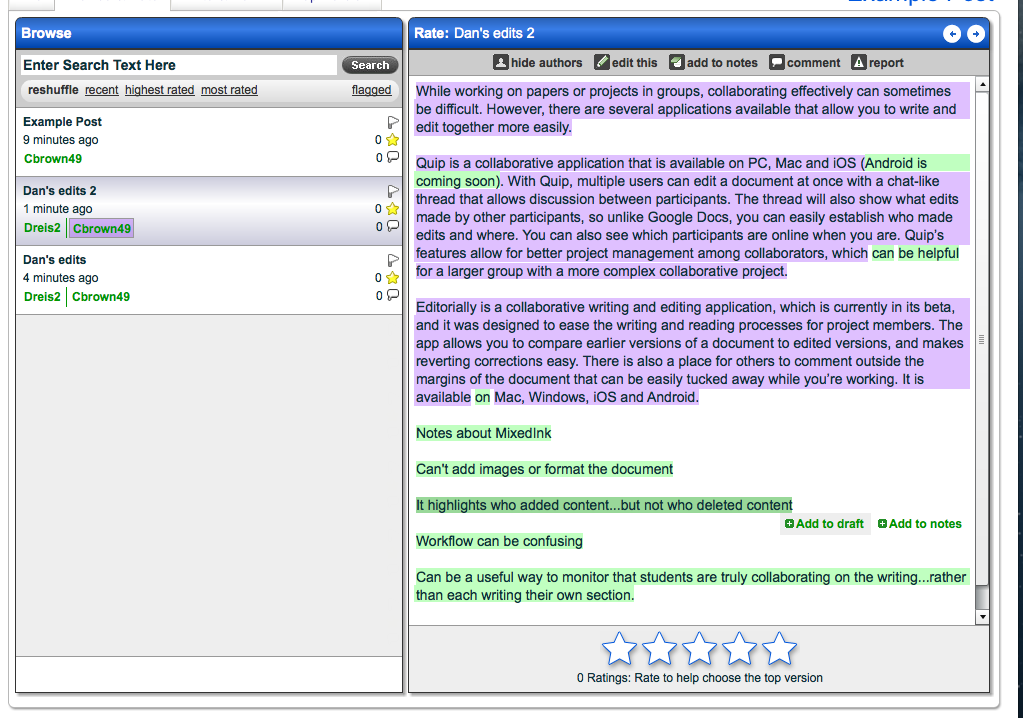 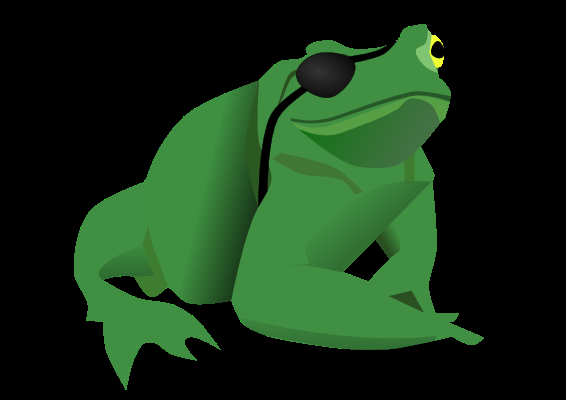 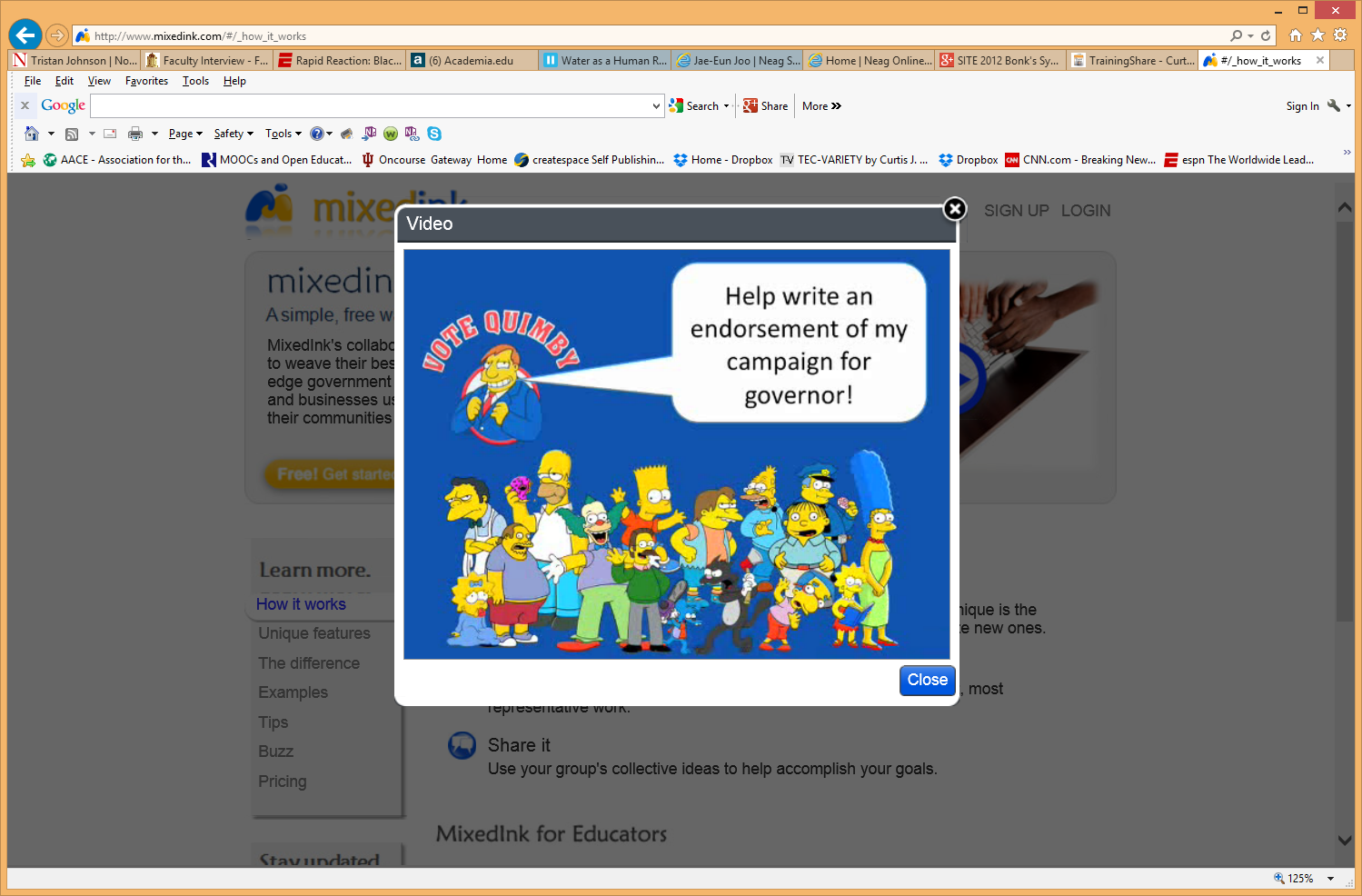 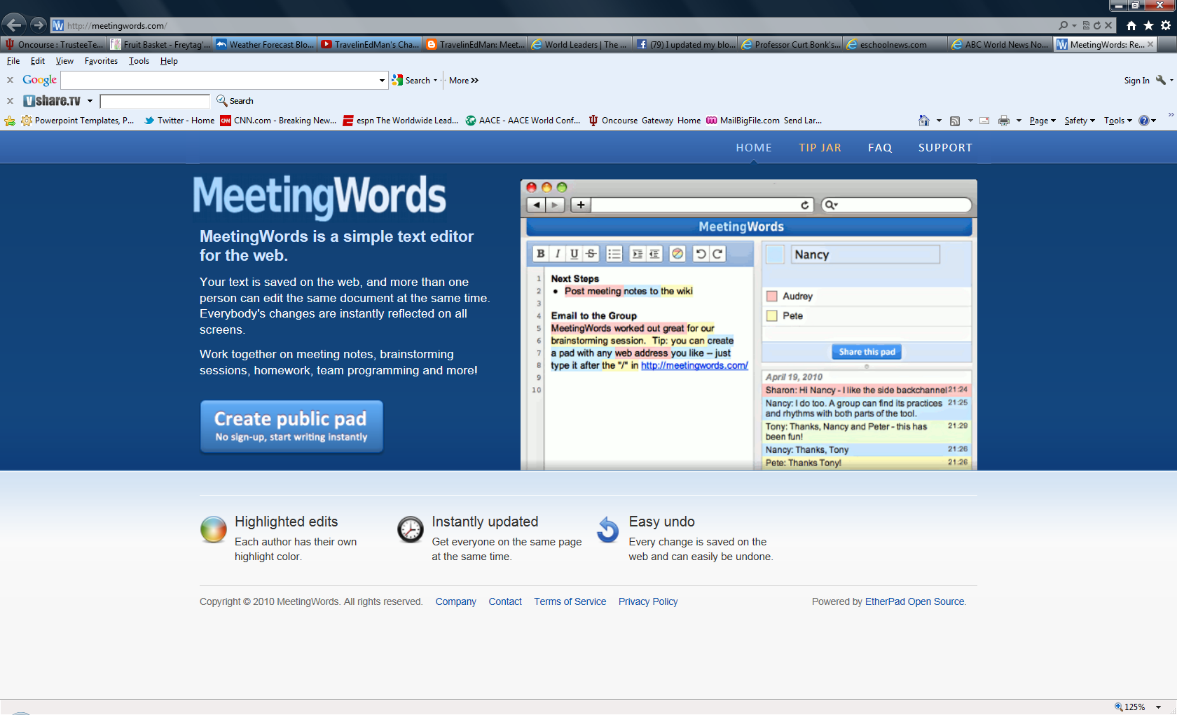 7. Interactive, Collaborative: B. Backchannel Chat (TodaysMeet)https://todaysmeet.com/ R678_Emerging_Learning_Technologieshttps://todaysmeet.com/R678_Emerging_Learning_Technologies
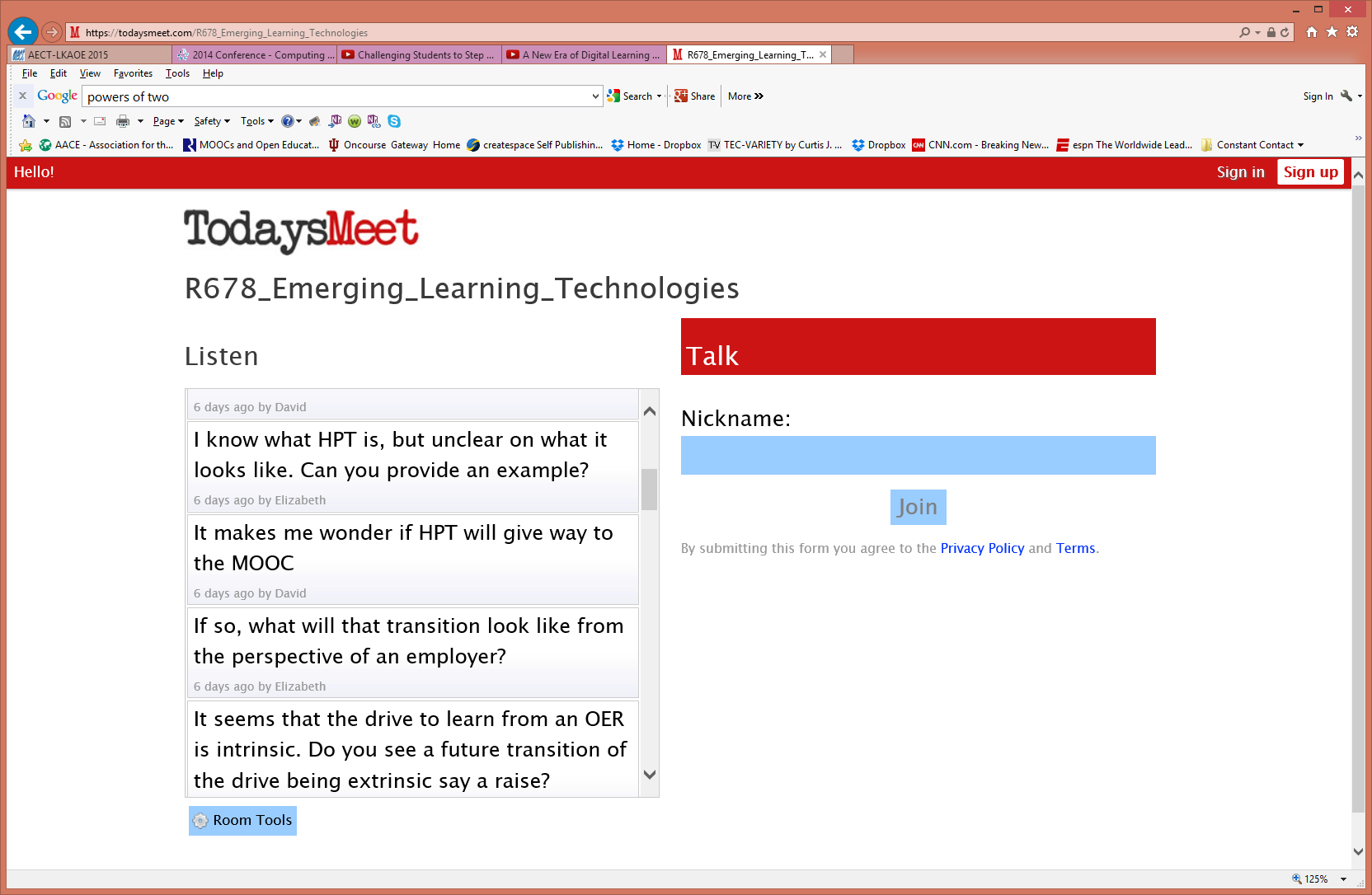 7. Interactive, Collaborative:C. Guest Speaker Quotes (Rey Junco, February 25, 2013)
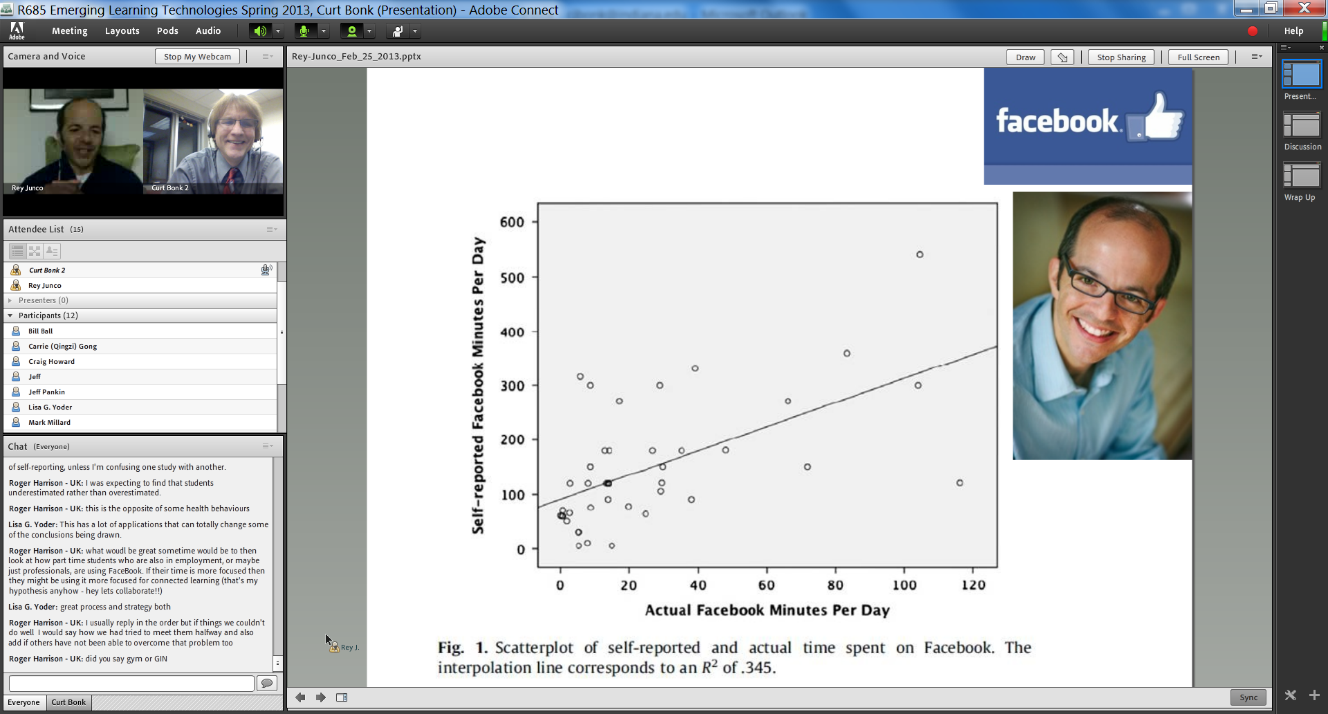 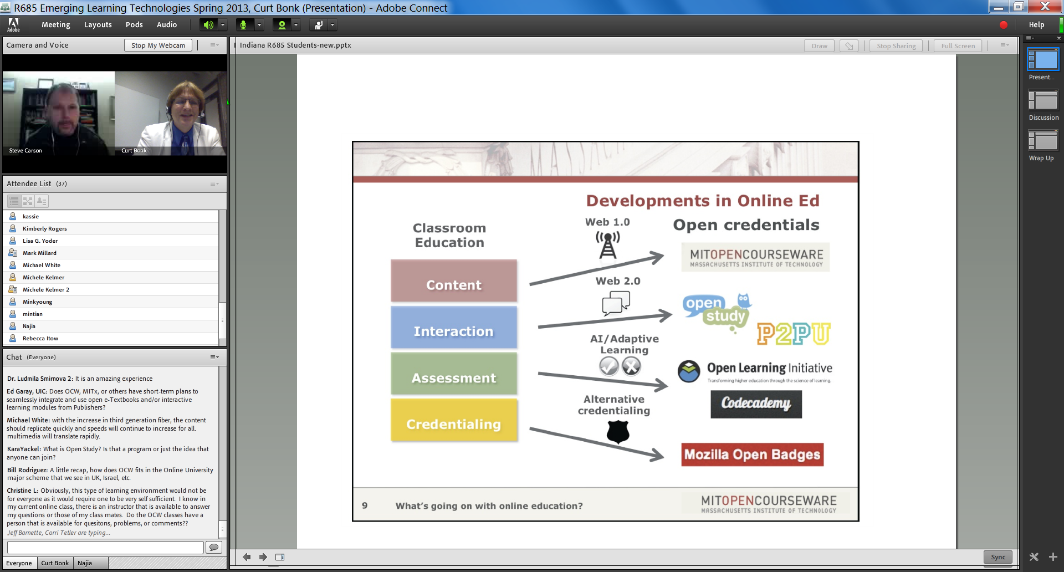 8. Engagement, Involvement: A. Interactive Labs and Simulationshttp://phet.colorado.edu/en/simulation/energy-skate-park
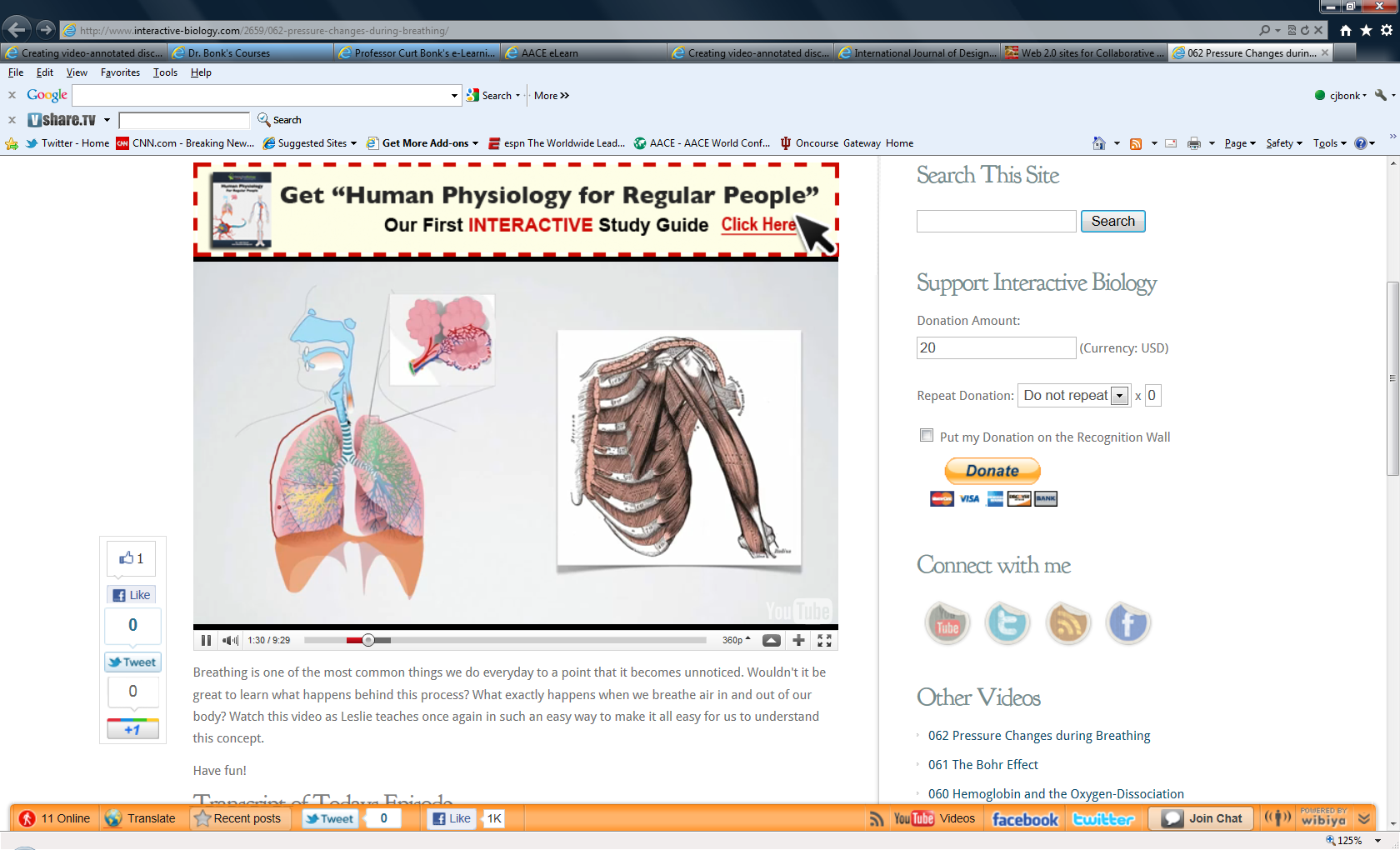 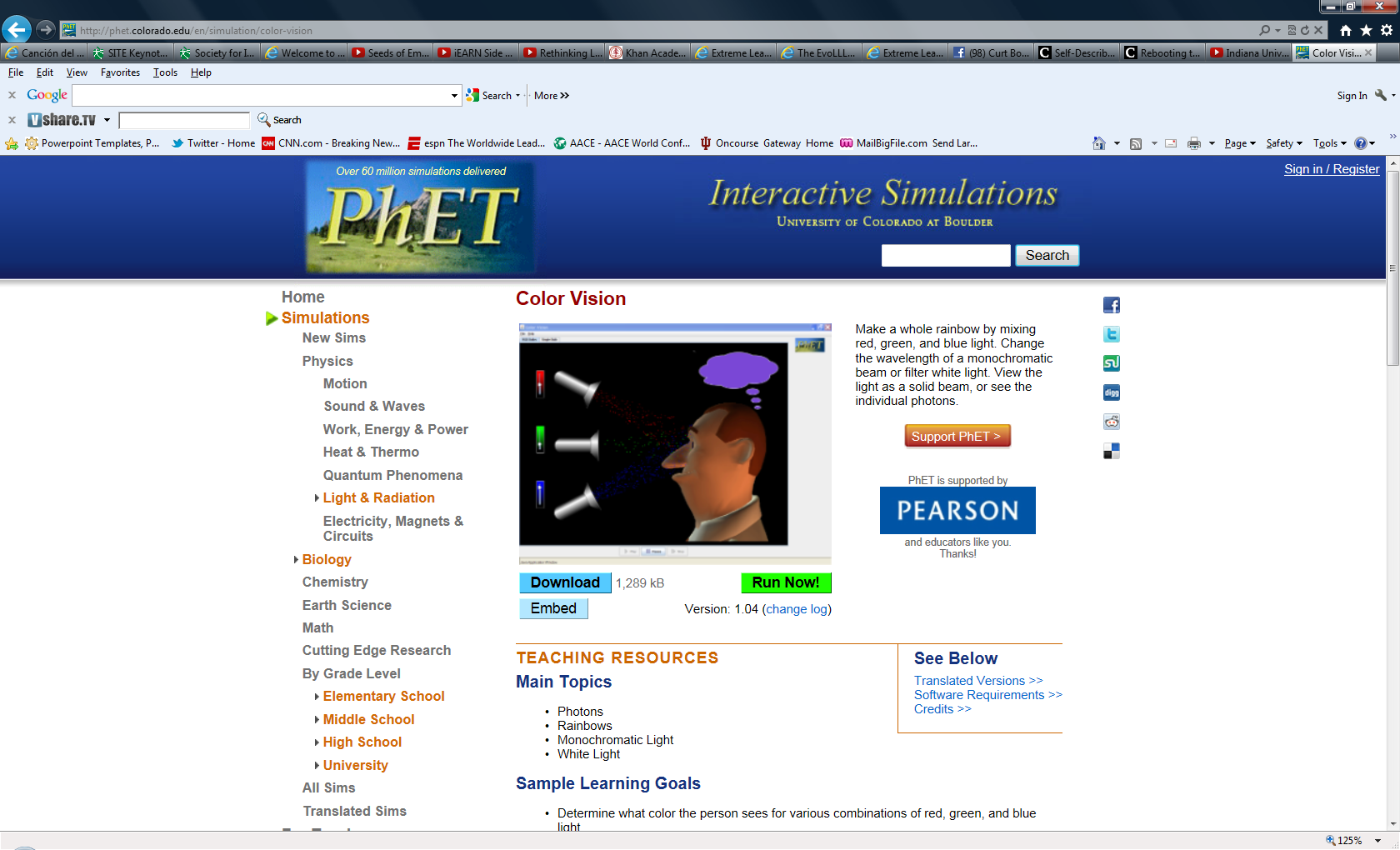 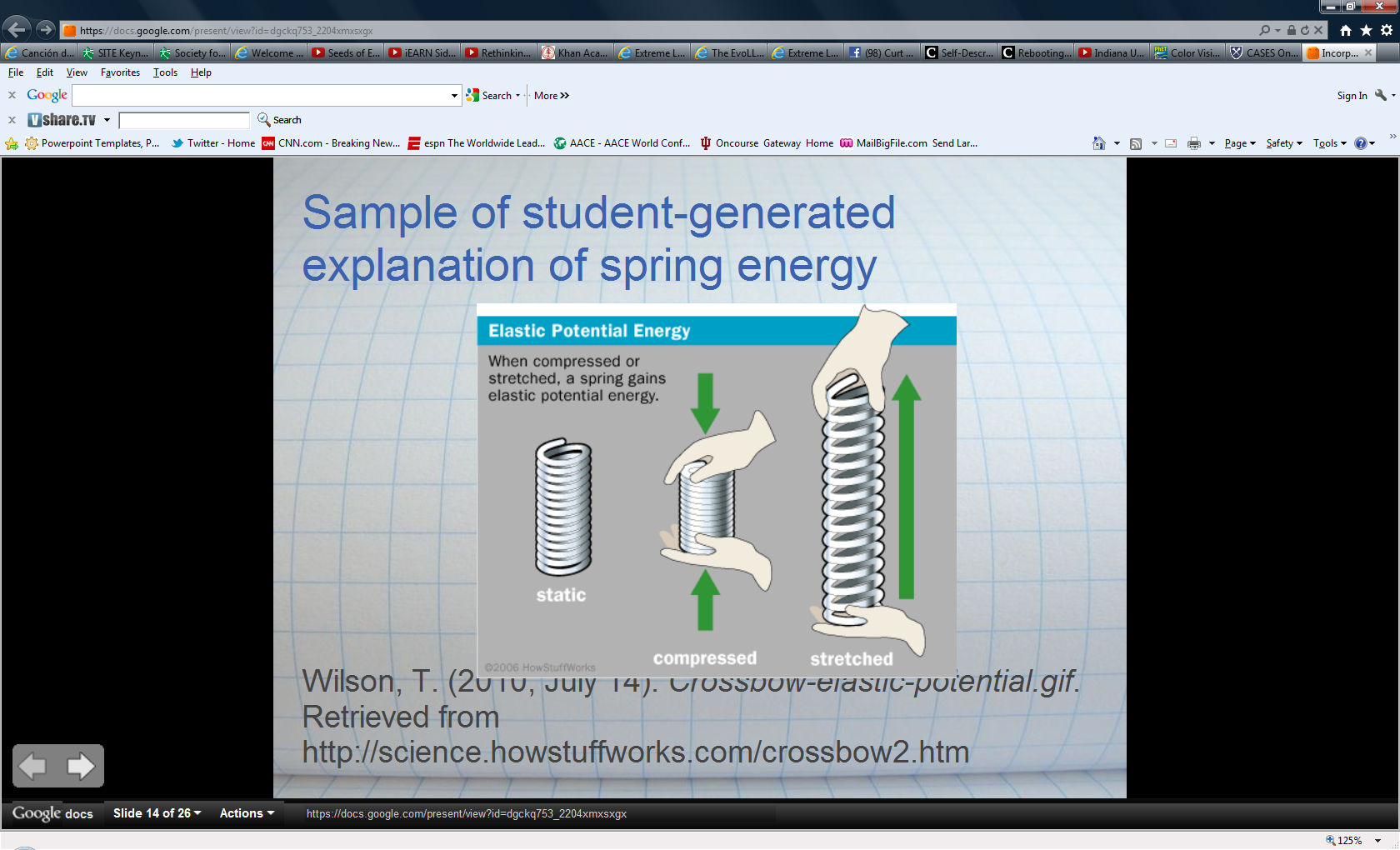 8. Engagement, Involvement: B. Interpreting InfographicsAugust 5, 2015How much rainforest in that chocolate bar?Global Forest Watch, Nancy Harris, Octavia Payne and Sarah Mannhttp://blog.globalforestwatch.org/2015/08/how-much-rainforest-is-in-that-chocolate-bar/
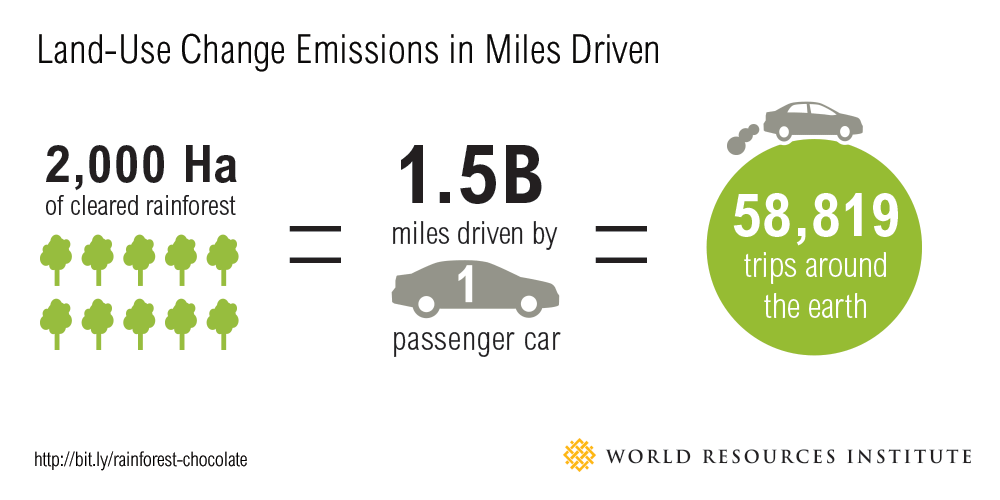 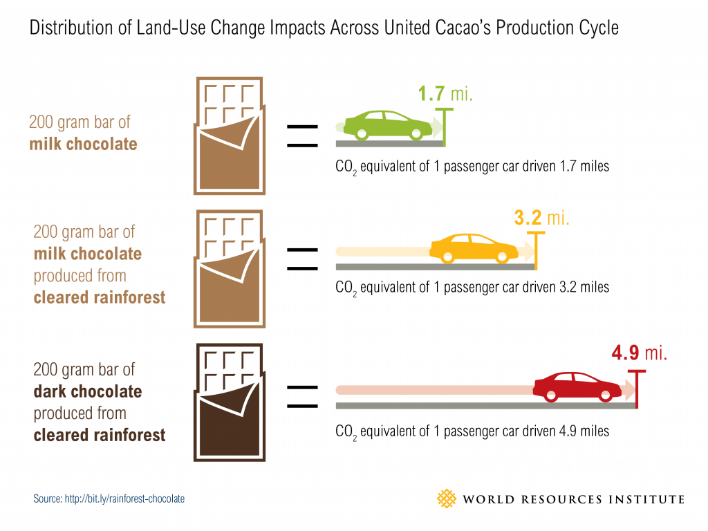 December 13, 20169. Tension, Challenge, Controversy, etc.:A. Controversial Issue Debates Librarians for Instructional Technology, Latrice Booker, R511, Fall 2016http://bookerlr2000.wixsite.com/librariansforit/cognitivism R511 Midterm Video How to Create an Authentic Environment in a Content-Driven School?, R511, Nick and Nikhttps://www.youtube.com/watch?v=Bcr3_aZT_xQ&feature=youtu.be
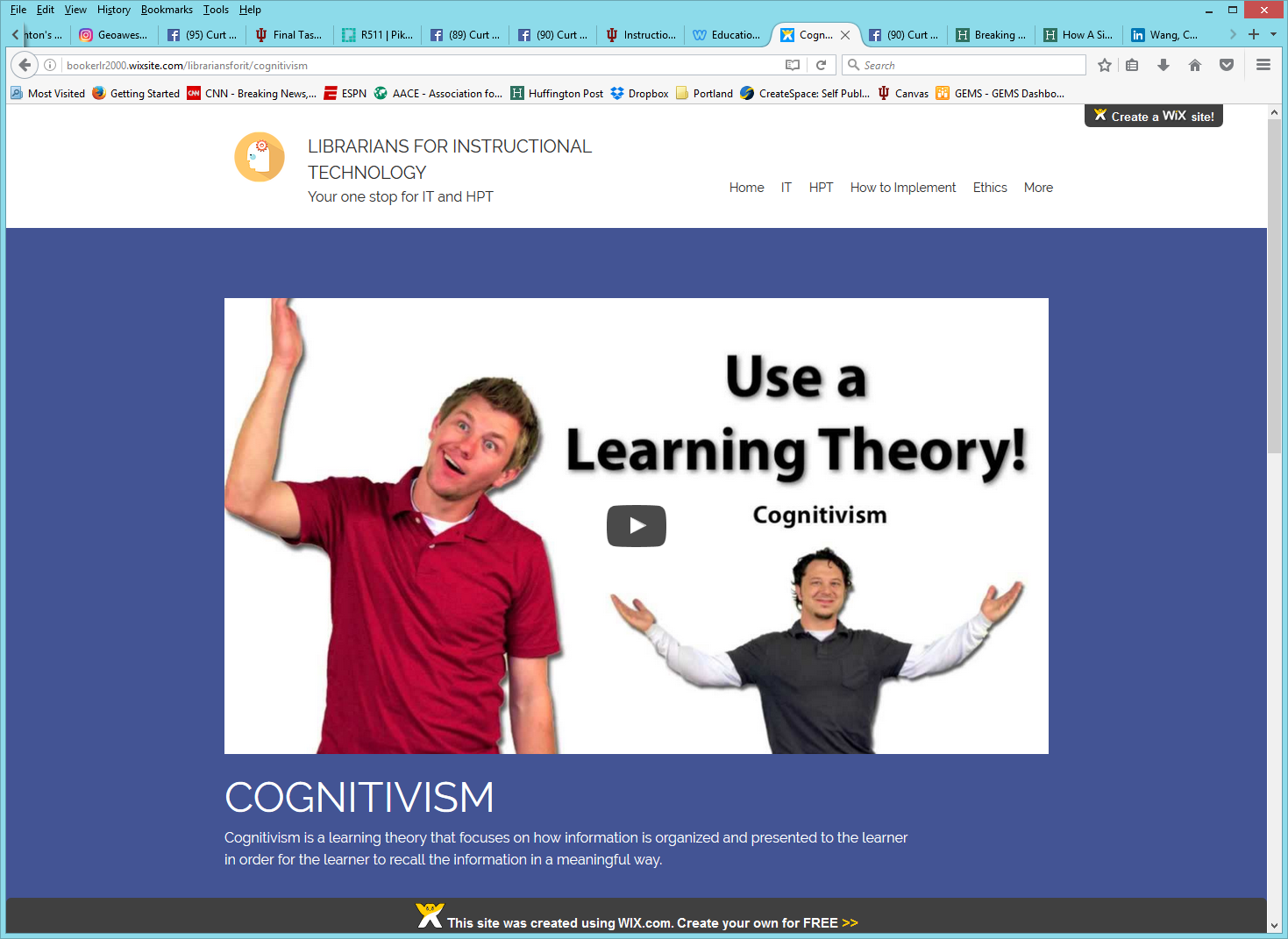 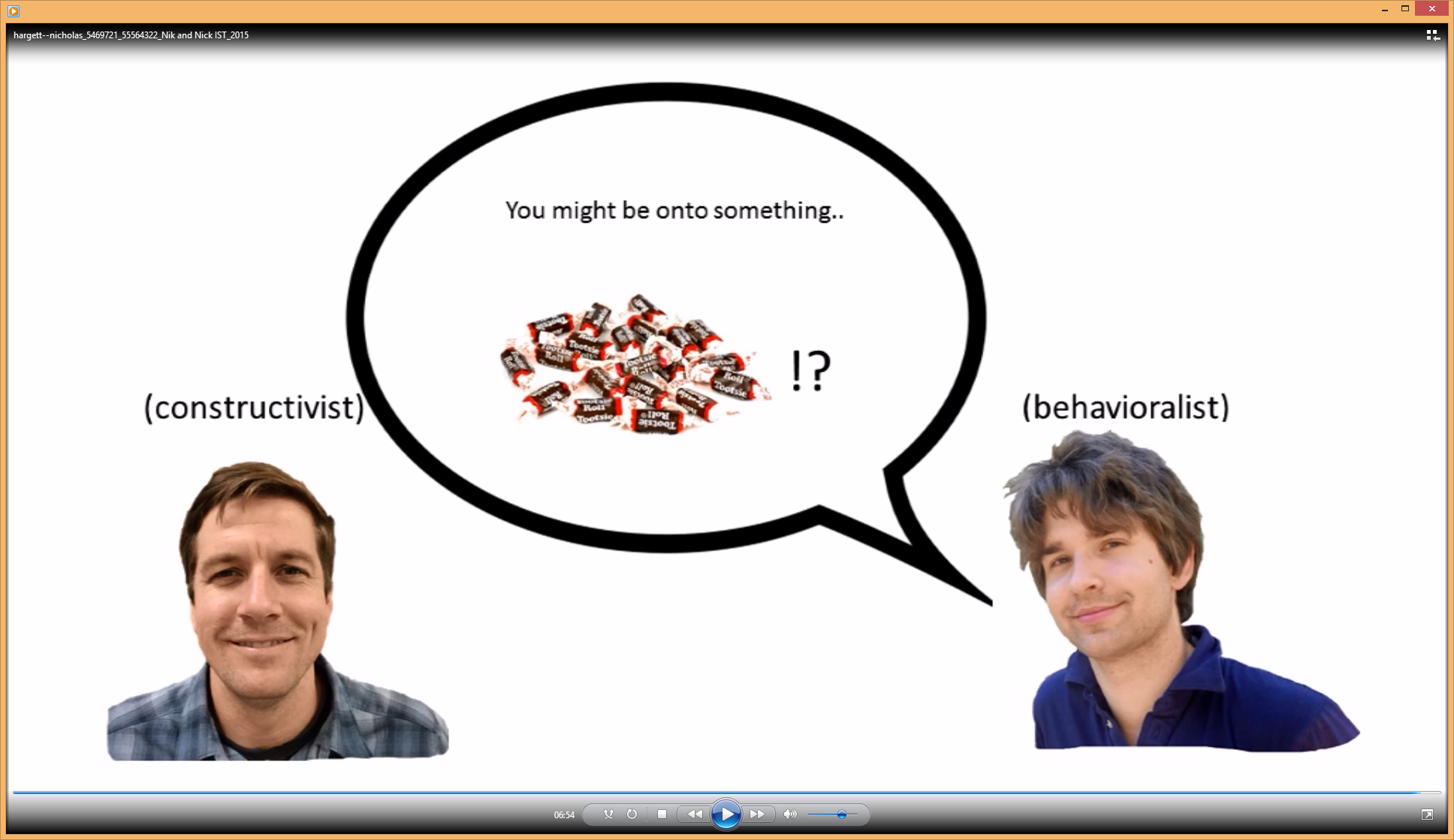 9. Tension, Challenge, Controversy, etc.:B. Yes, Mr. President, We Remade Our Atlas to Reflect Shrinking IceChristine Dell'Amore, National Geographic, August 3, 3015 http://news.nationalgeographic.com/2015/08/150803-arctic-ice-obama-climate-nation-science/?utm_content=buffer8a394&utm_medium=social&utm_source=twitter.com&utm_campaign=buffer
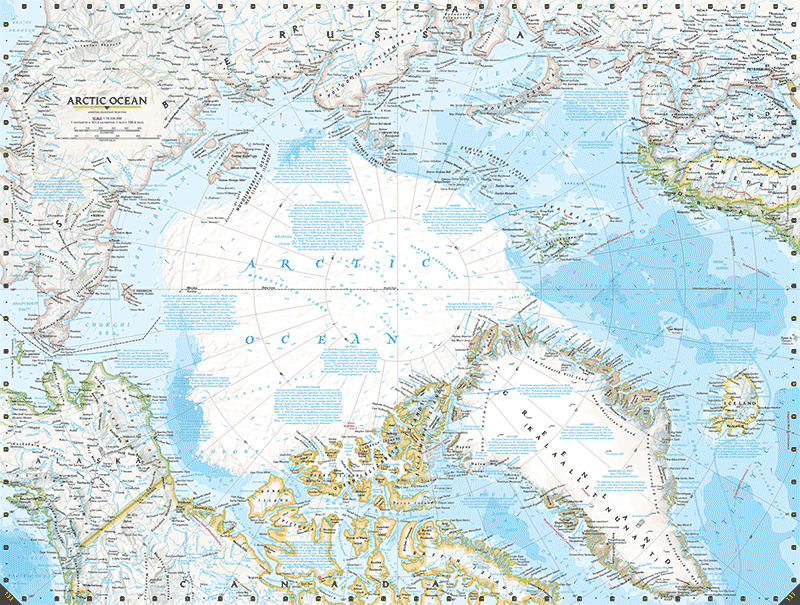 10. Yields Products, Goals: A. Student Created Recap VideosPiercarlo Abate: http://www.youtube.com/watch?v=_-TURzHO0aUQi Li, Gangnam: http://www.youtube.com/watch?v=7Q429lqxZaU&feature=youtu.beMiguel Lara (Web 2.0 FREEDOM): http://www.youtube.com/watch?v=8cmCFWi9lW8Kendal Rasnake (Is IT Right For You?): https://www.youtube.com/watch?v=MJ3GUDICIGwKimberly Vincent-Layton: https://www.youtube.com/watch?v=4Ic39_rYLII&feature=youtu.be
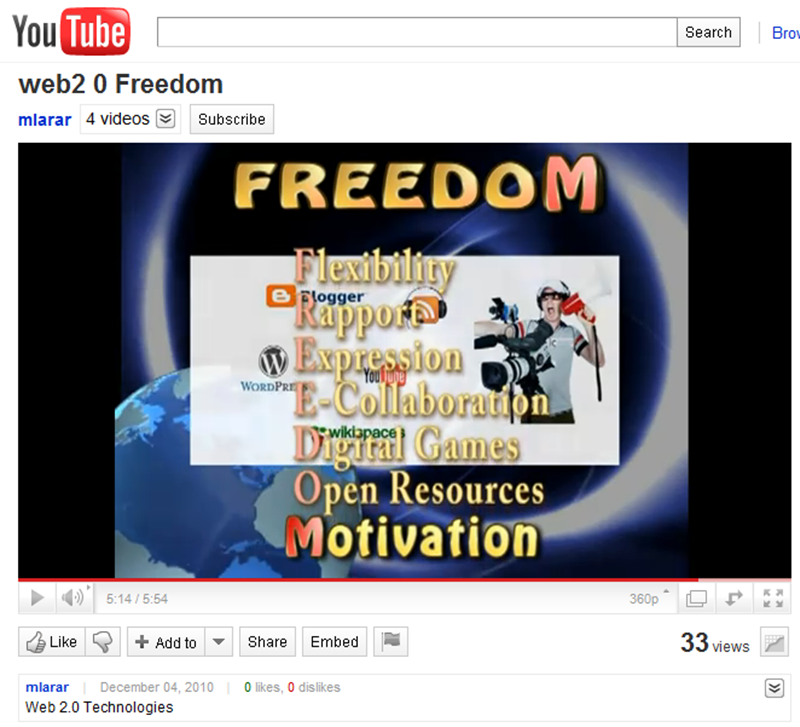 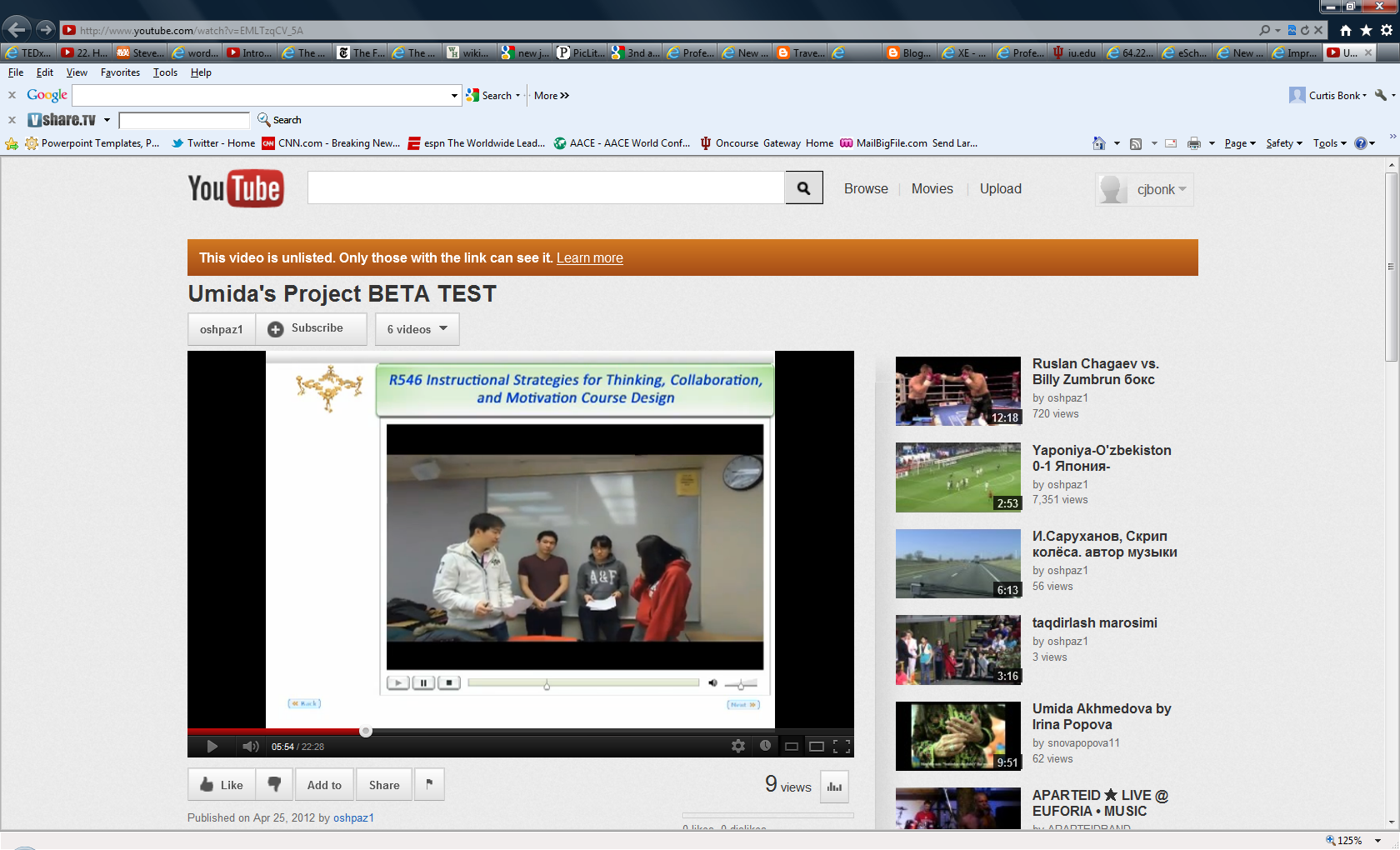 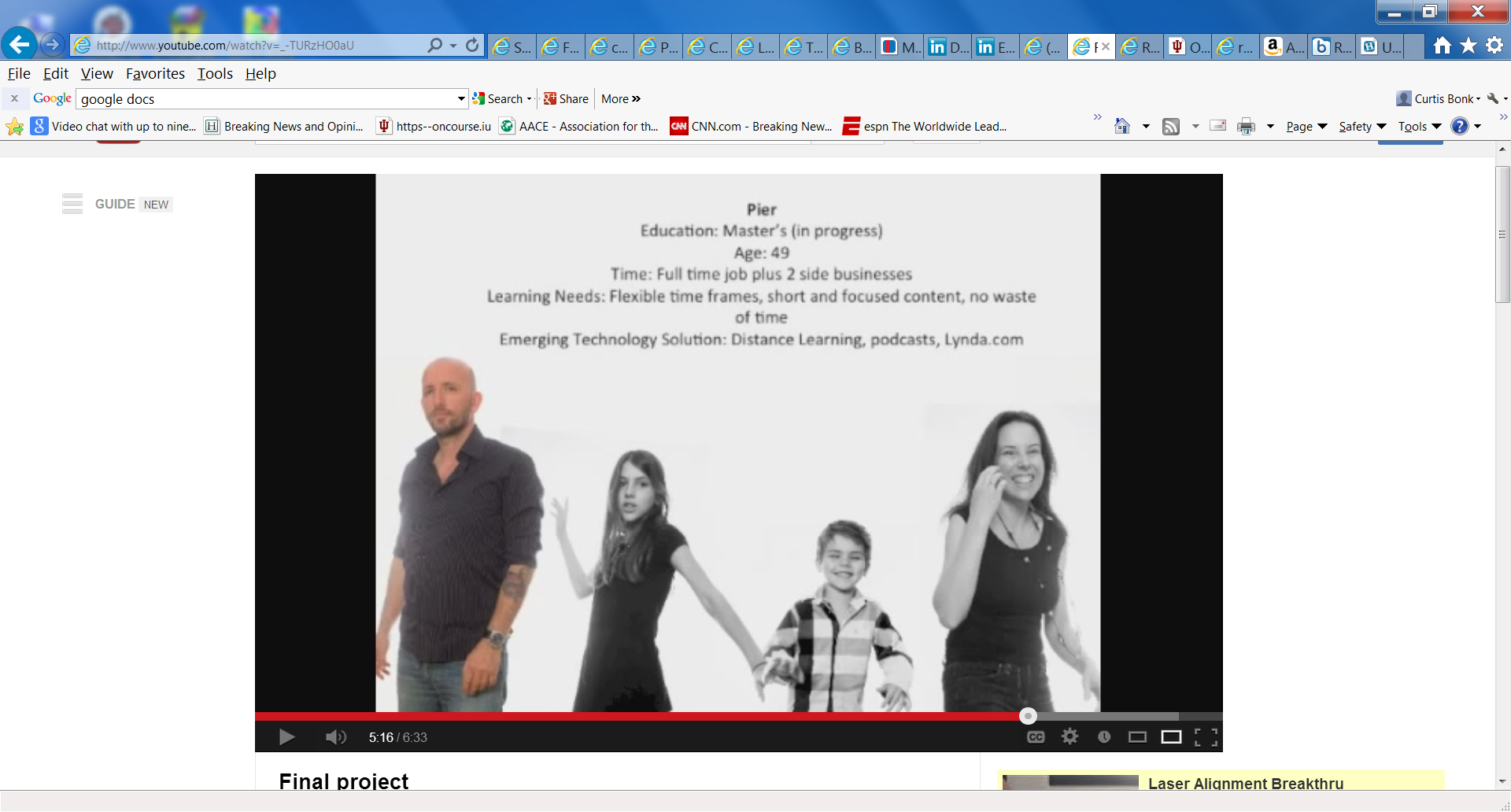 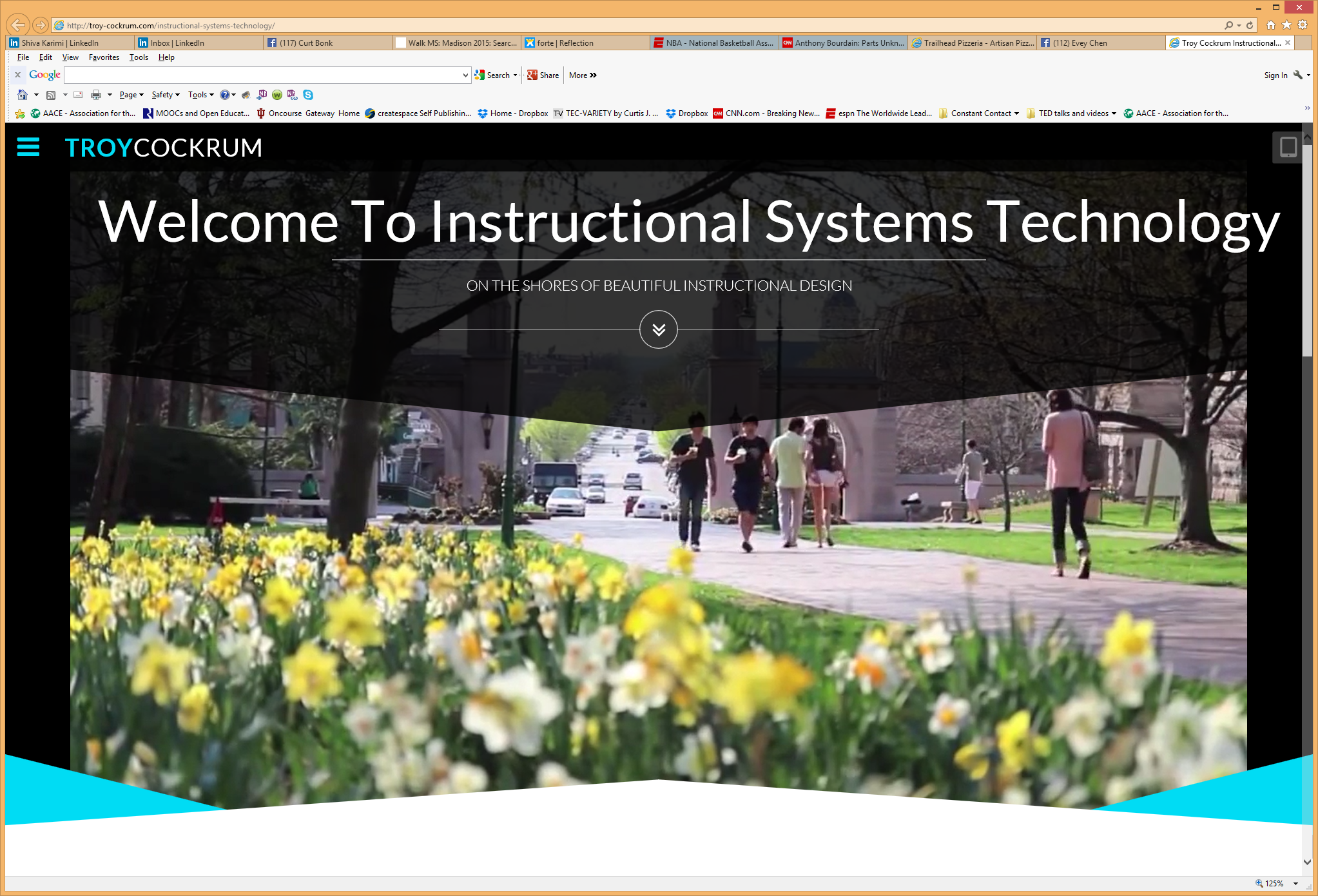 March 12, 201610. Yields Products, Goals: B. Student Generated Timelines, Taxonomies, and Concept MapsR678 John Falchi, Timeglider, An Abbreviated History of Distance Educationhttp://timeglider.com/t/50843d8903a48008?min_zoom=1&max_zoom=100
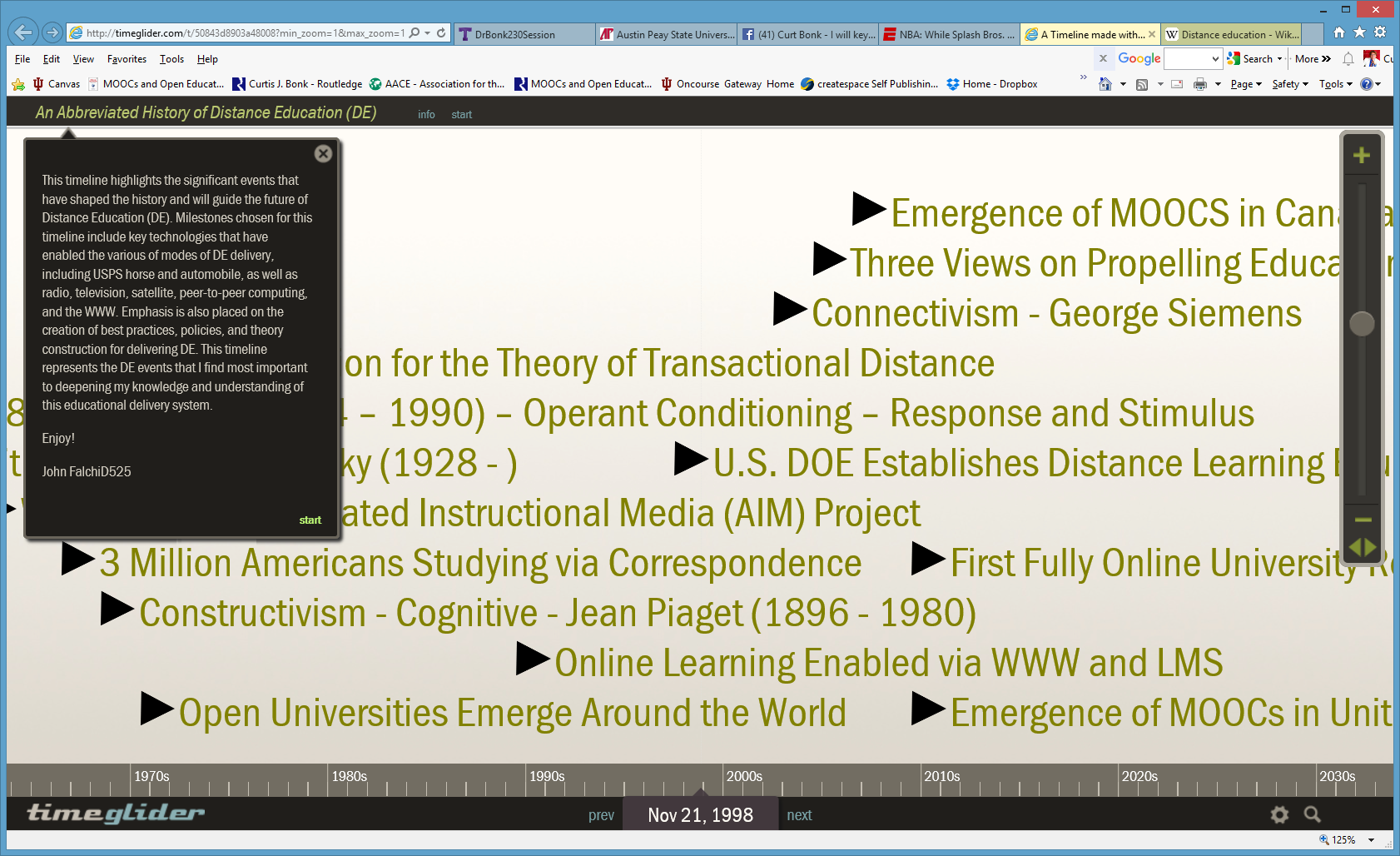 December 12, 2017Yields Products, Goals: C. Student Website DevelopmentR511 Student Final Projects, Lisa Milsom and Michale Siverio: https://msiverio.wixsite.com/r511
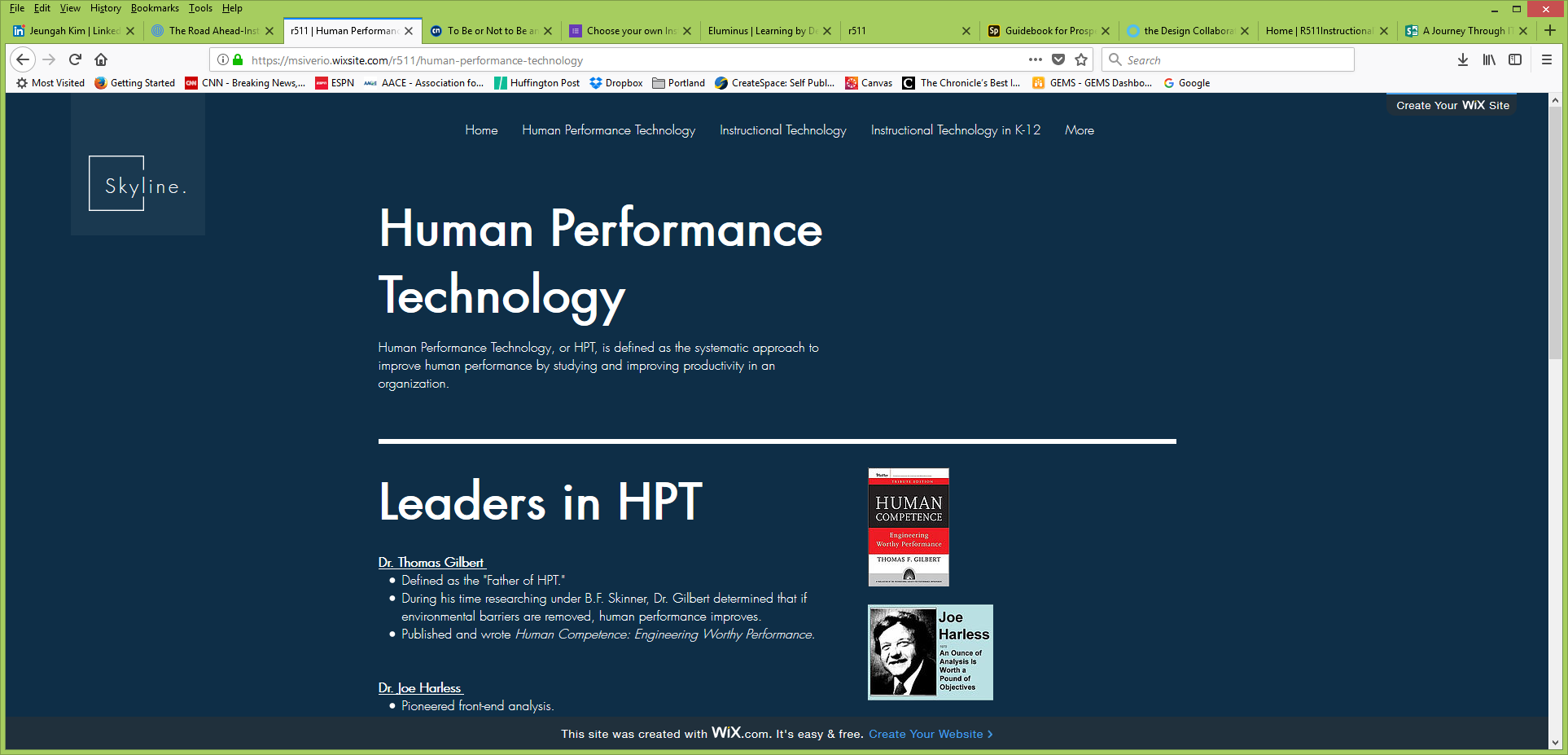 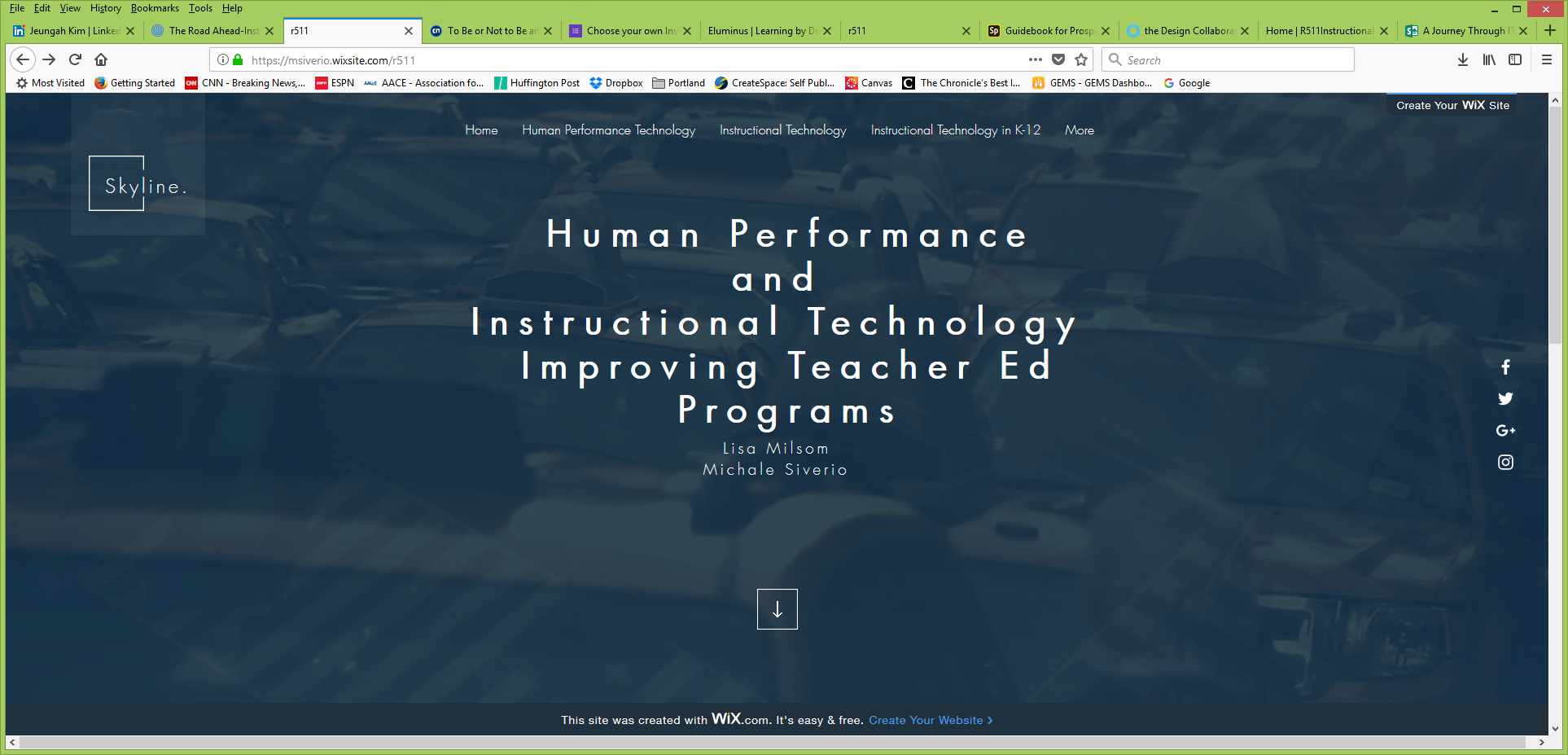 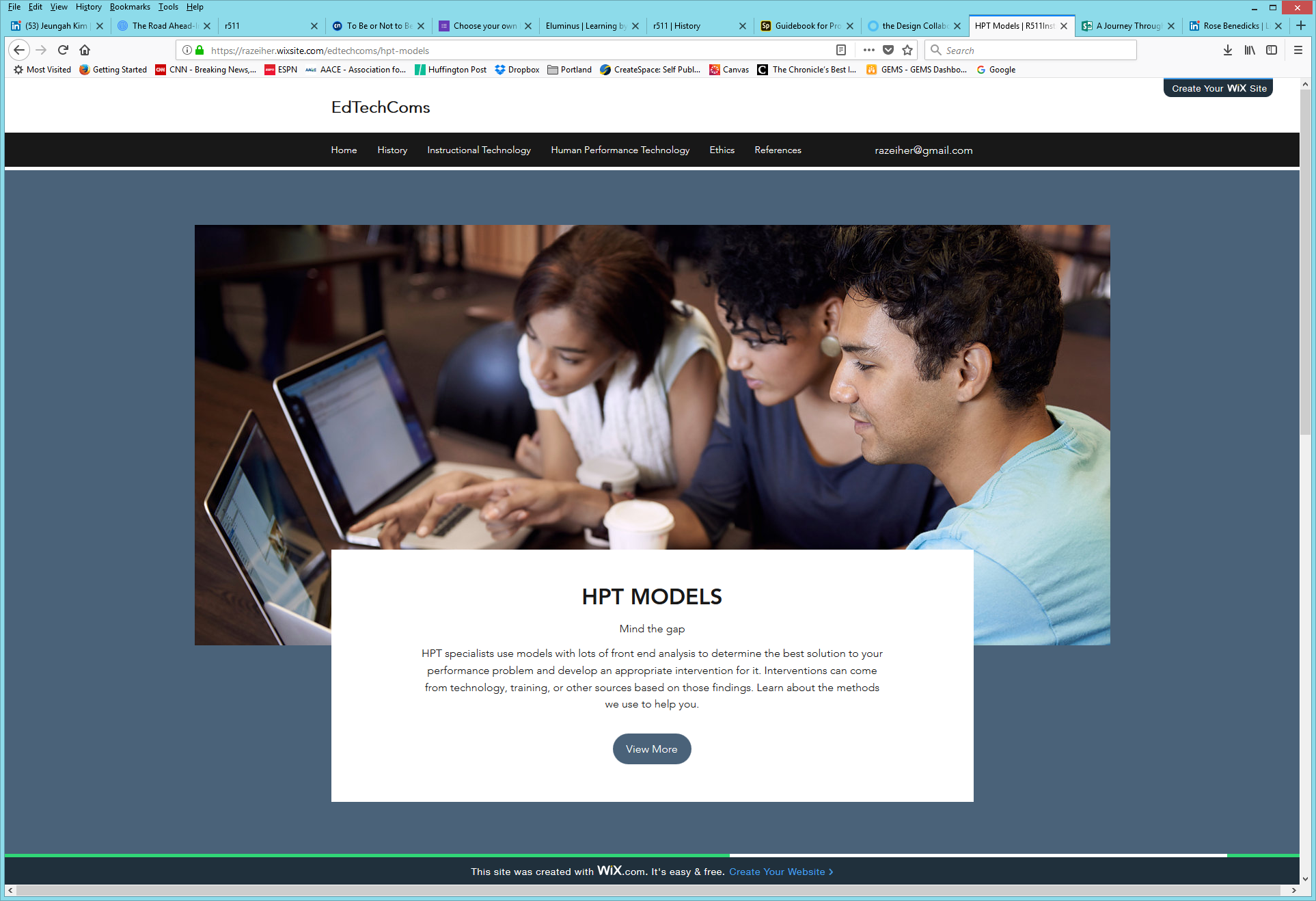 What about Model #1: R2D2?
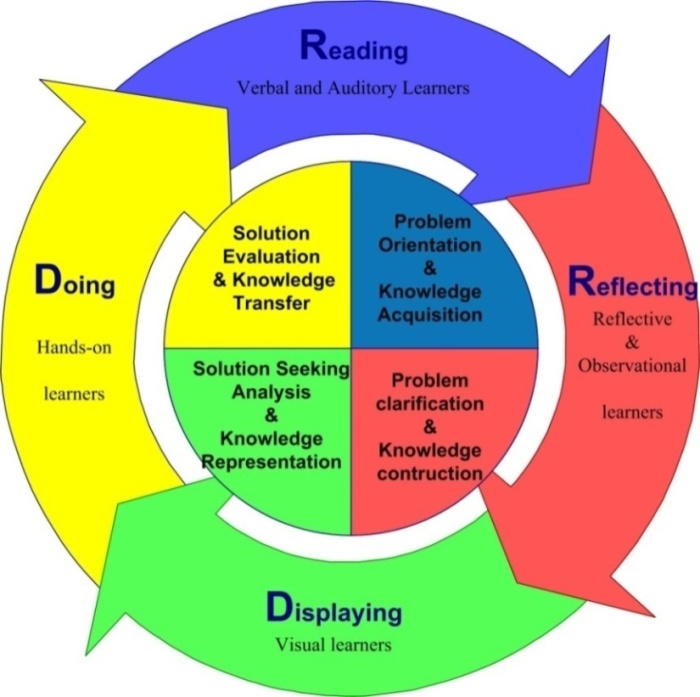 More in this free book…!http://tec-variety.com/
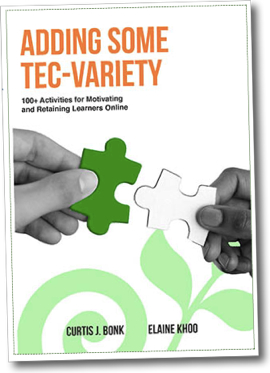 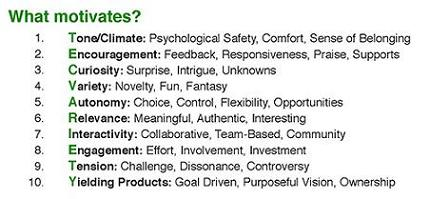 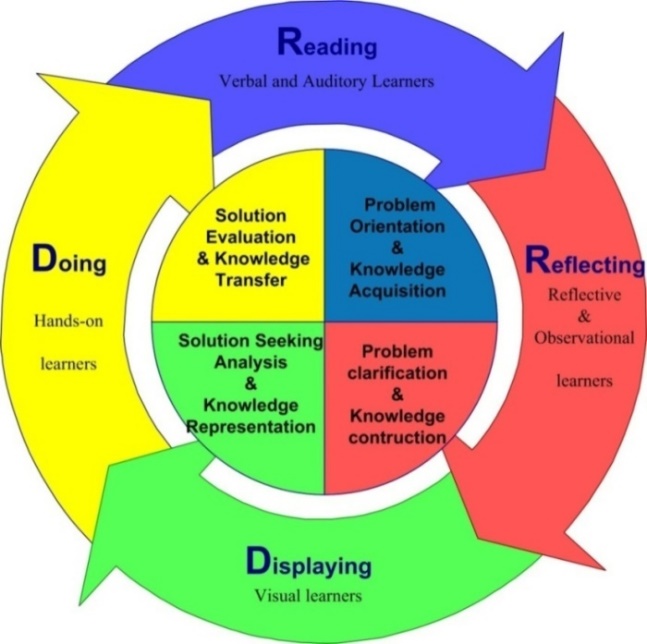 Things are heating up…
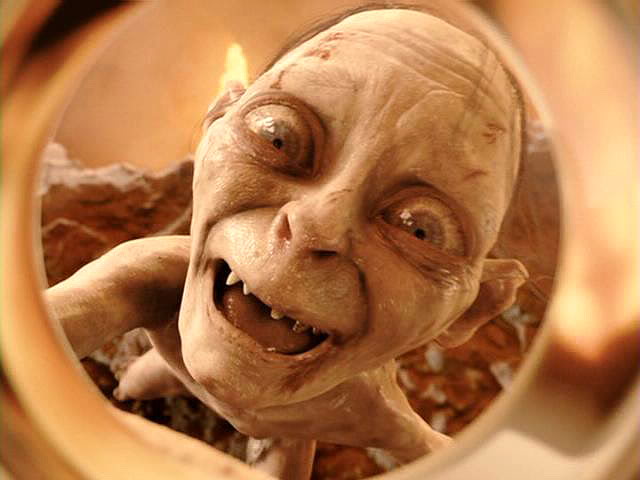 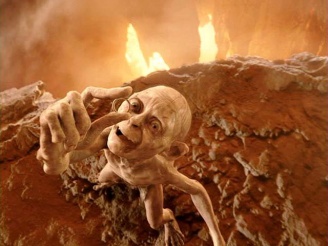 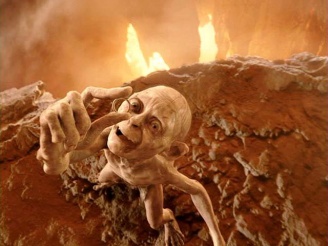 Education 20/20 is coming within reach!
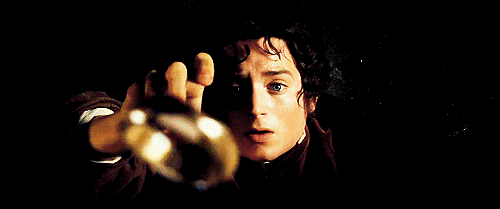 We are entering a jumping off point…(South University of Science and Technology of China, Wednesday June 10, 2015)
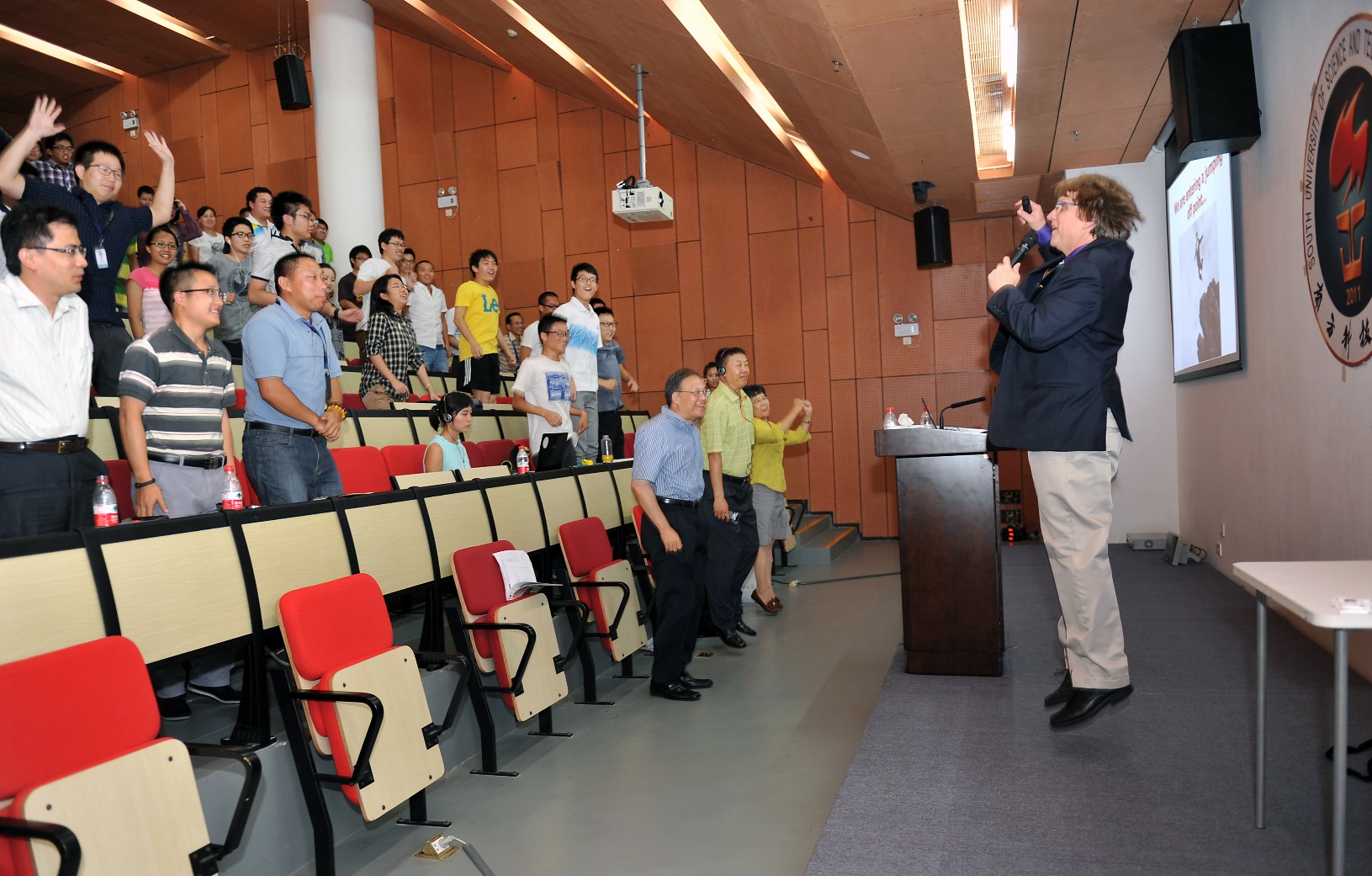 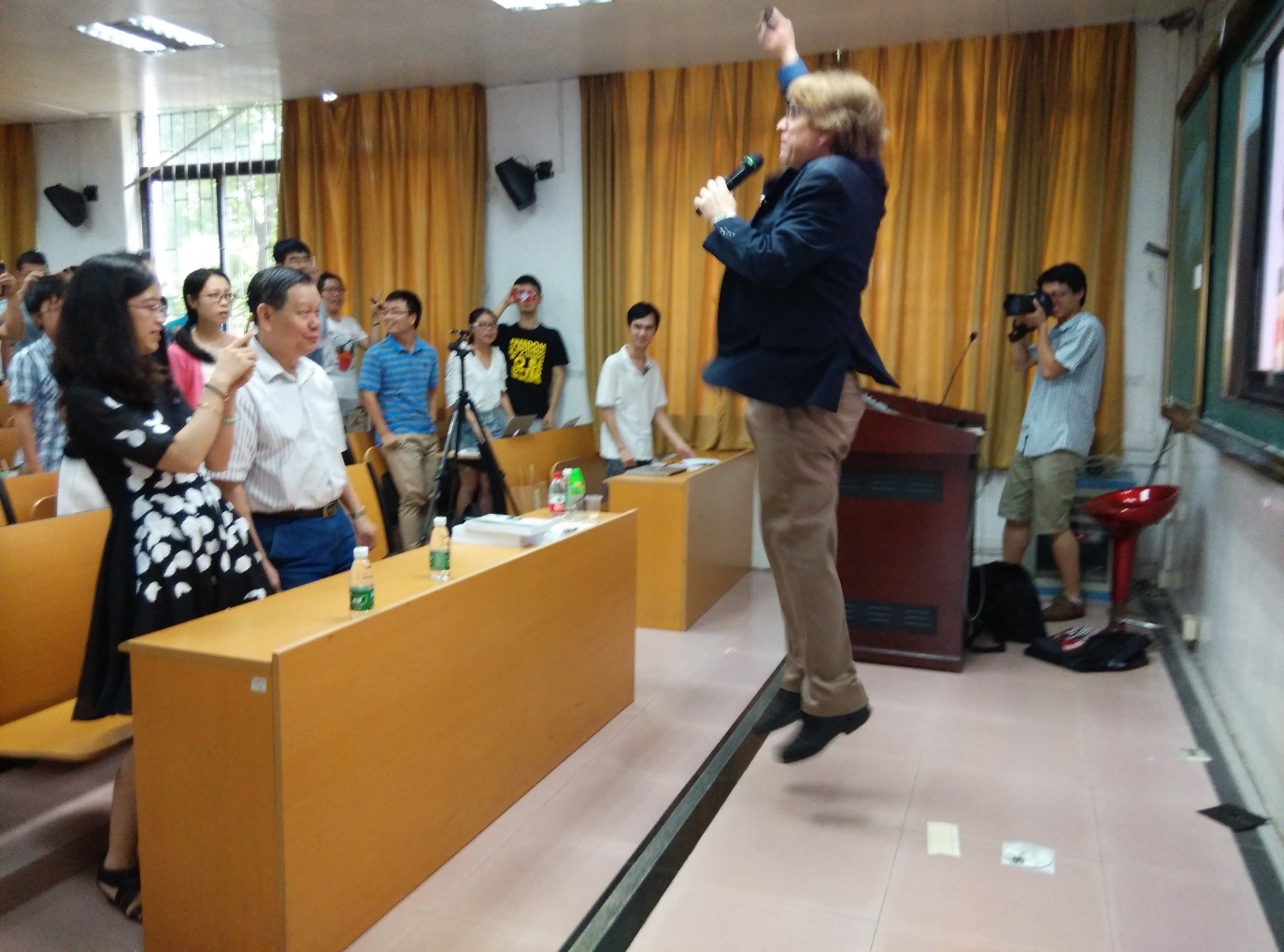 Remember for Education 20/20 to make an impact:“I cannot do this alone.”“I cannot do this alone.”“I cannot do this alone.”“I cannot do this alone.”
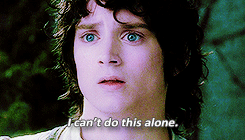 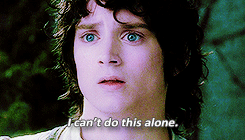 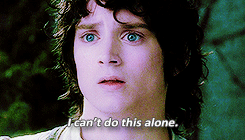 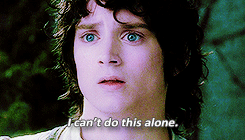 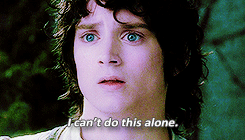 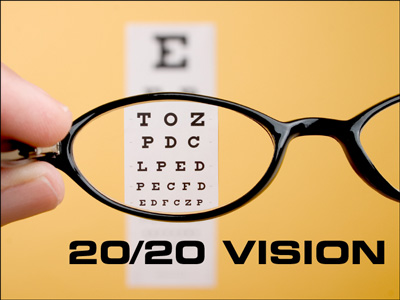 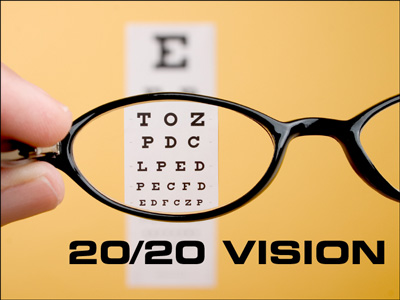 Any Questions or Comments?Slides at: TrainingShare.comPapers: PublicationShare.comFree book:  http://tec-variety.com/ Email: cjbonk@Indiana.edu
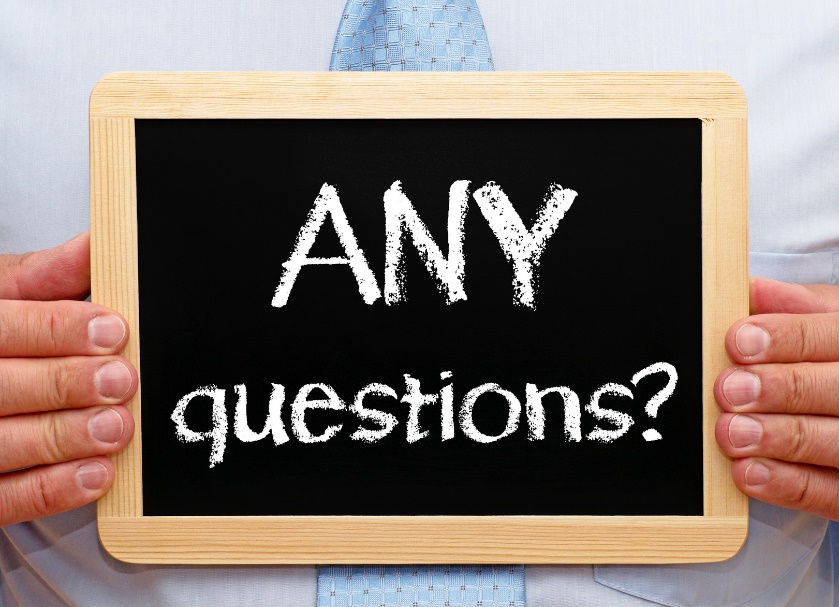 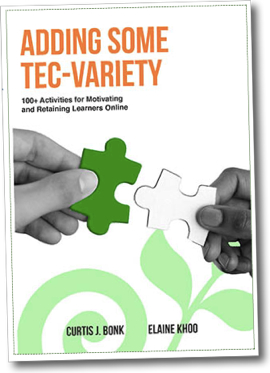 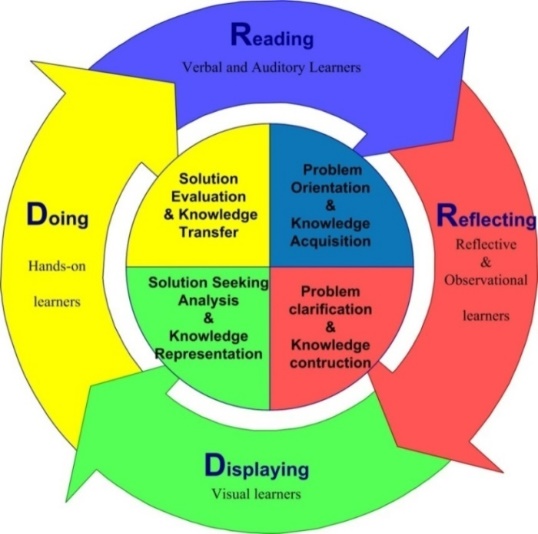